الفصل
٨
القواسم والمضاعفات
الفصل الثامن:القواسم والمضاعفات
٨-٣ الأعداد الأولية والأعداد غير الأولية
صفحة ٥٦
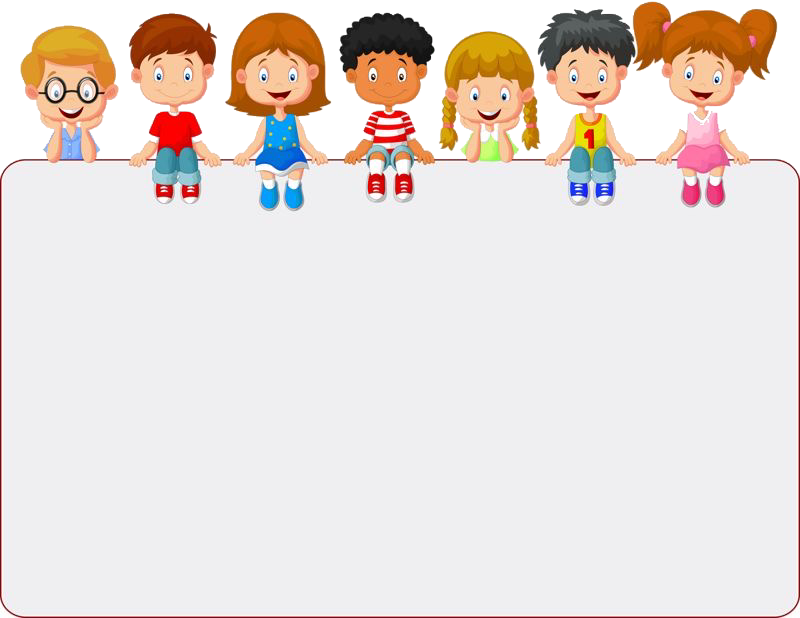 جدول التعلم
ماذا أعرف
ماذا أريد أن أعرف
ماذا تعلمت
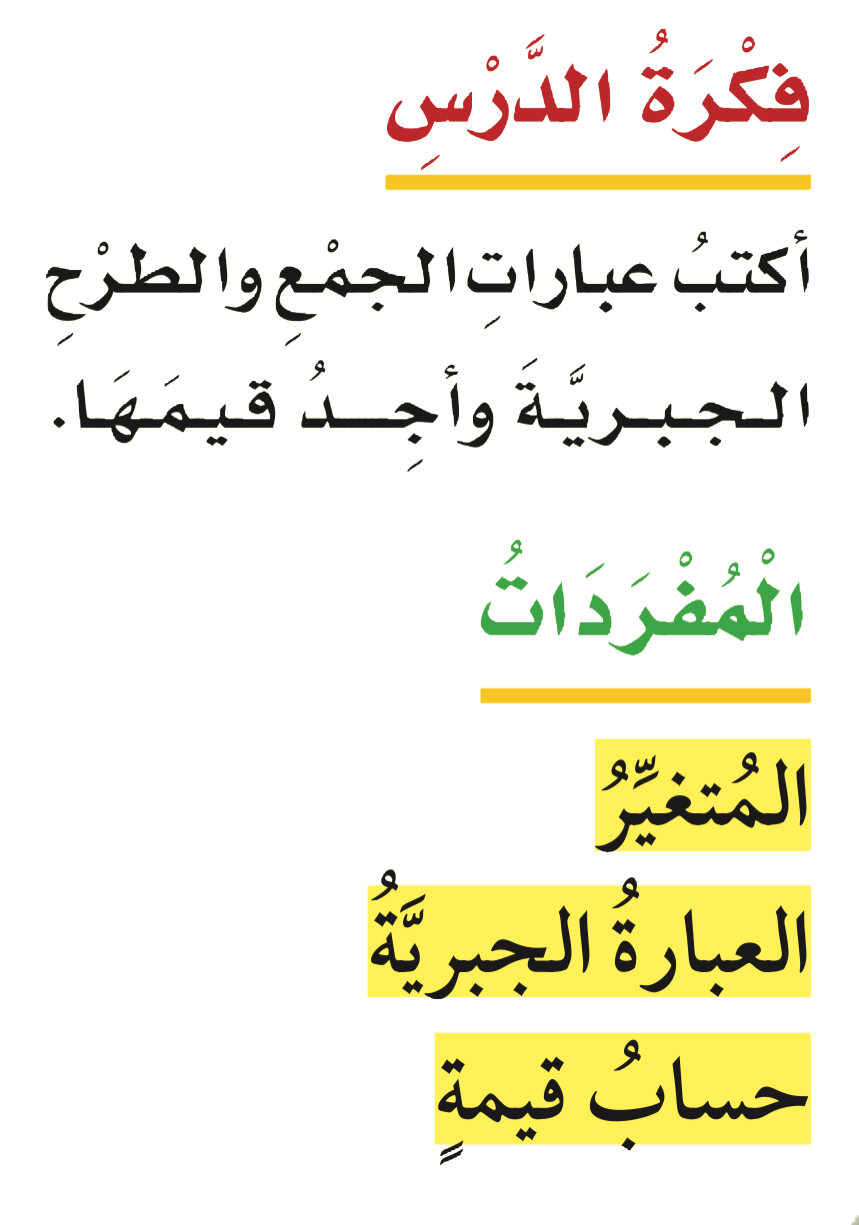 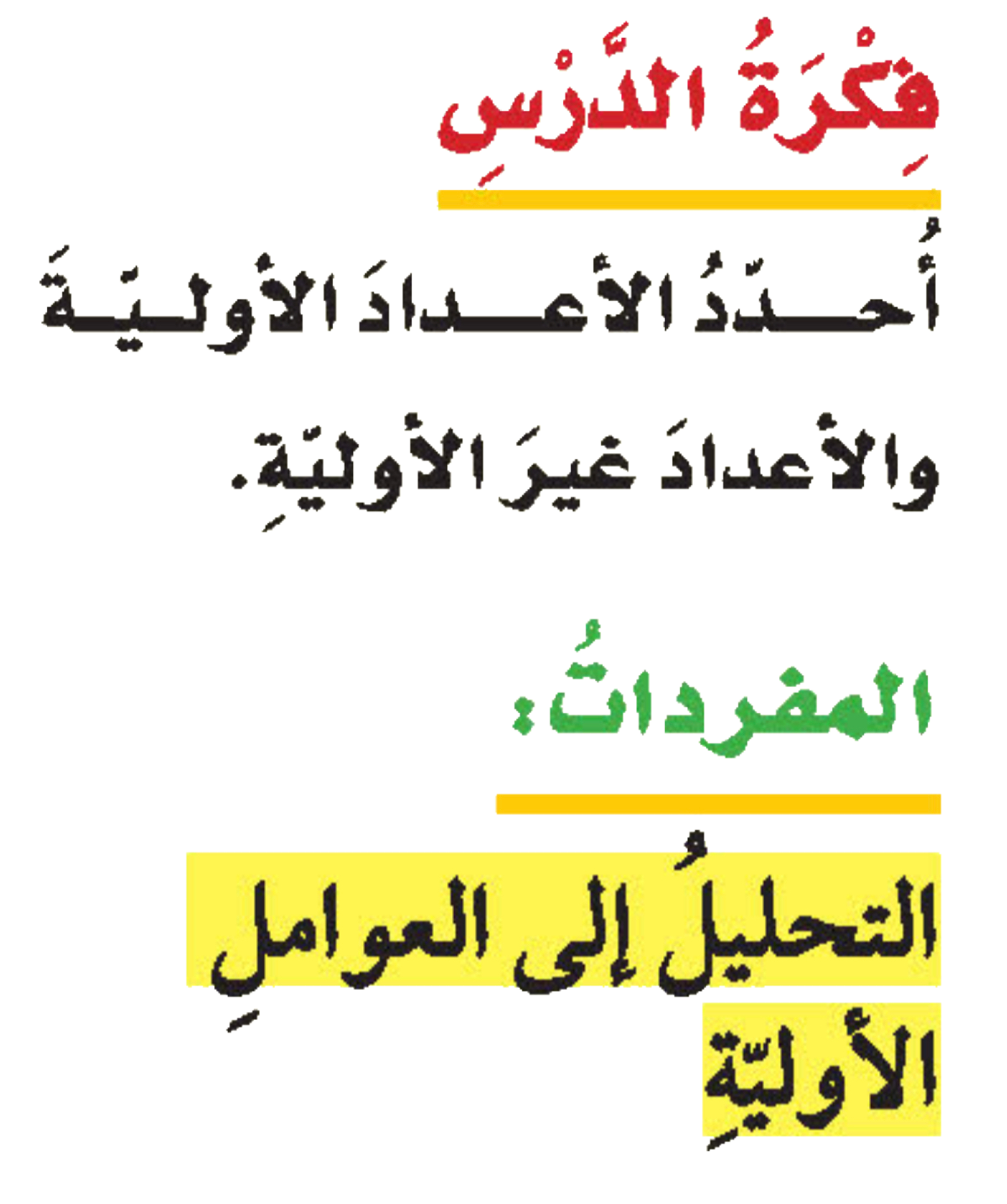 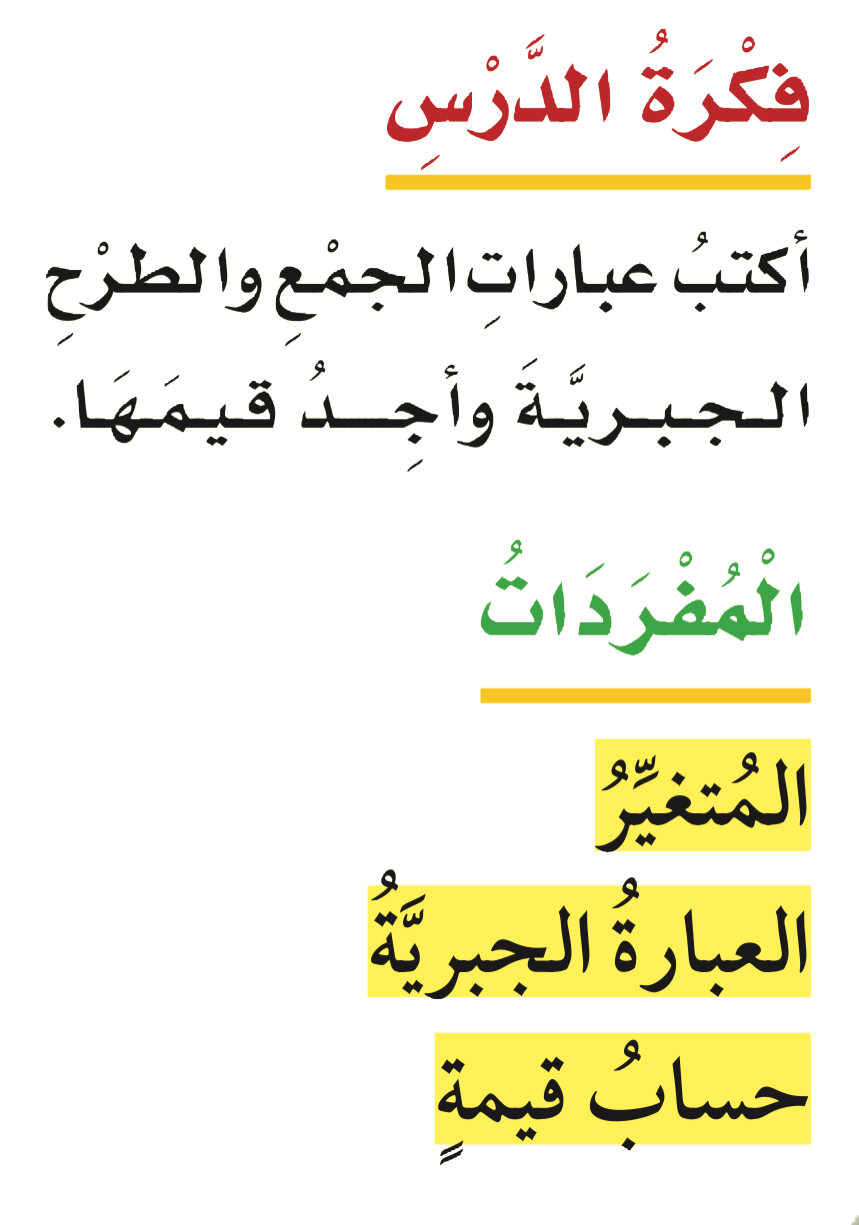 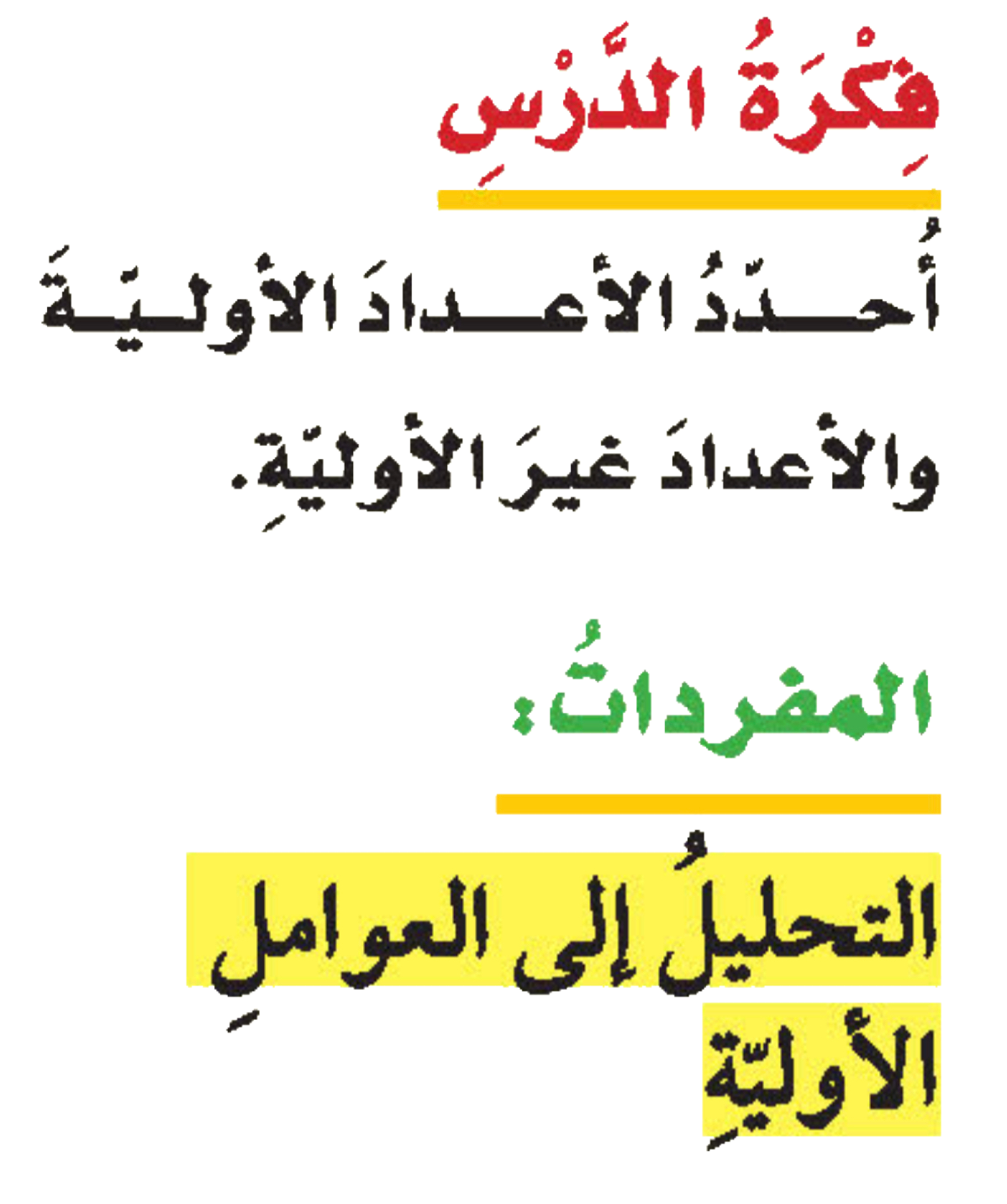 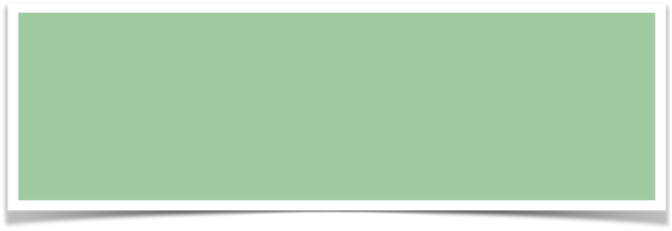 أدوات
استعد
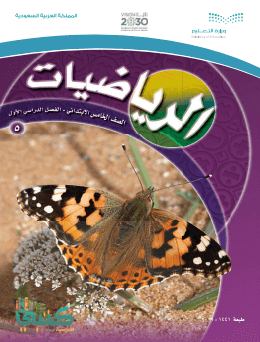 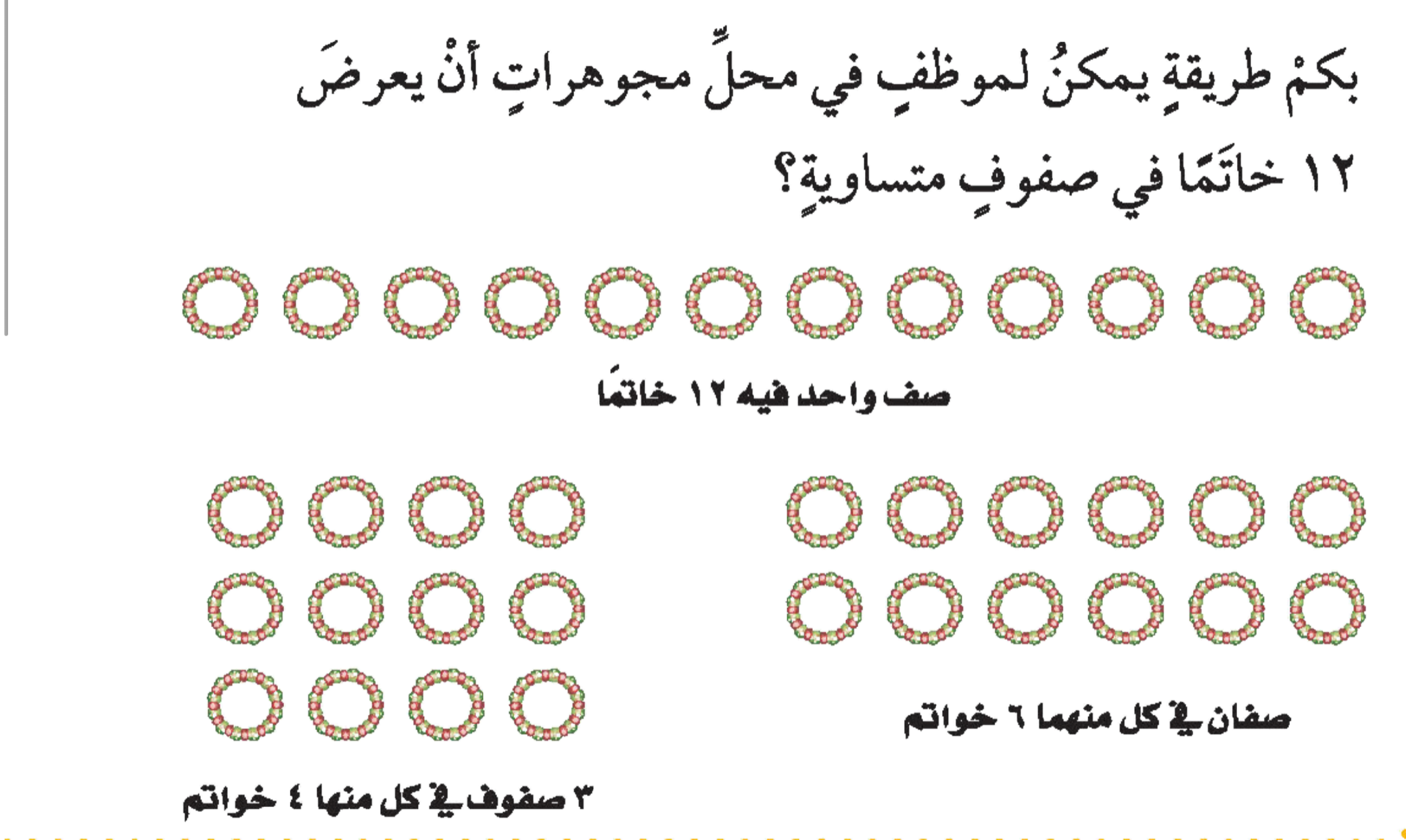 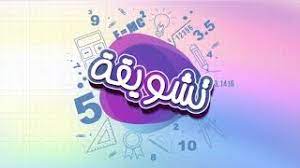 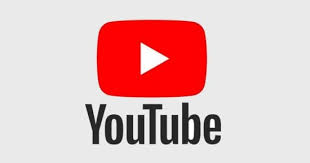 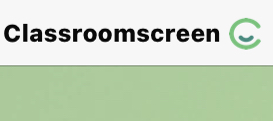 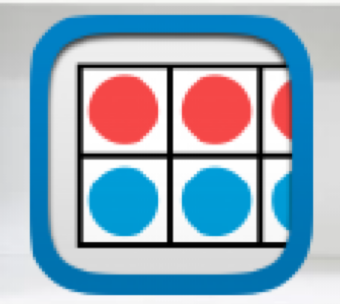 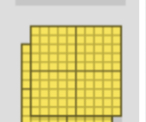 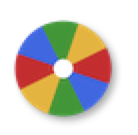 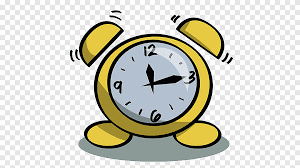 نشاط
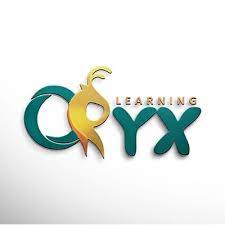 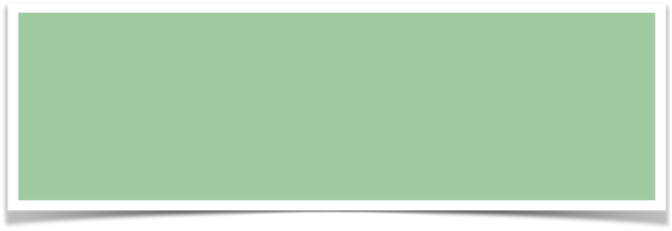 أدوات
استعد
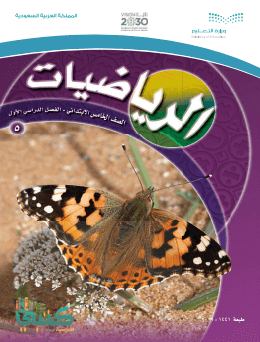 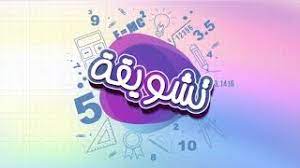 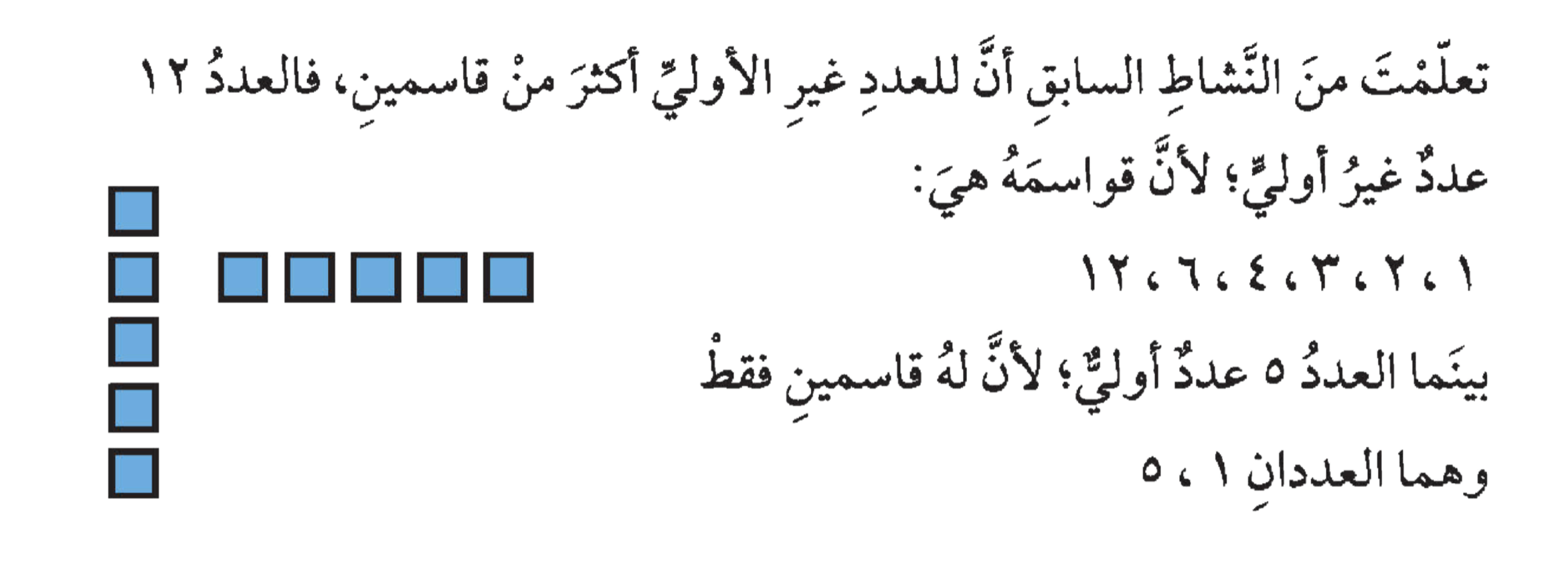 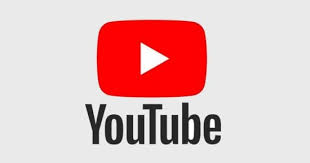 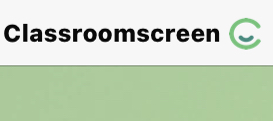 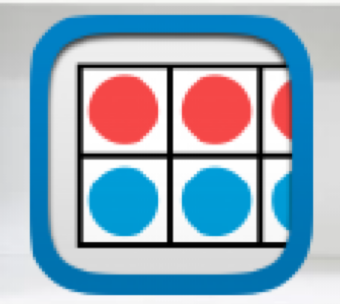 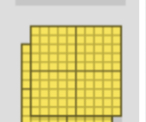 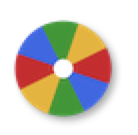 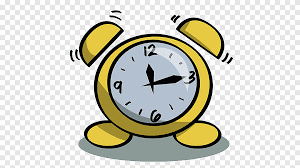 نشاط
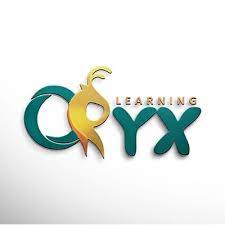 أدوات
مثال
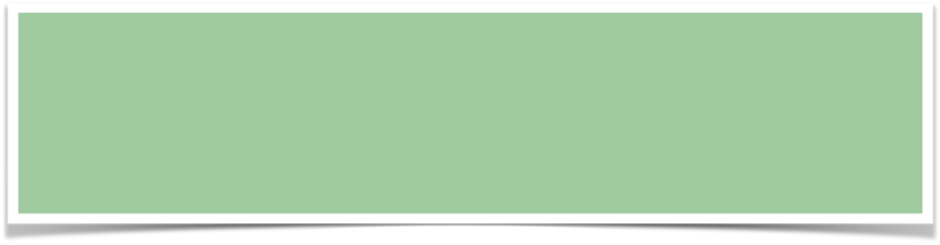 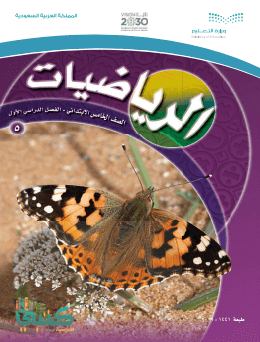 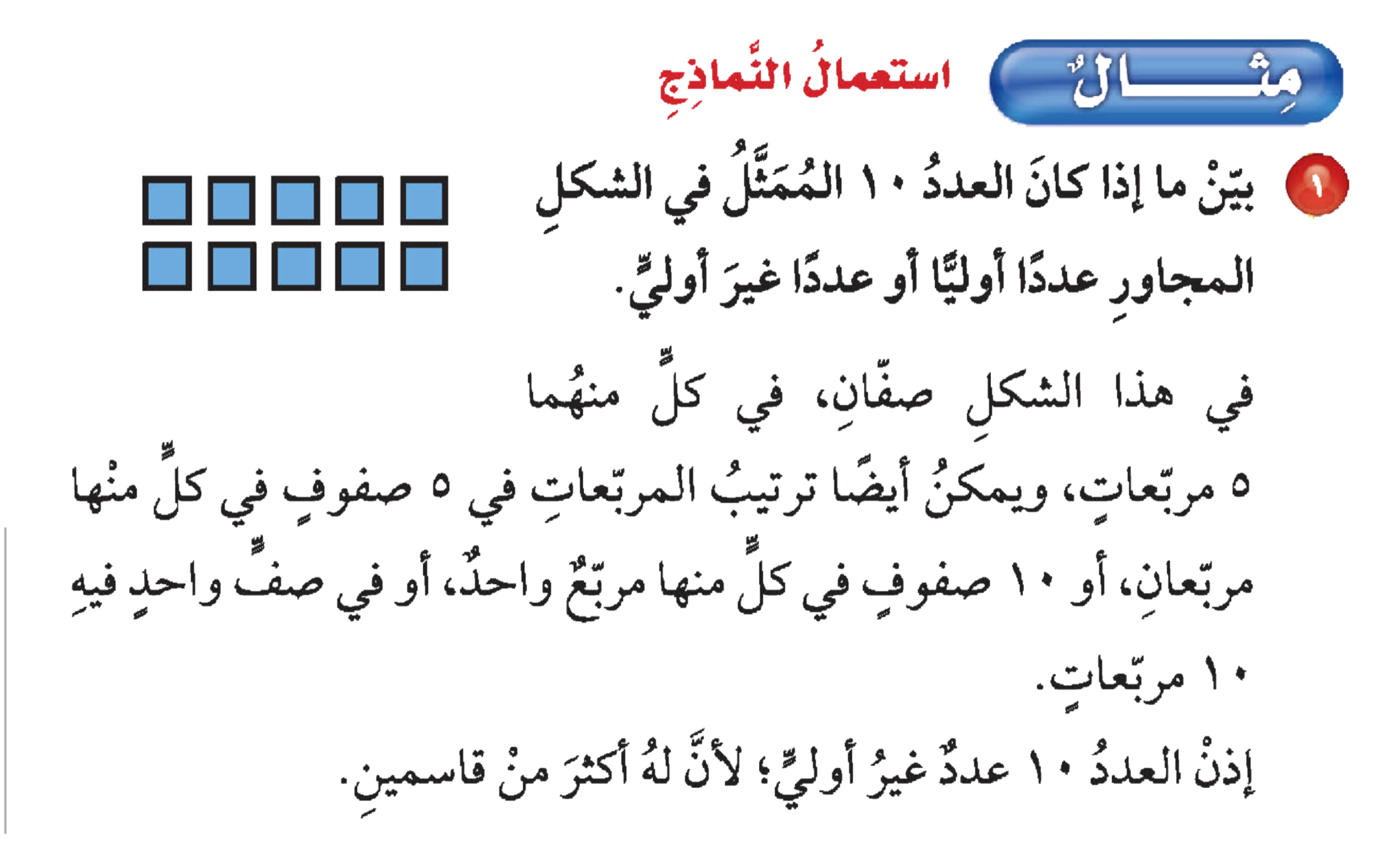 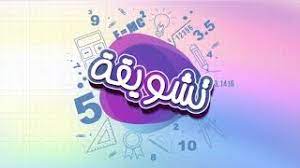 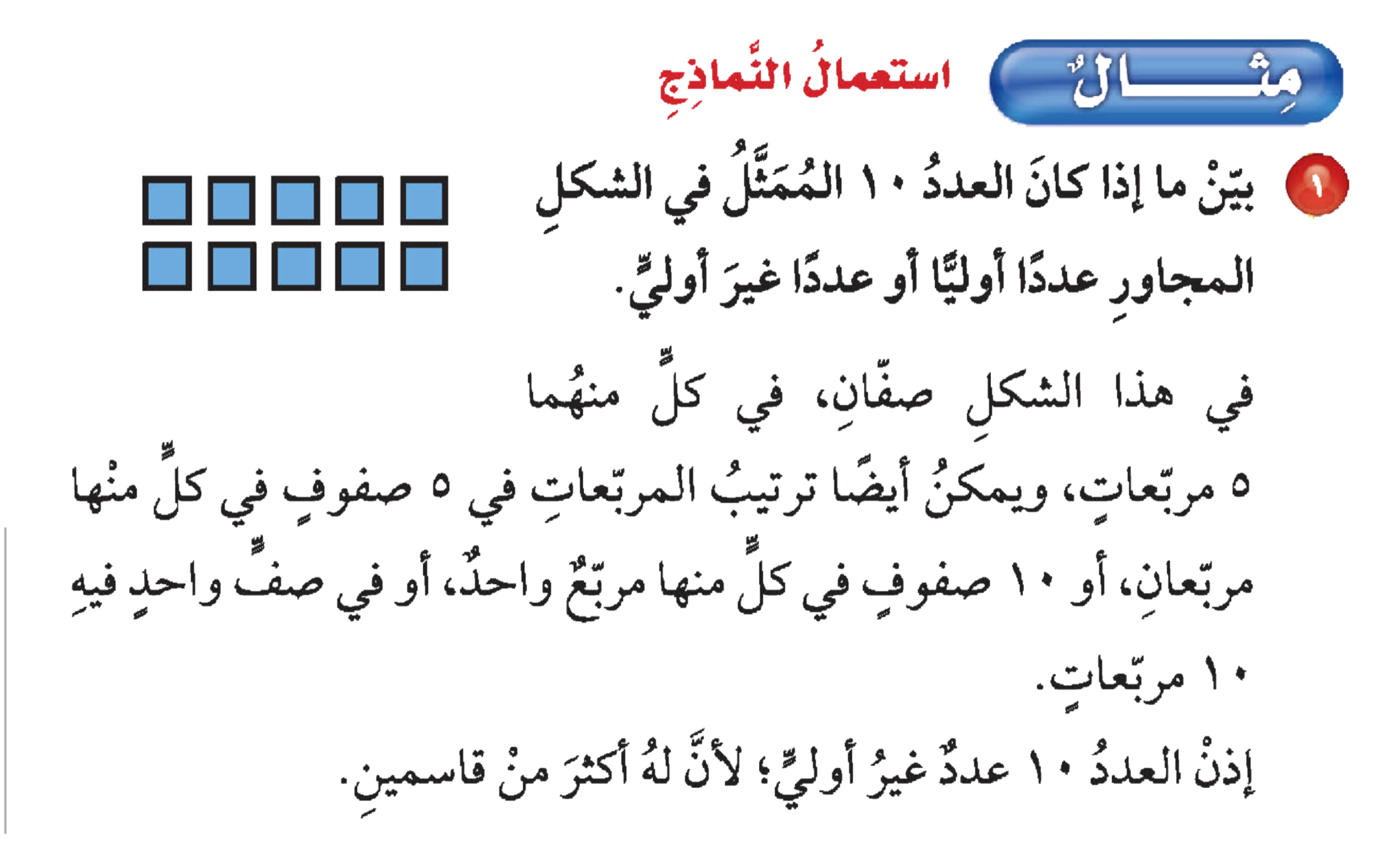 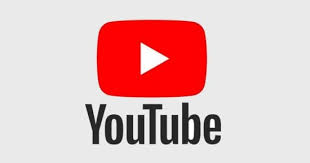 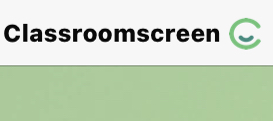 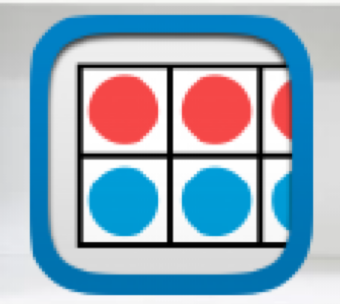 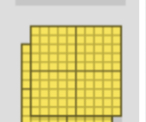 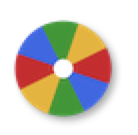 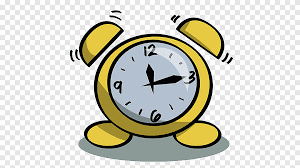 نشاط
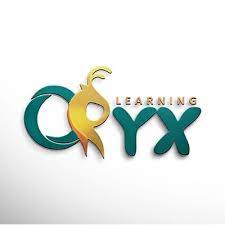 أدوات
مثال من واقع الحياة
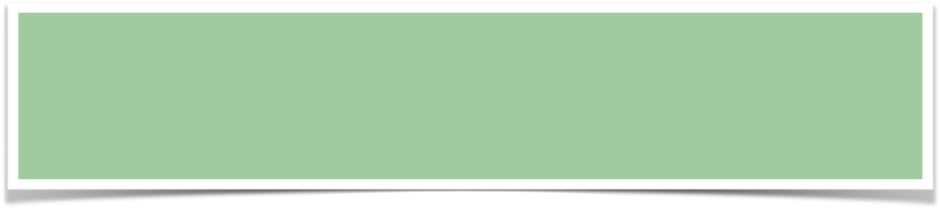 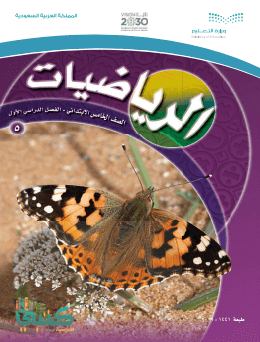 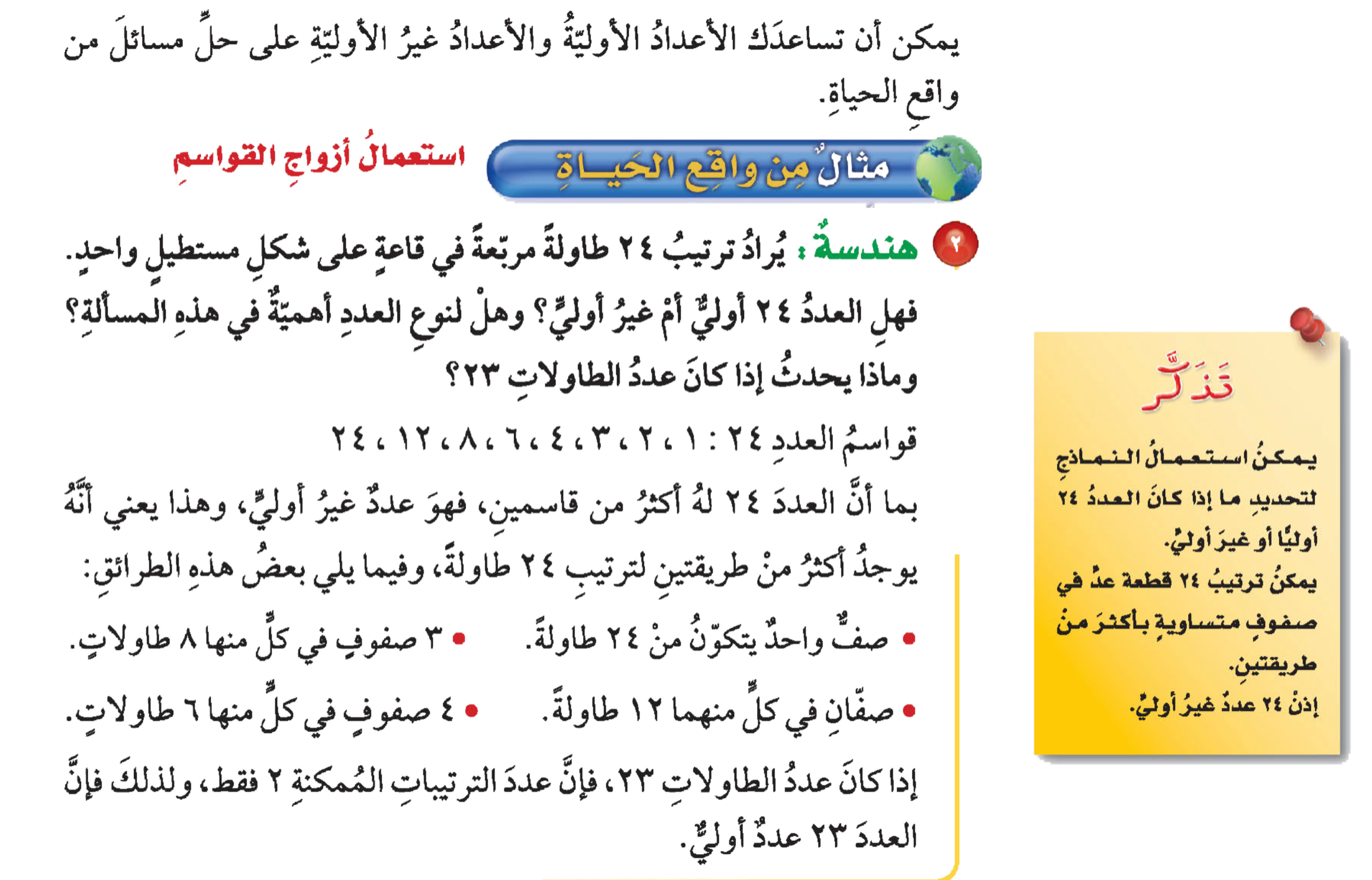 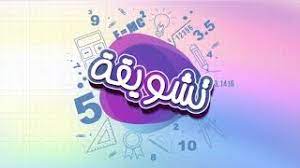 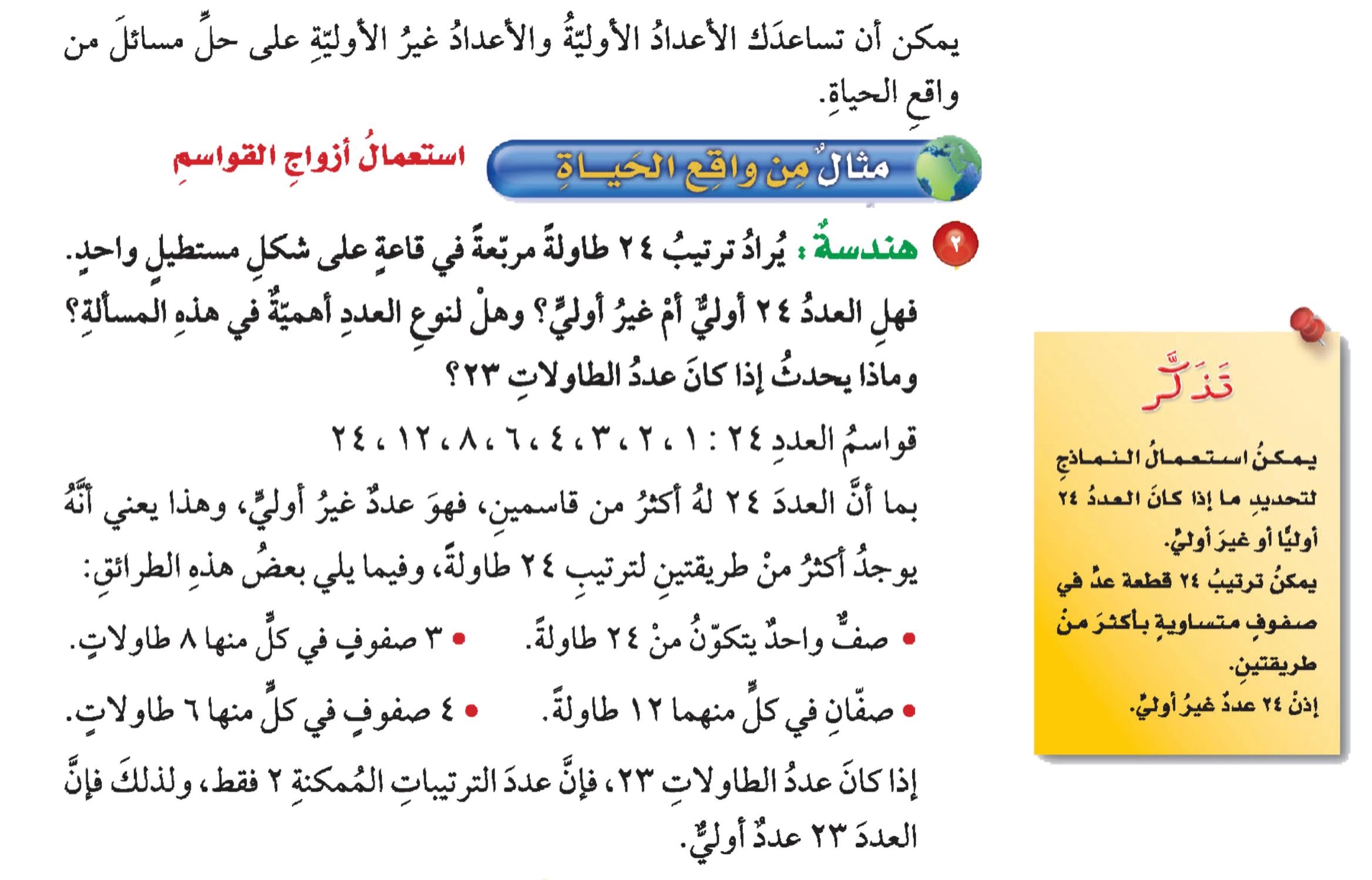 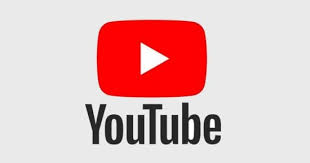 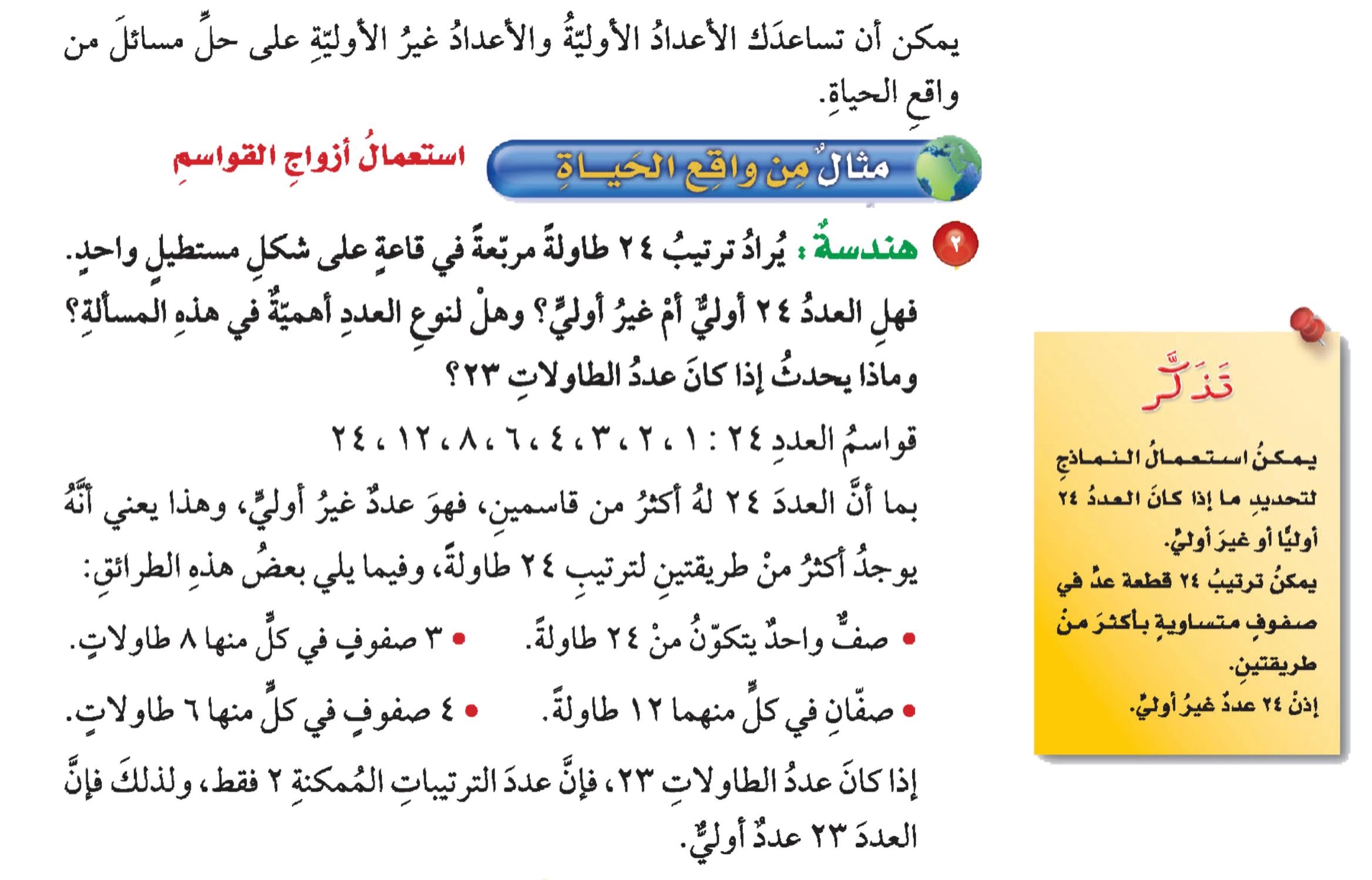 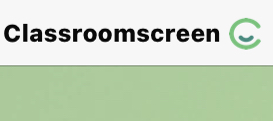 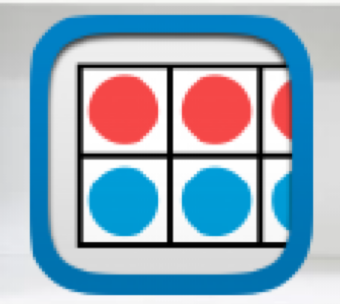 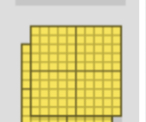 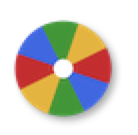 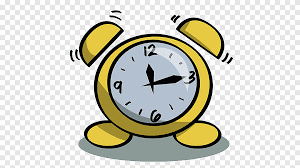 نشاط
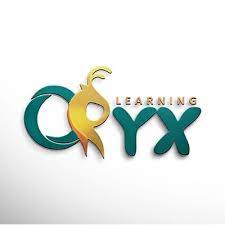 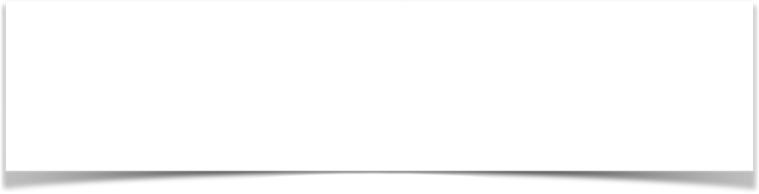 أدوات
مثال
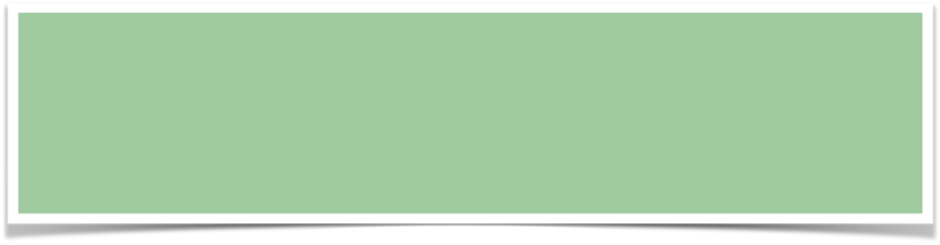 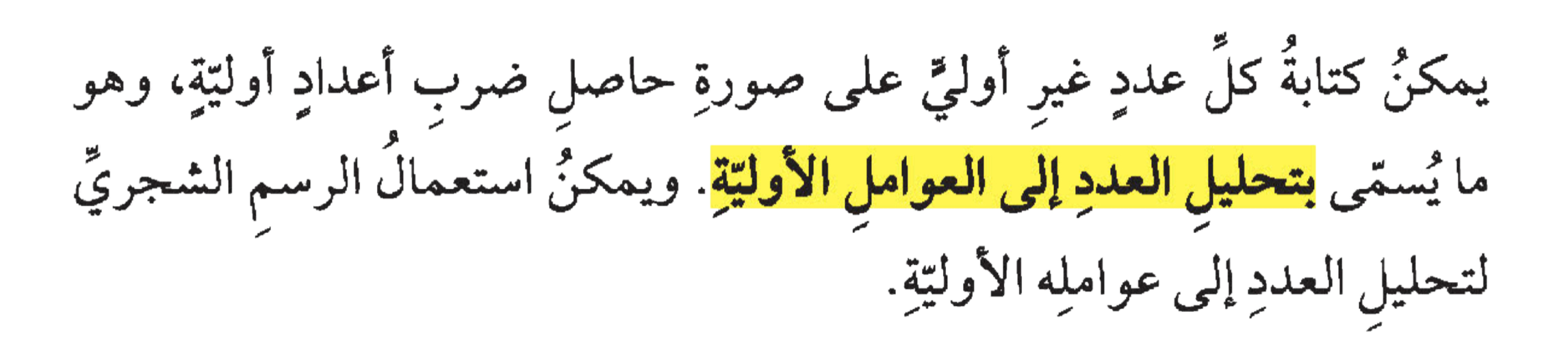 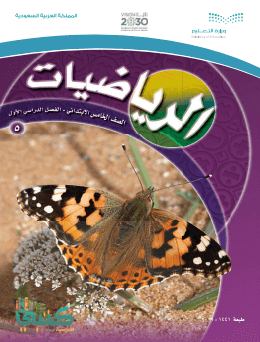 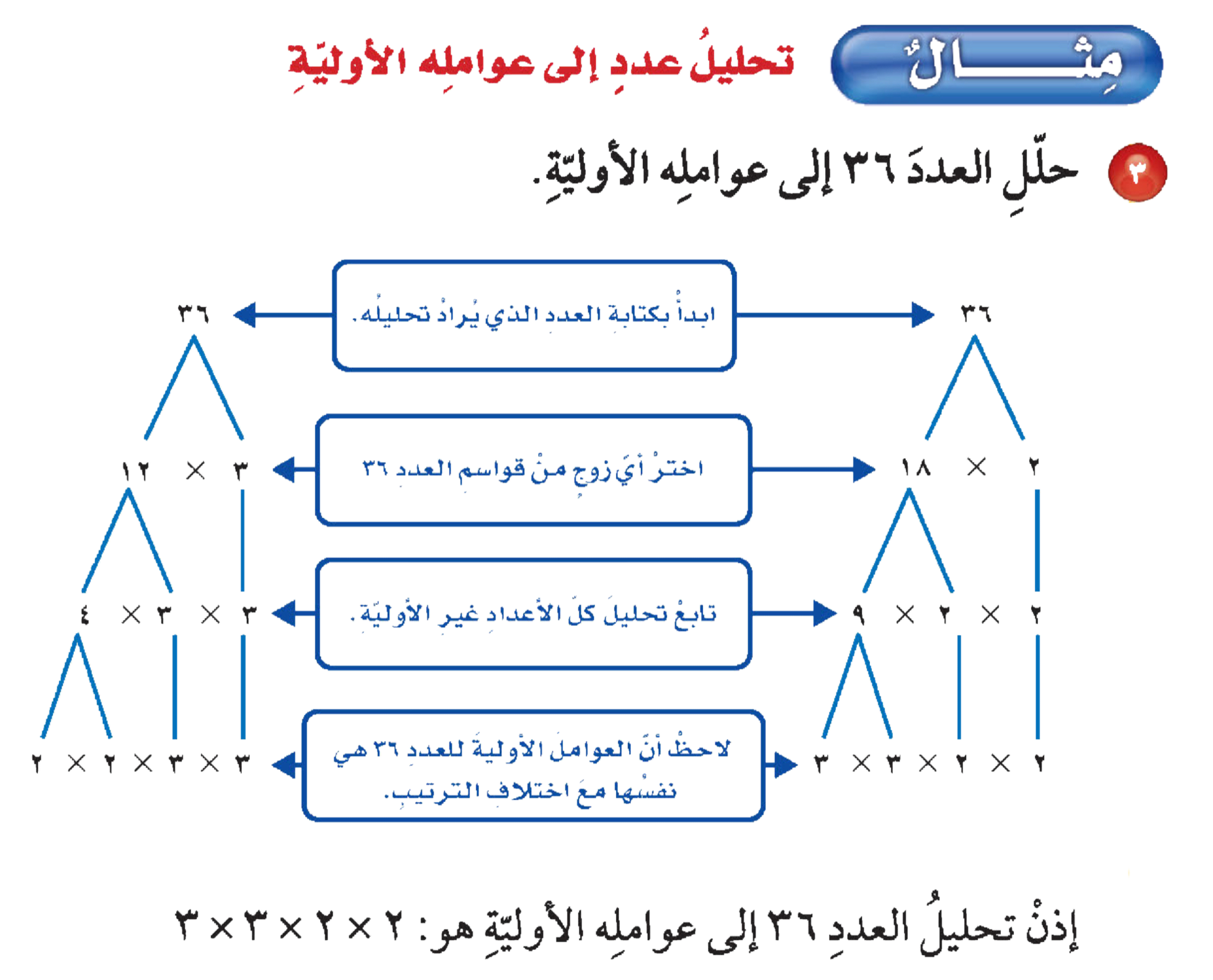 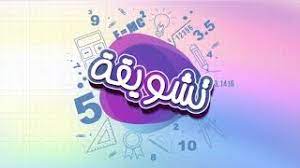 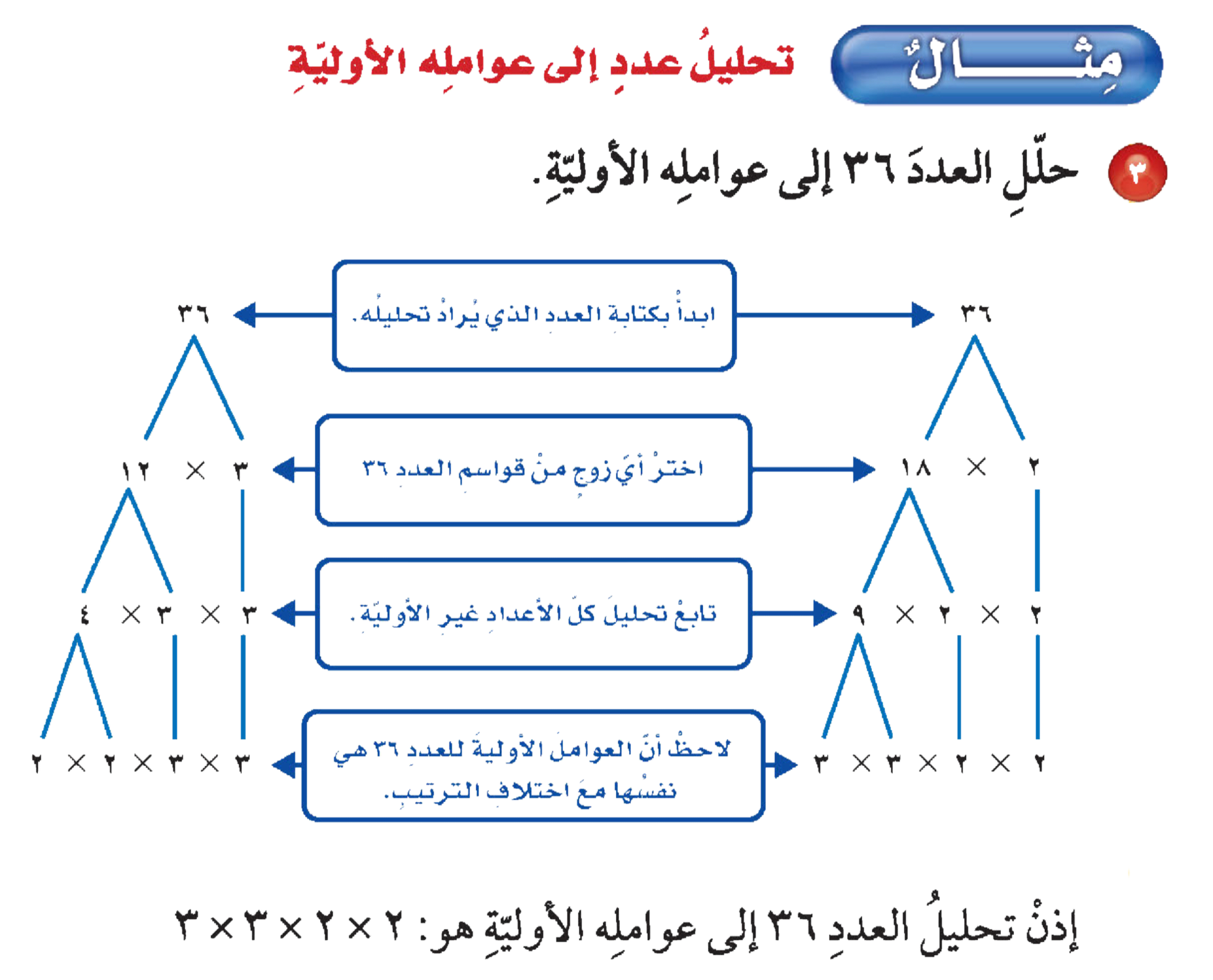 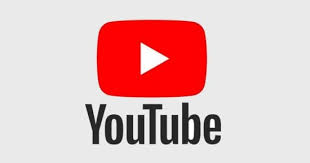 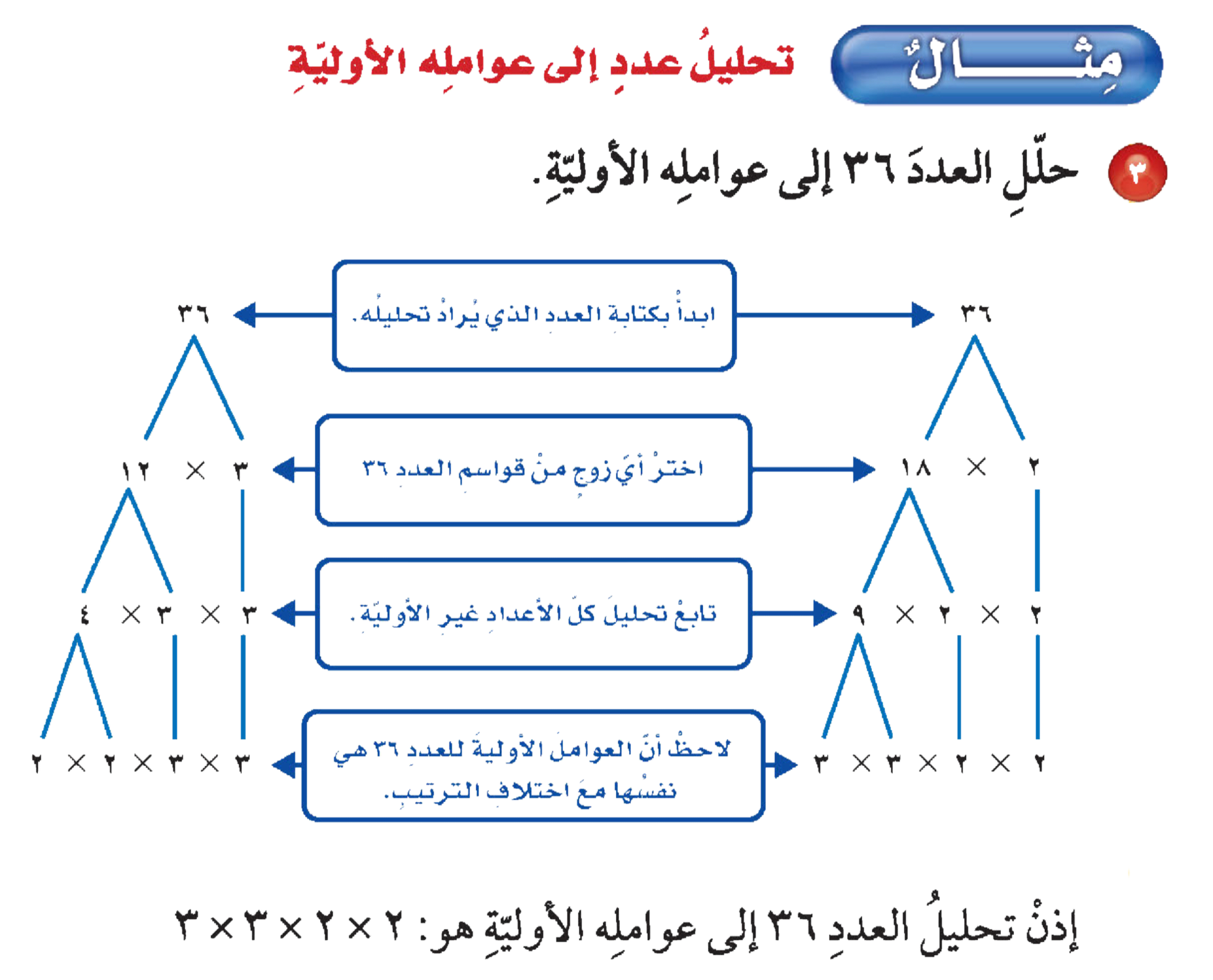 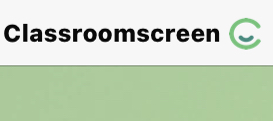 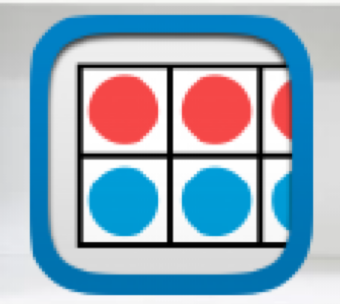 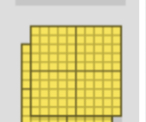 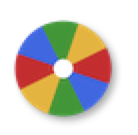 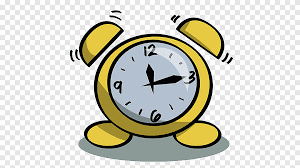 نشاط
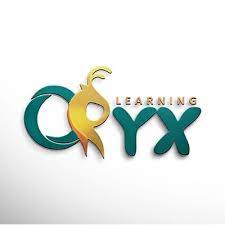 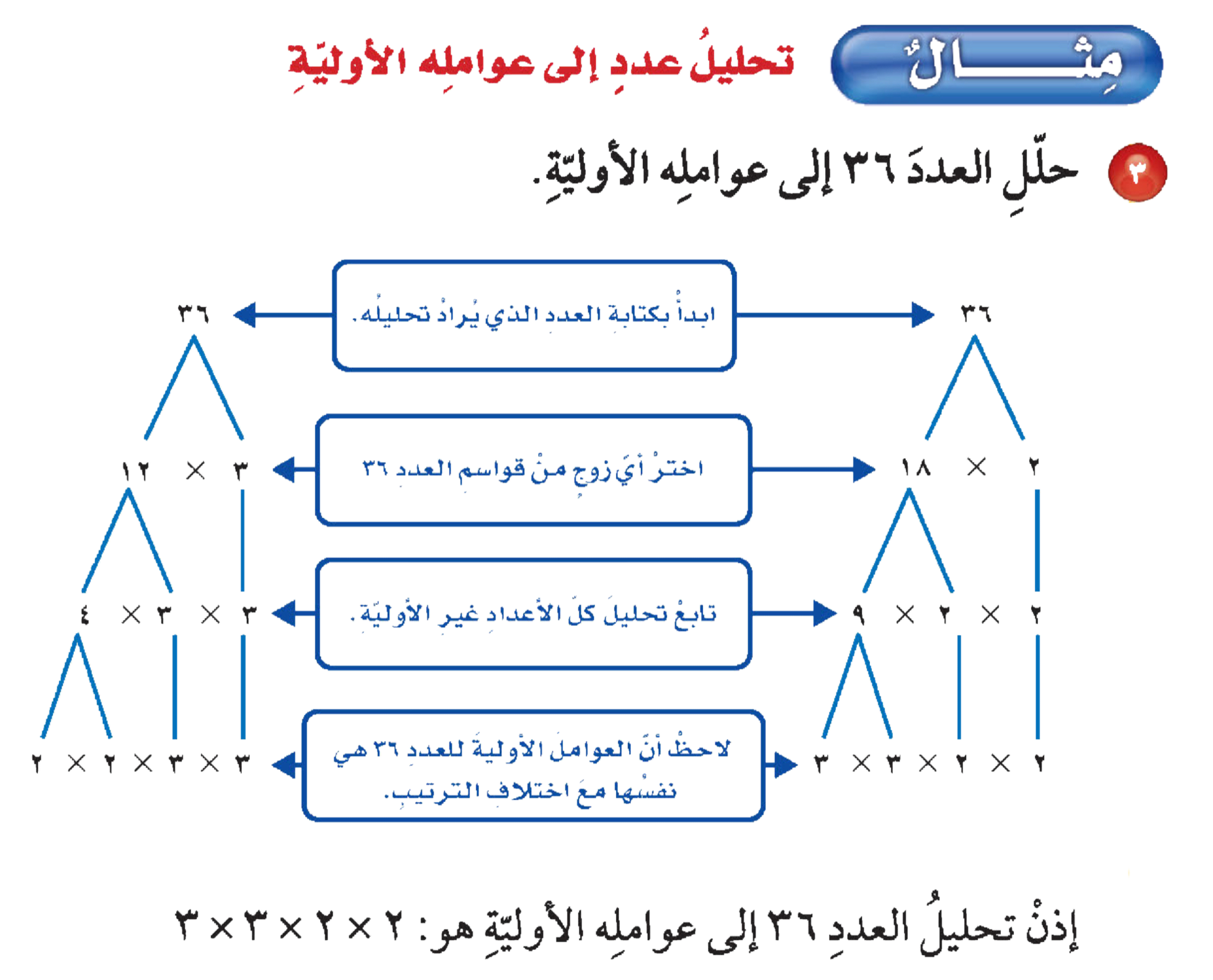 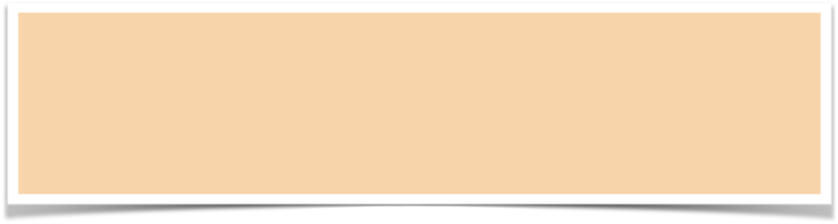 أدوات
الحل
تــــــأكد
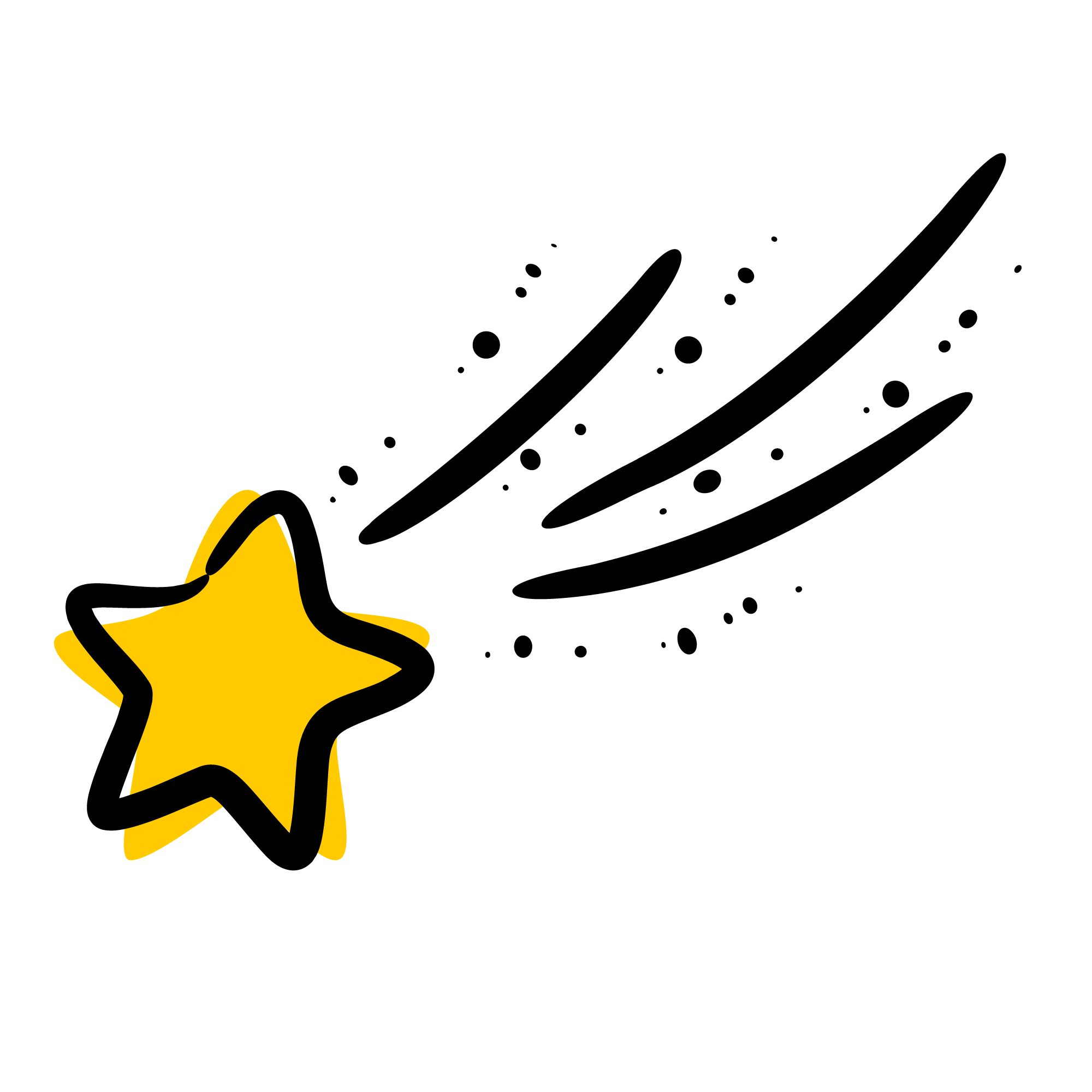 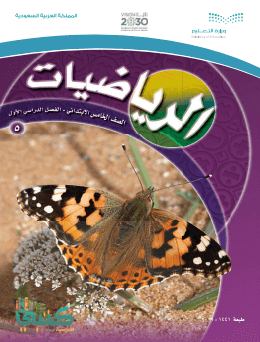 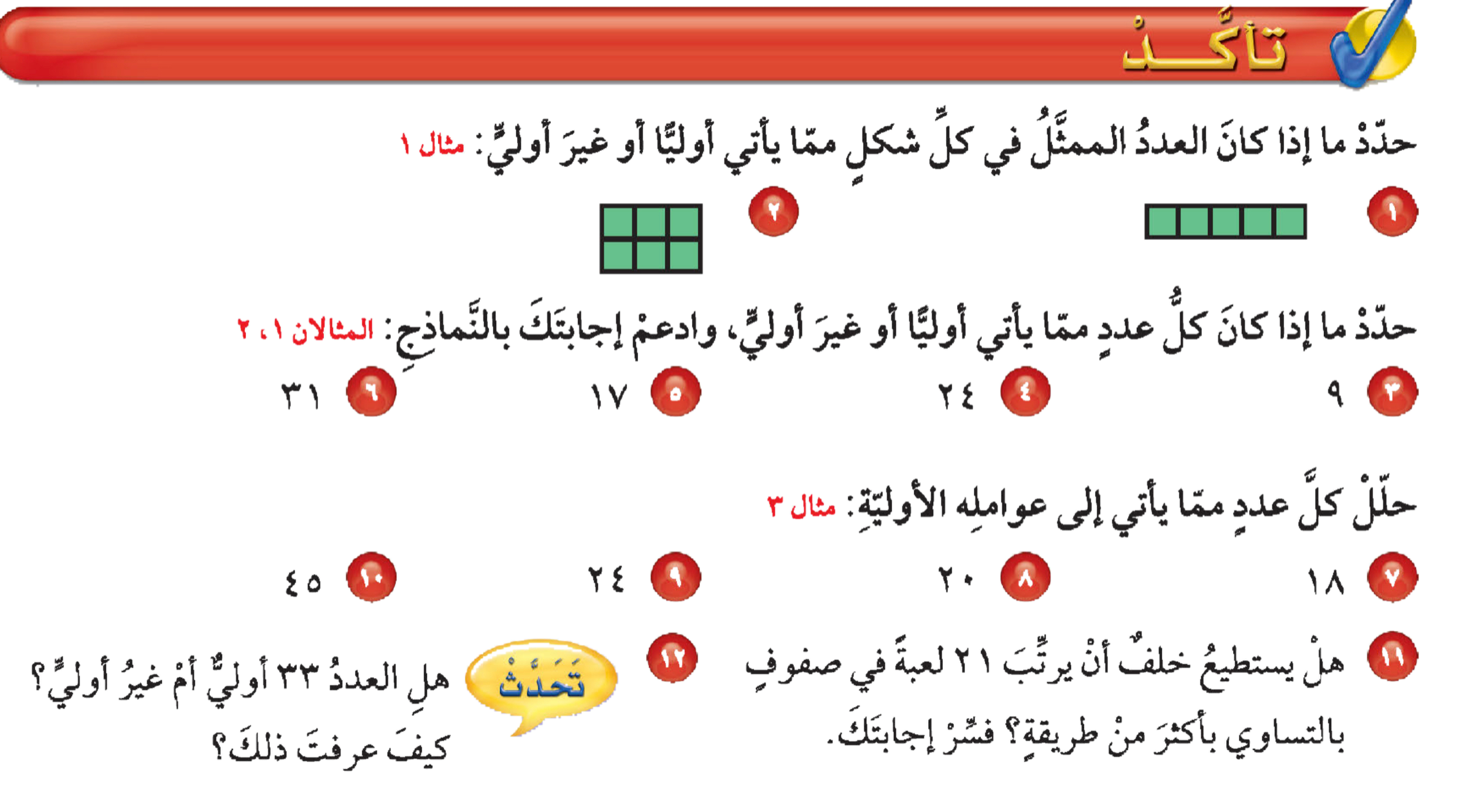 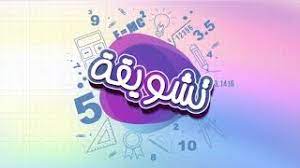 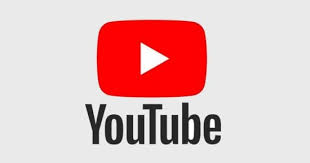 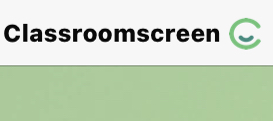 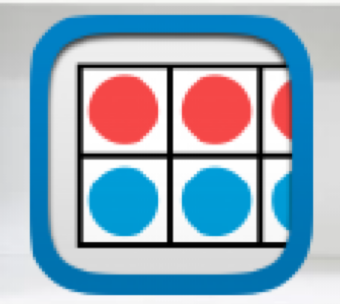 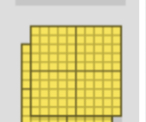 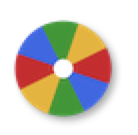 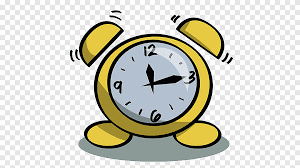 نشاط
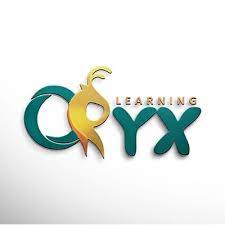 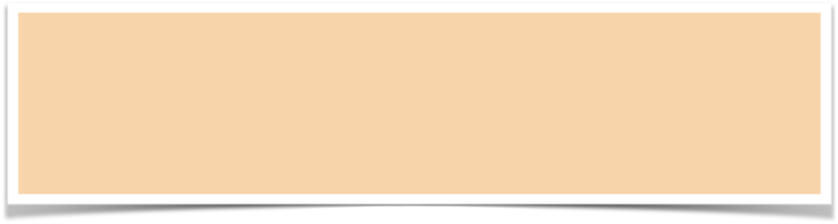 أدوات
تــــــأكد
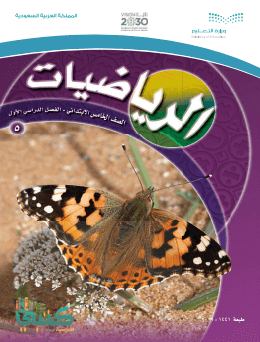 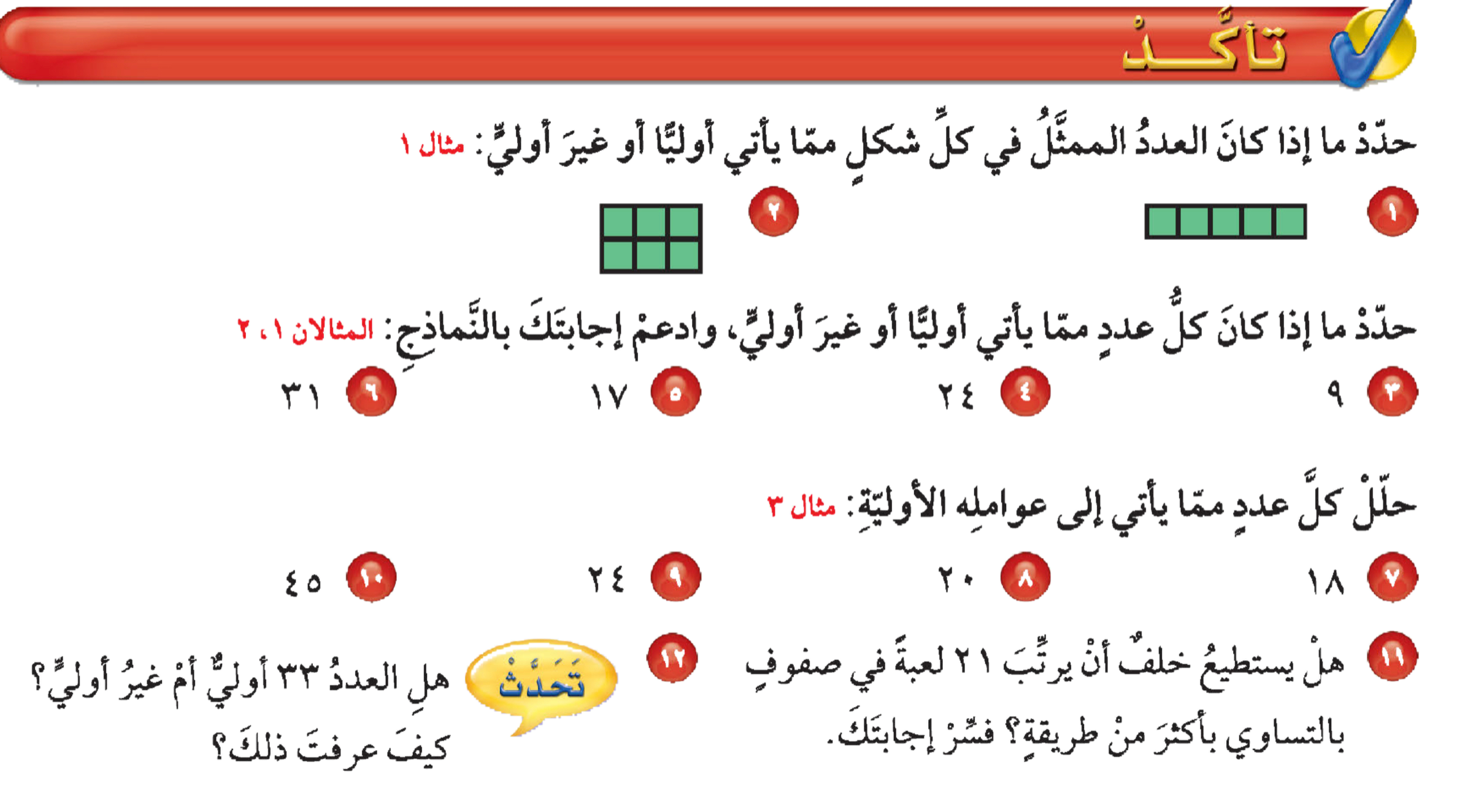 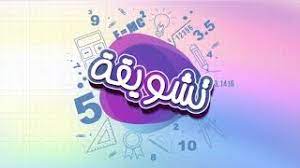 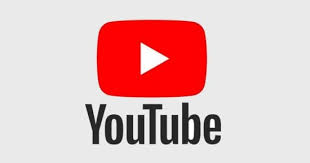 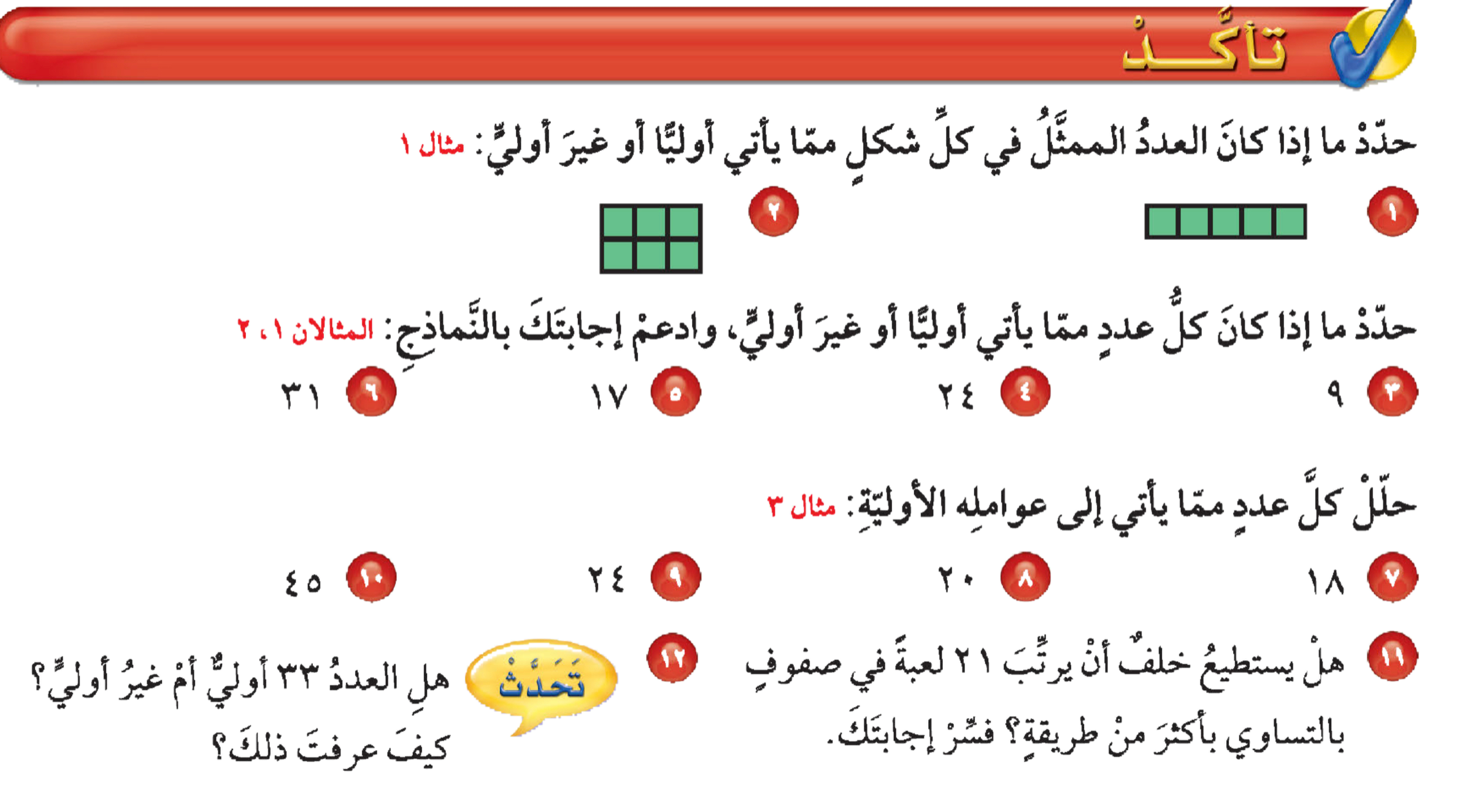 أولي
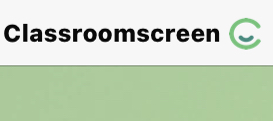 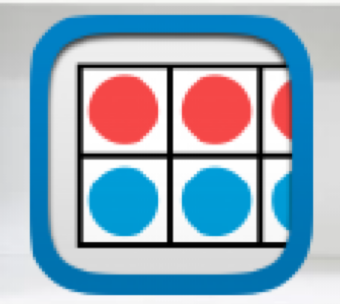 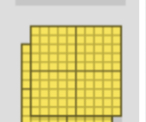 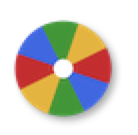 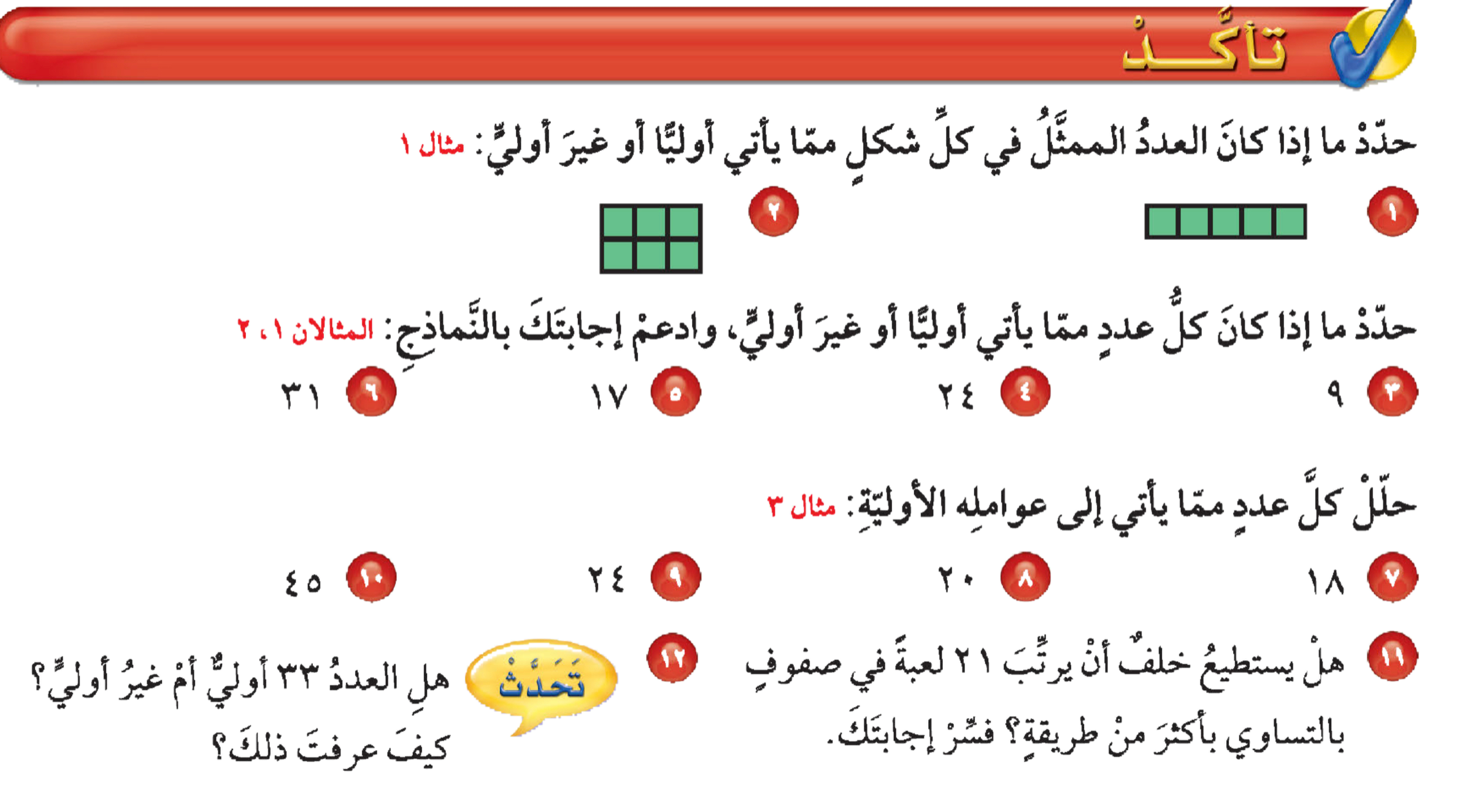 غير أولي
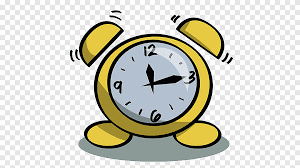 نشاط
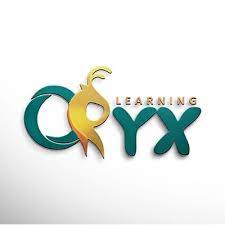 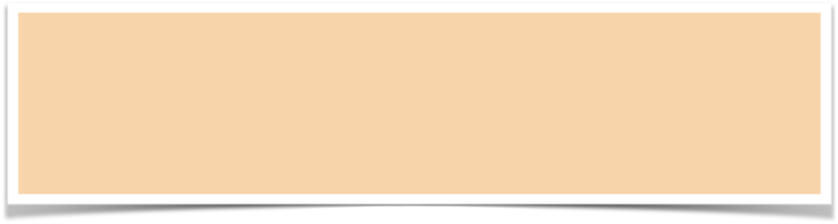 أدوات
الحل
تــــــأكد
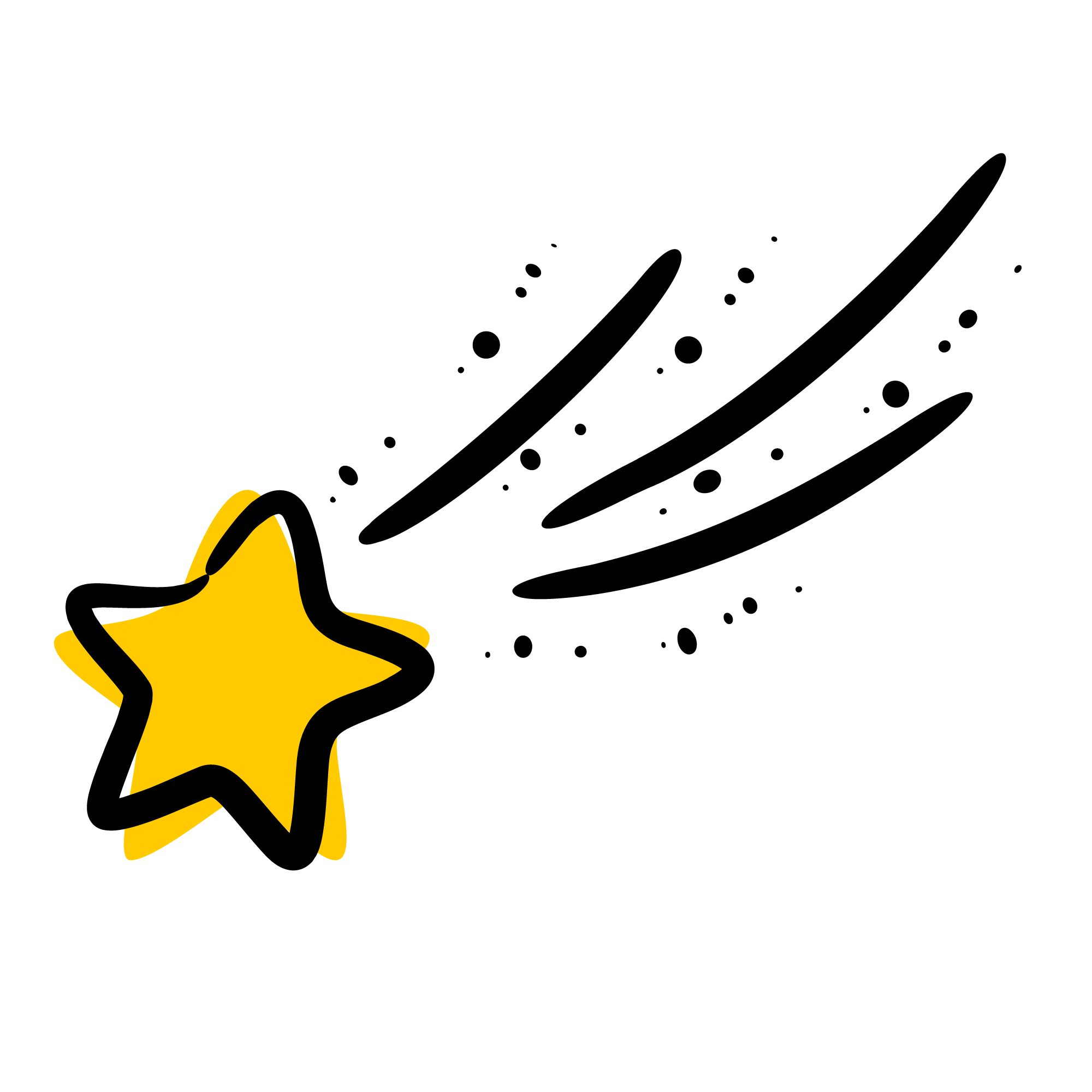 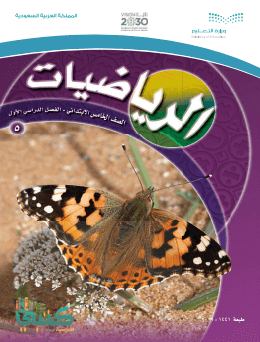 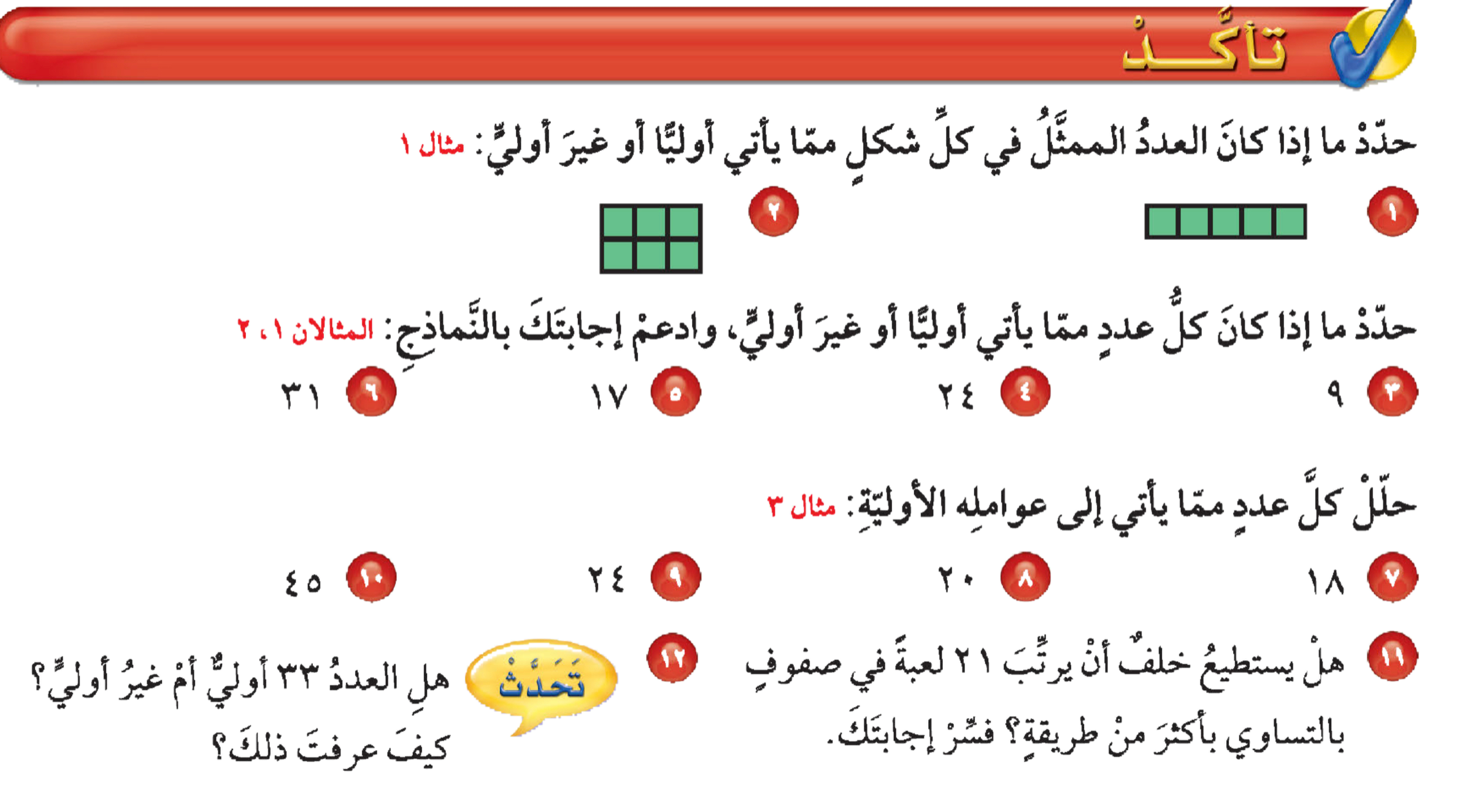 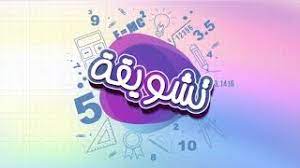 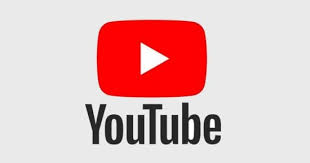 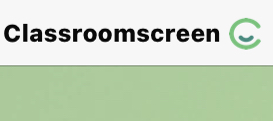 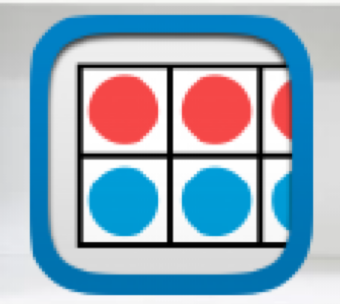 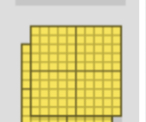 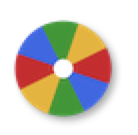 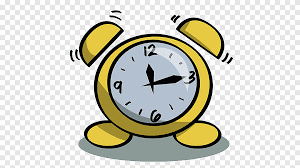 نشاط
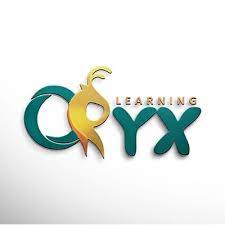 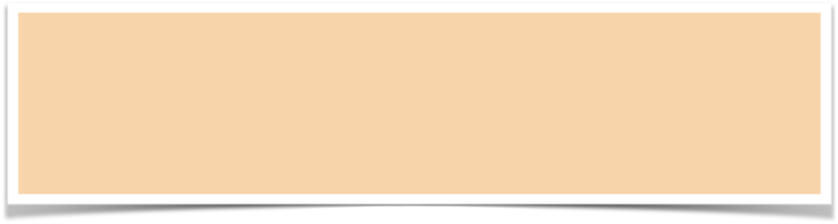 أدوات
تــــــأكد
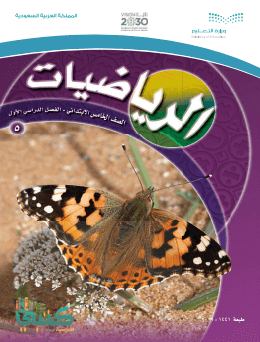 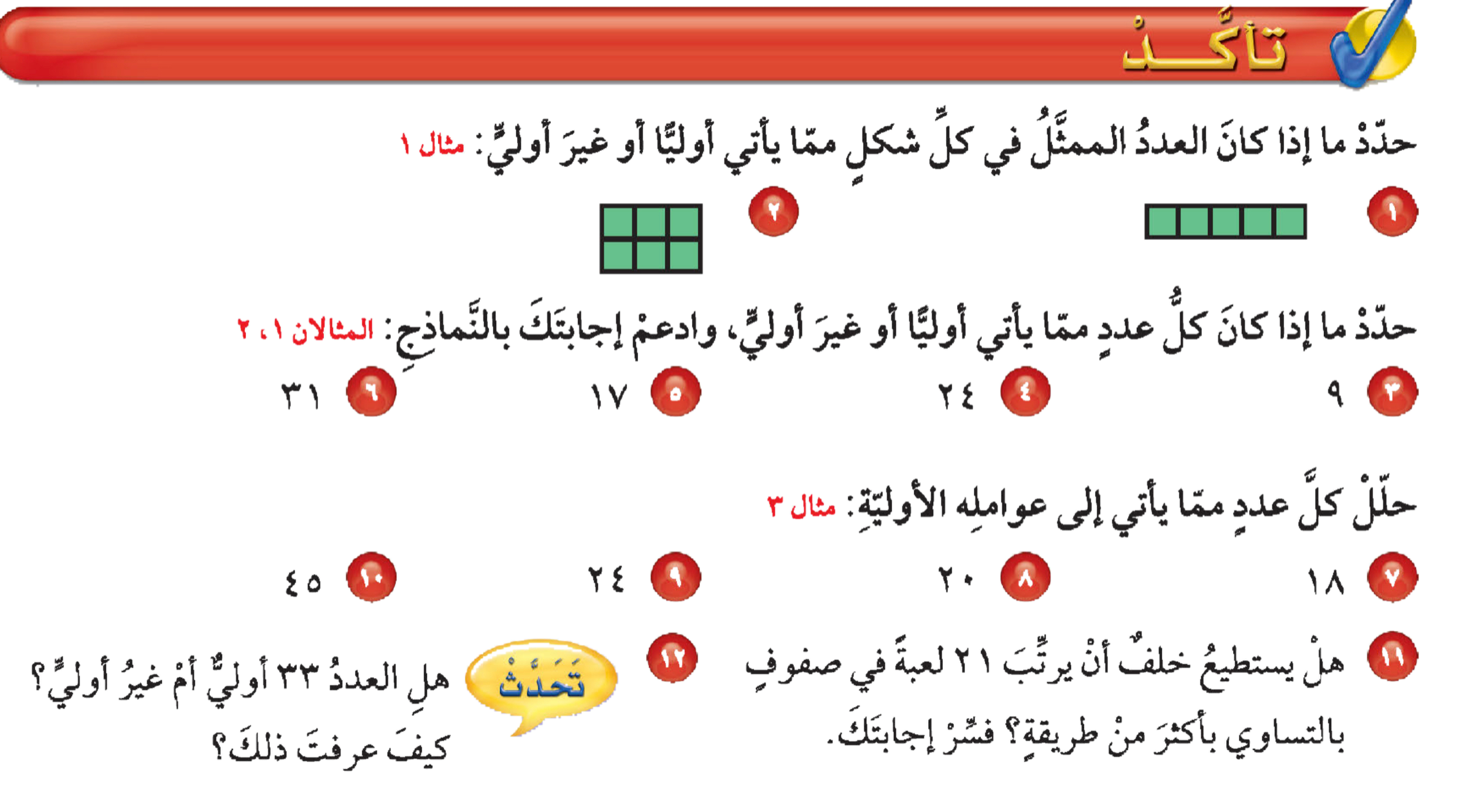 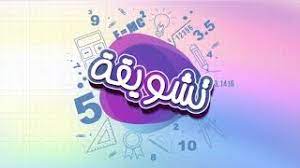 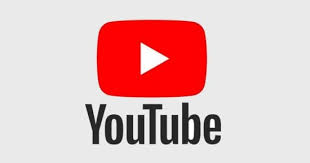 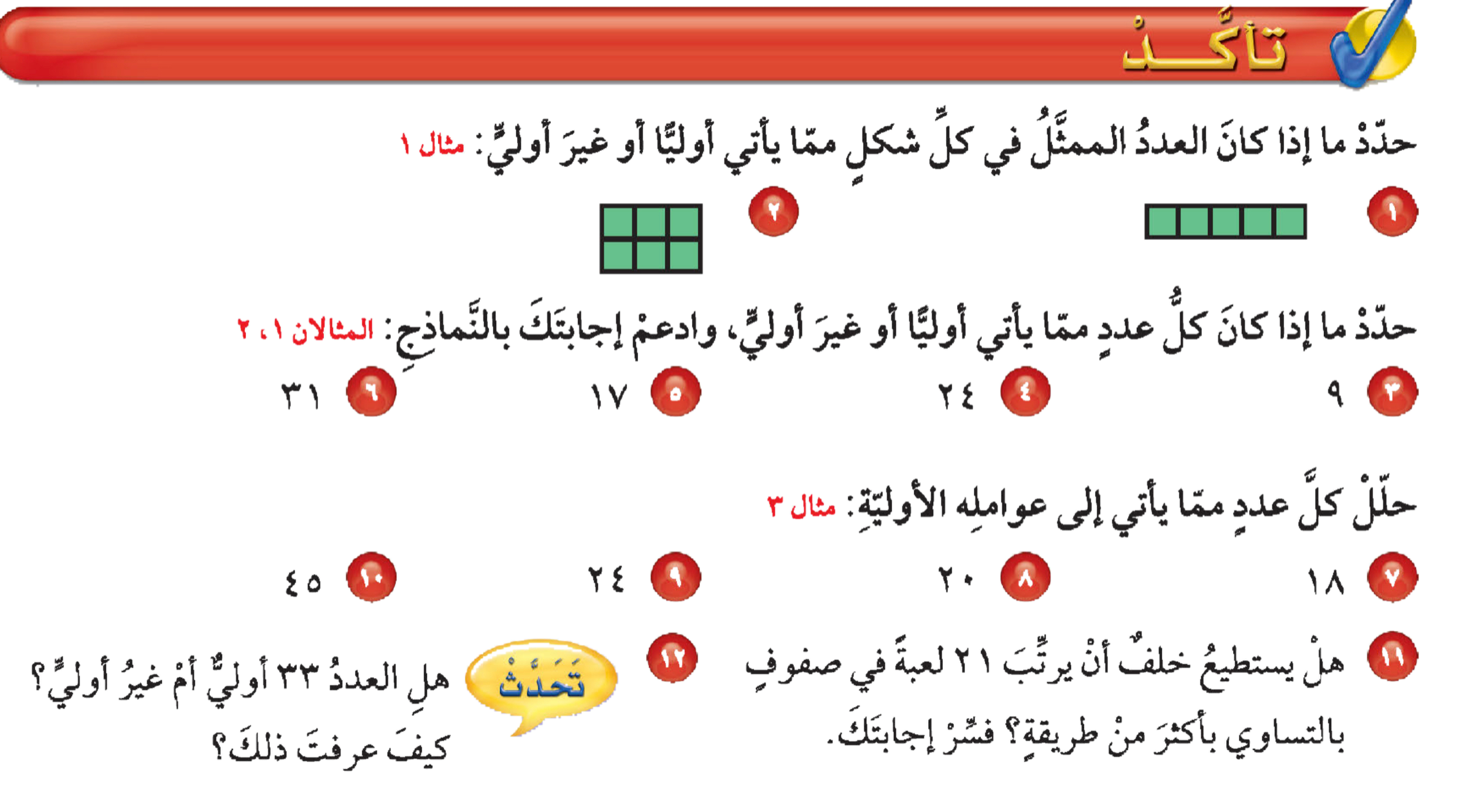 غير أولي
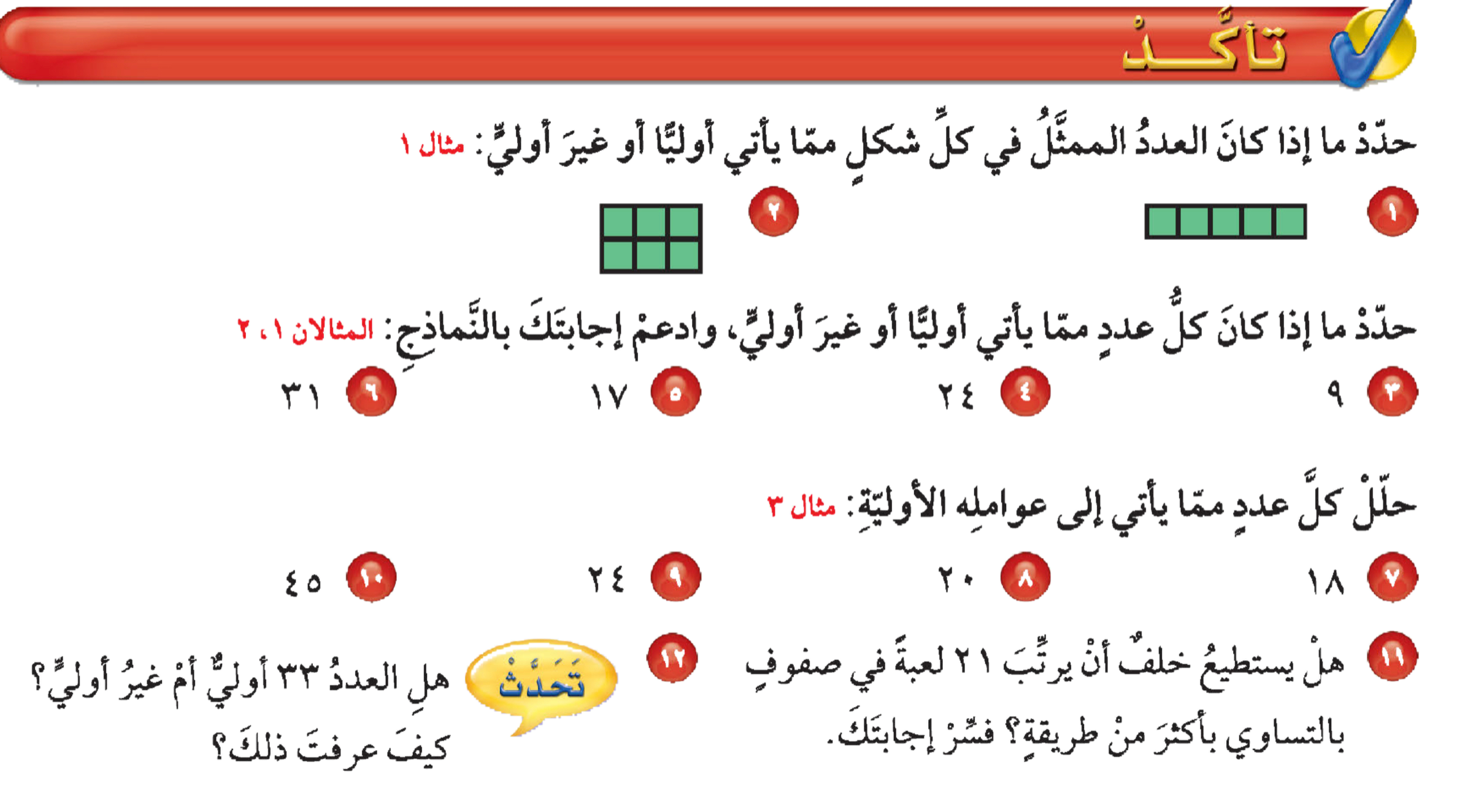 غير أولي
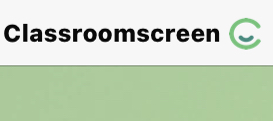 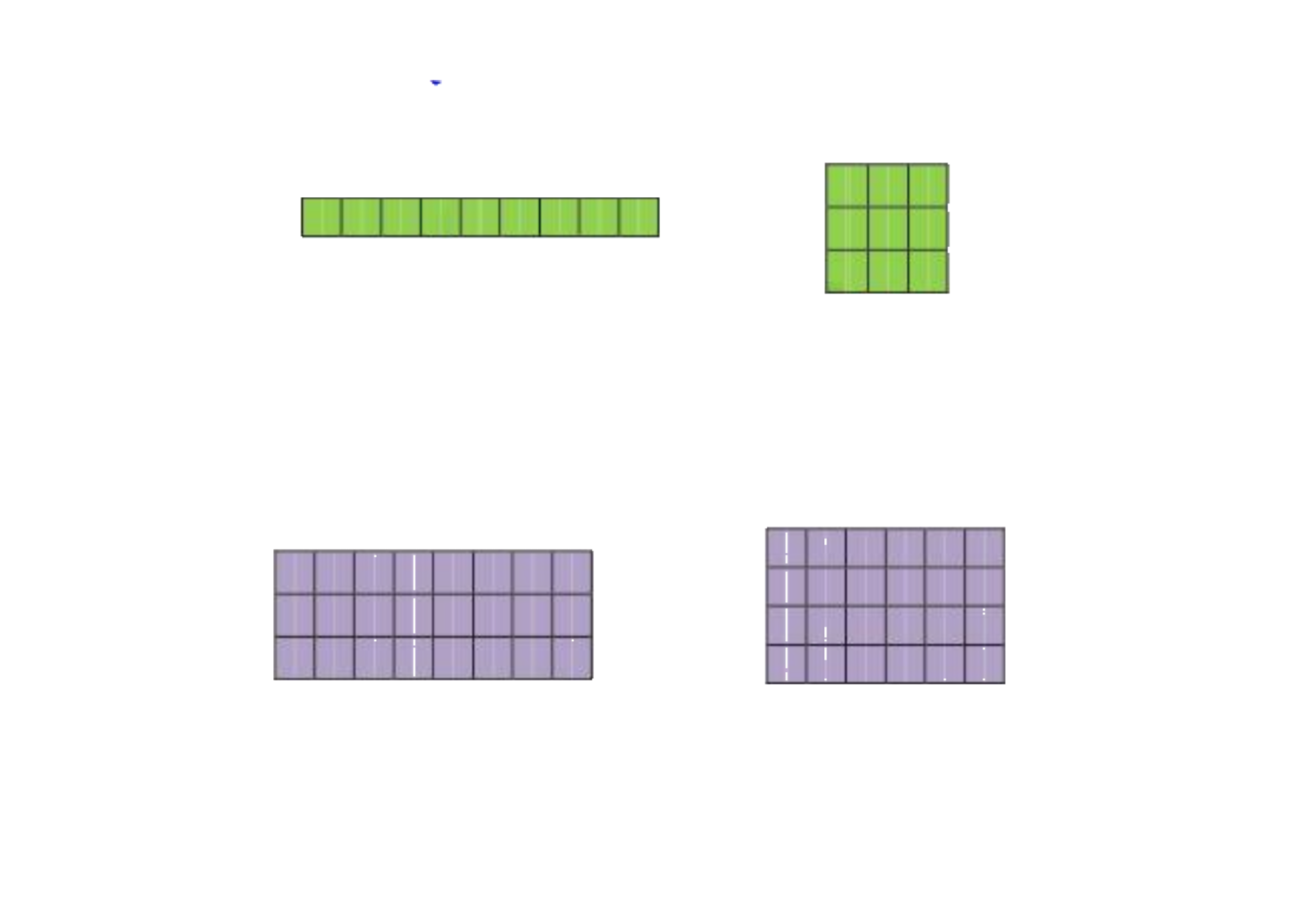 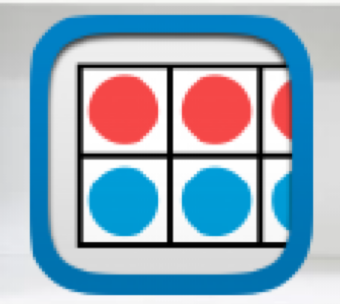 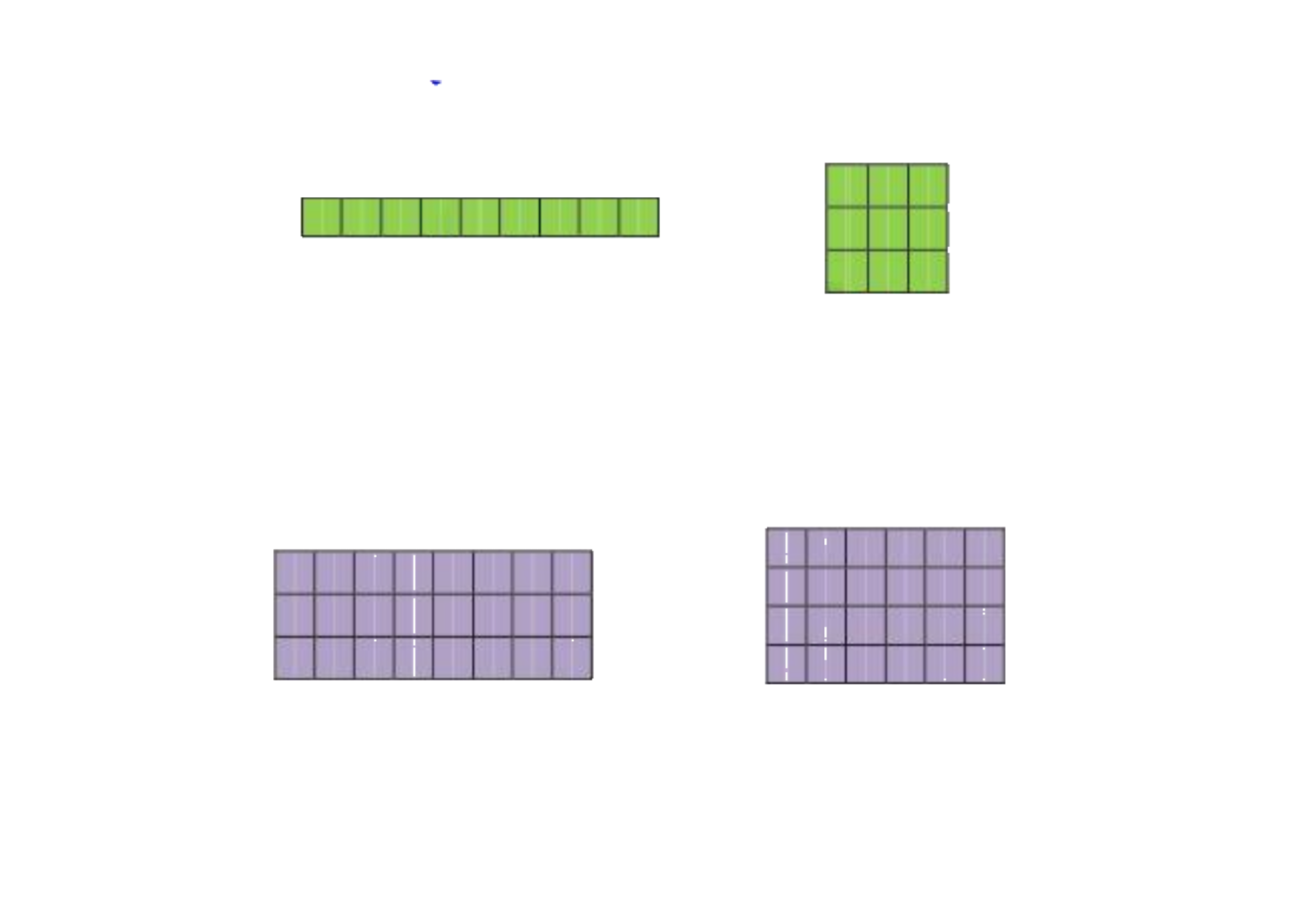 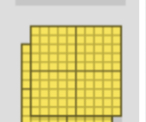 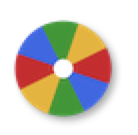 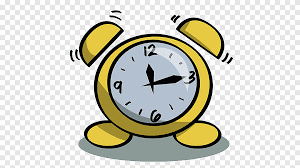 أولي
أولي
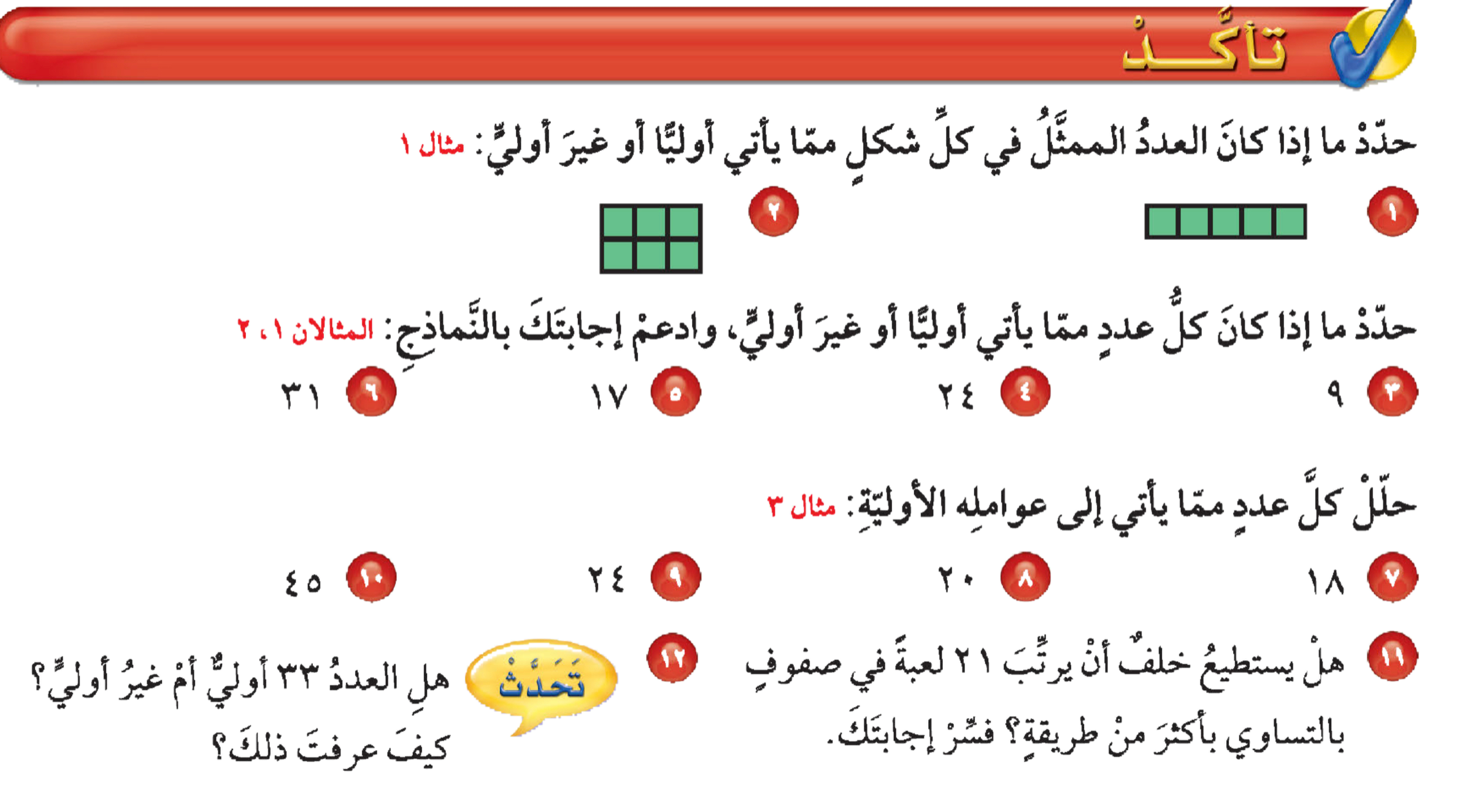 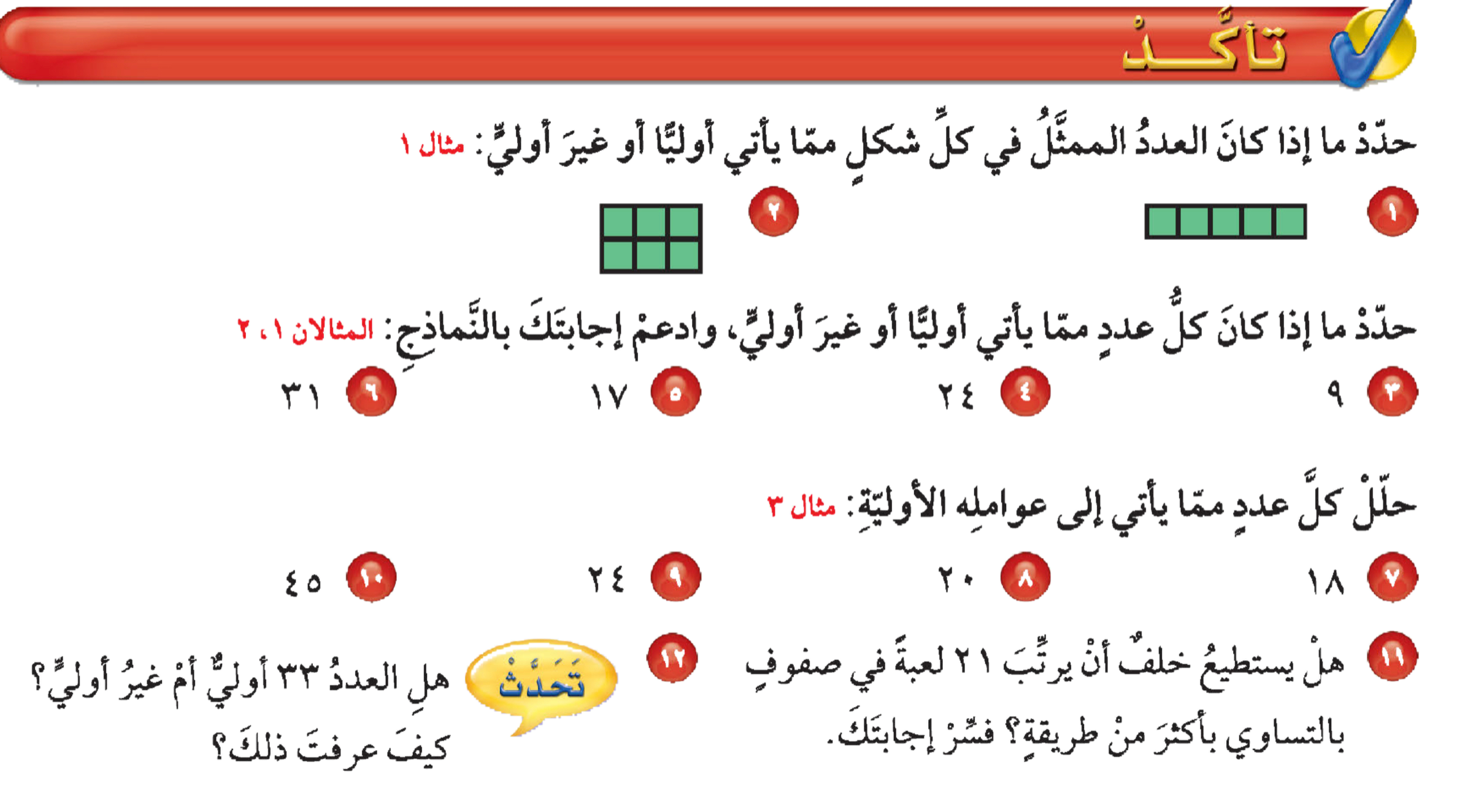 نشاط
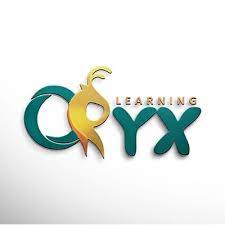 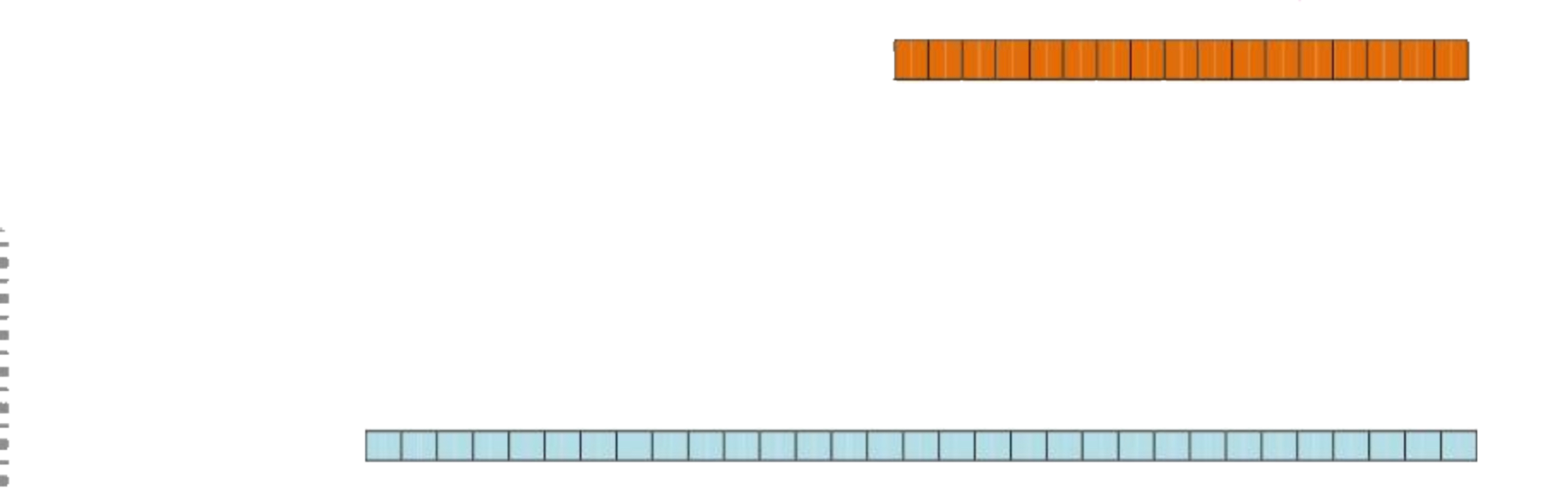 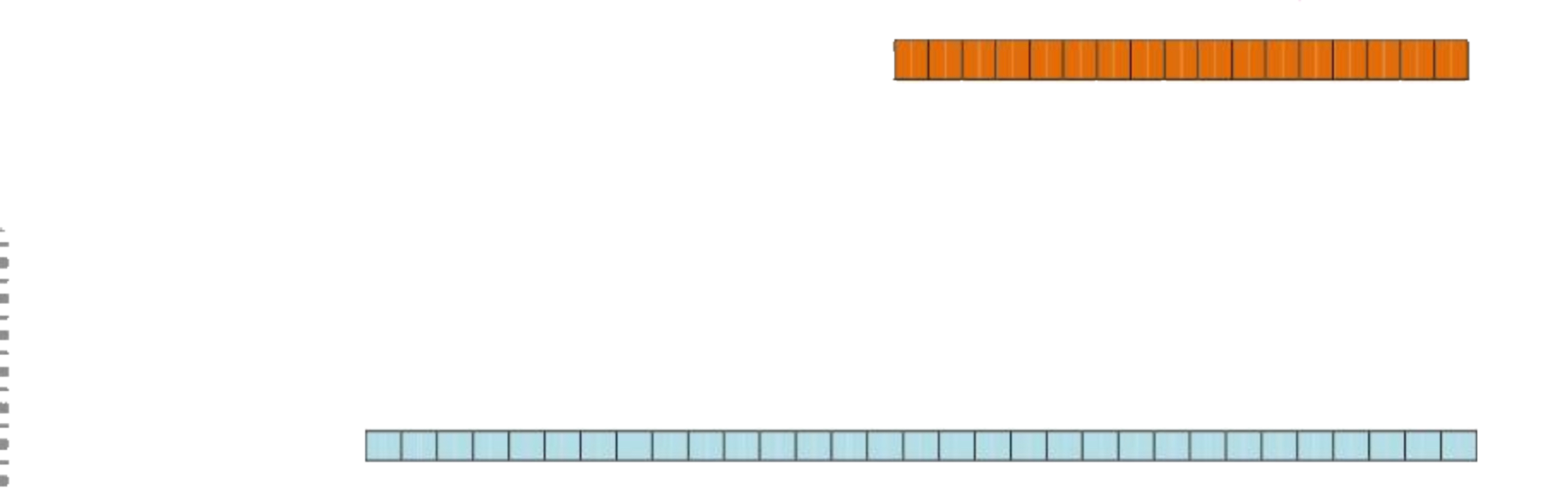 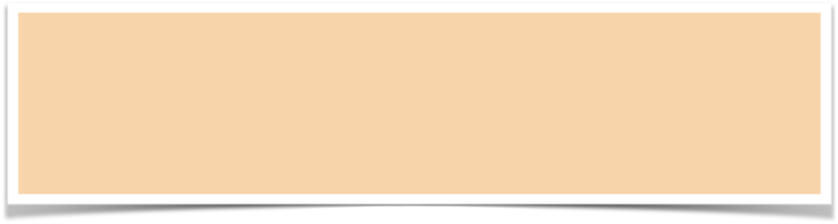 أدوات
الحل
تــــــأكد
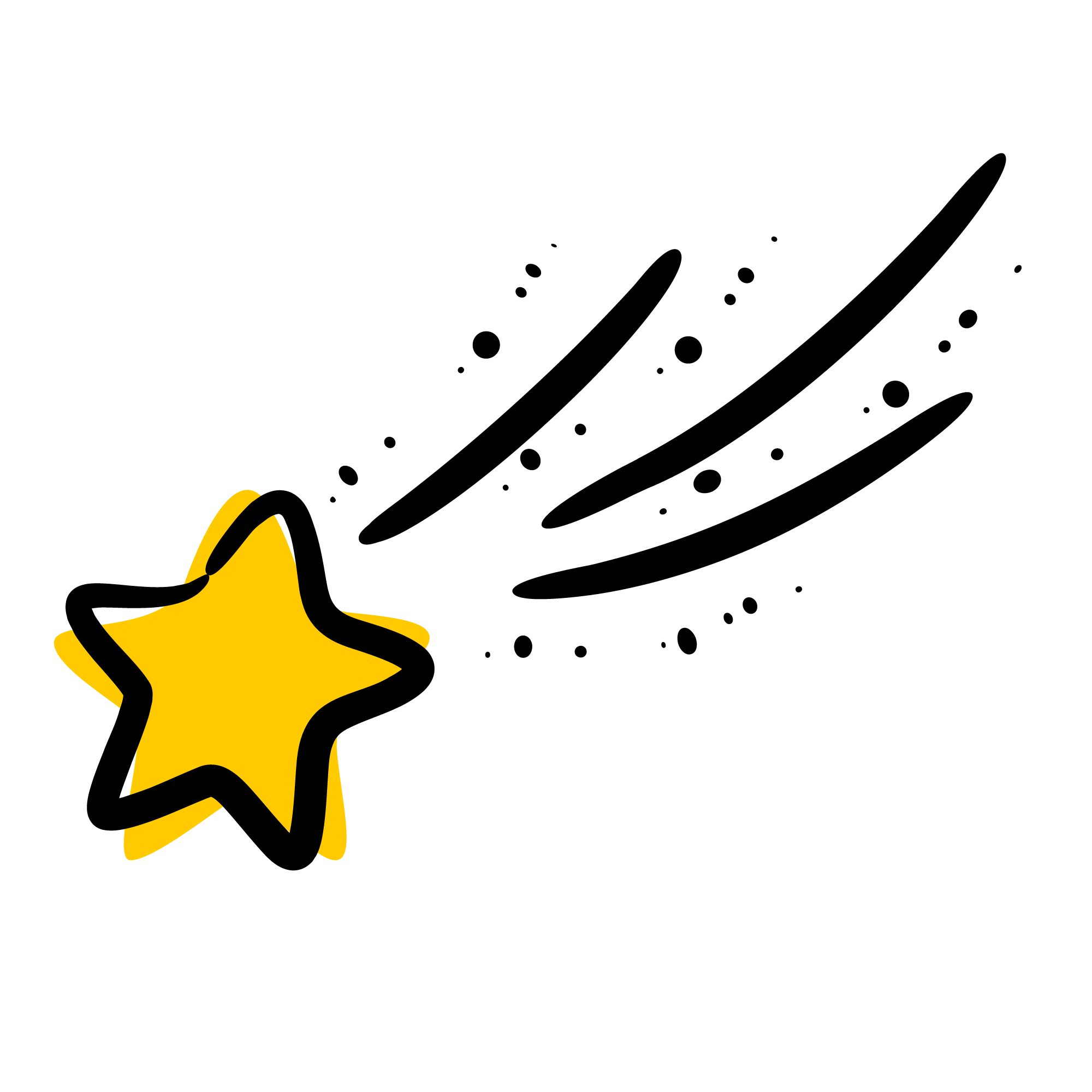 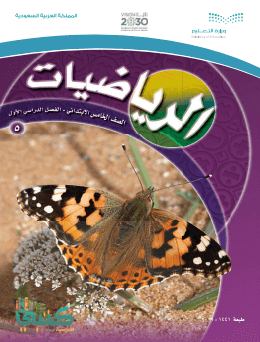 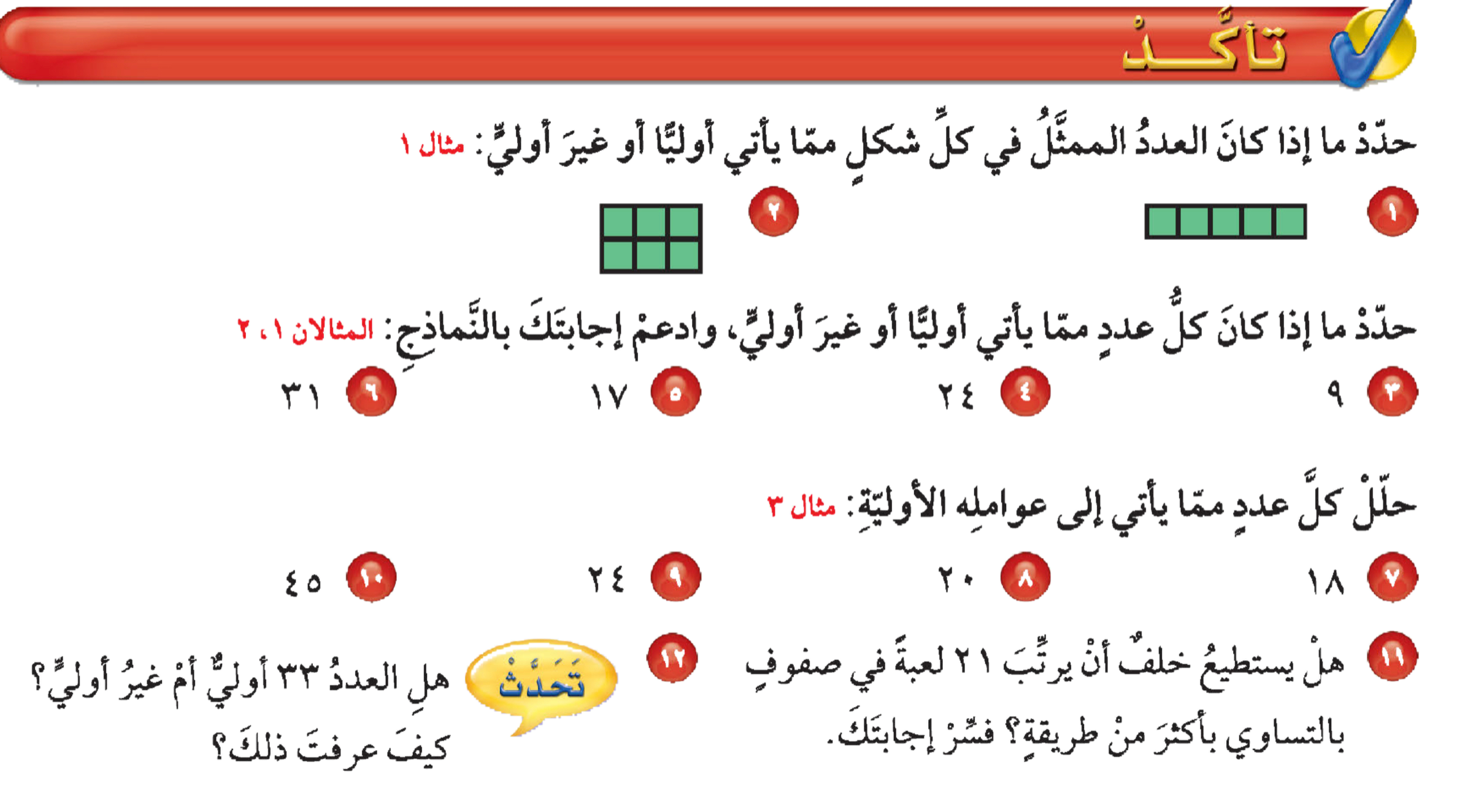 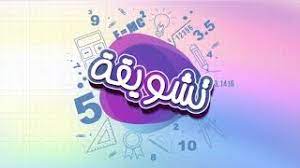 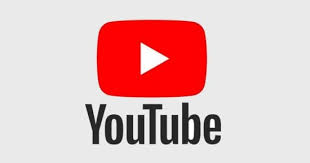 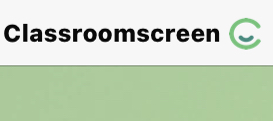 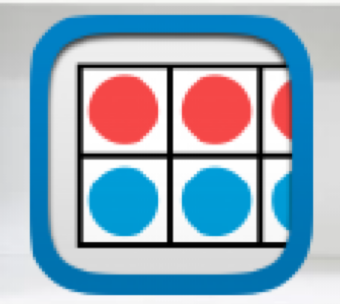 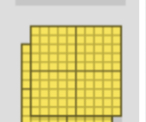 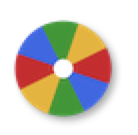 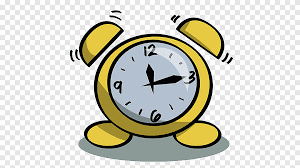 نشاط
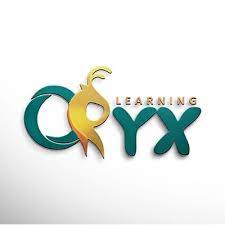 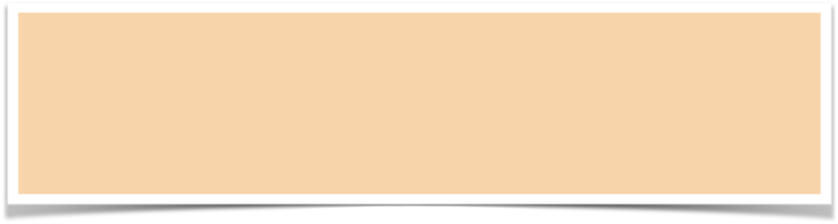 أدوات
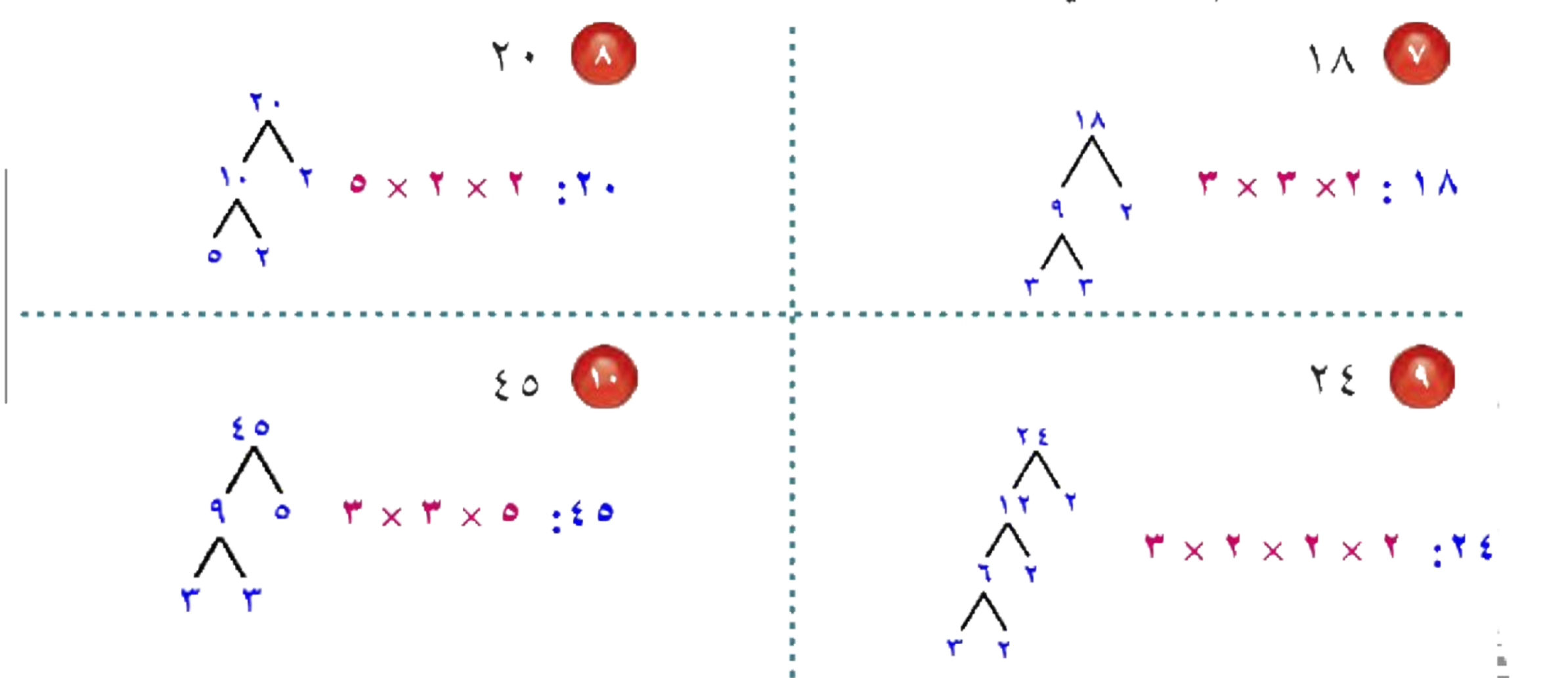 تــــــأكد
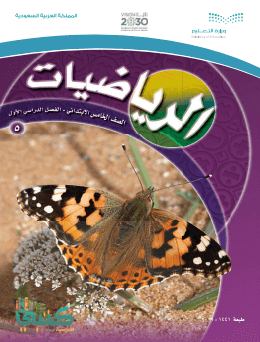 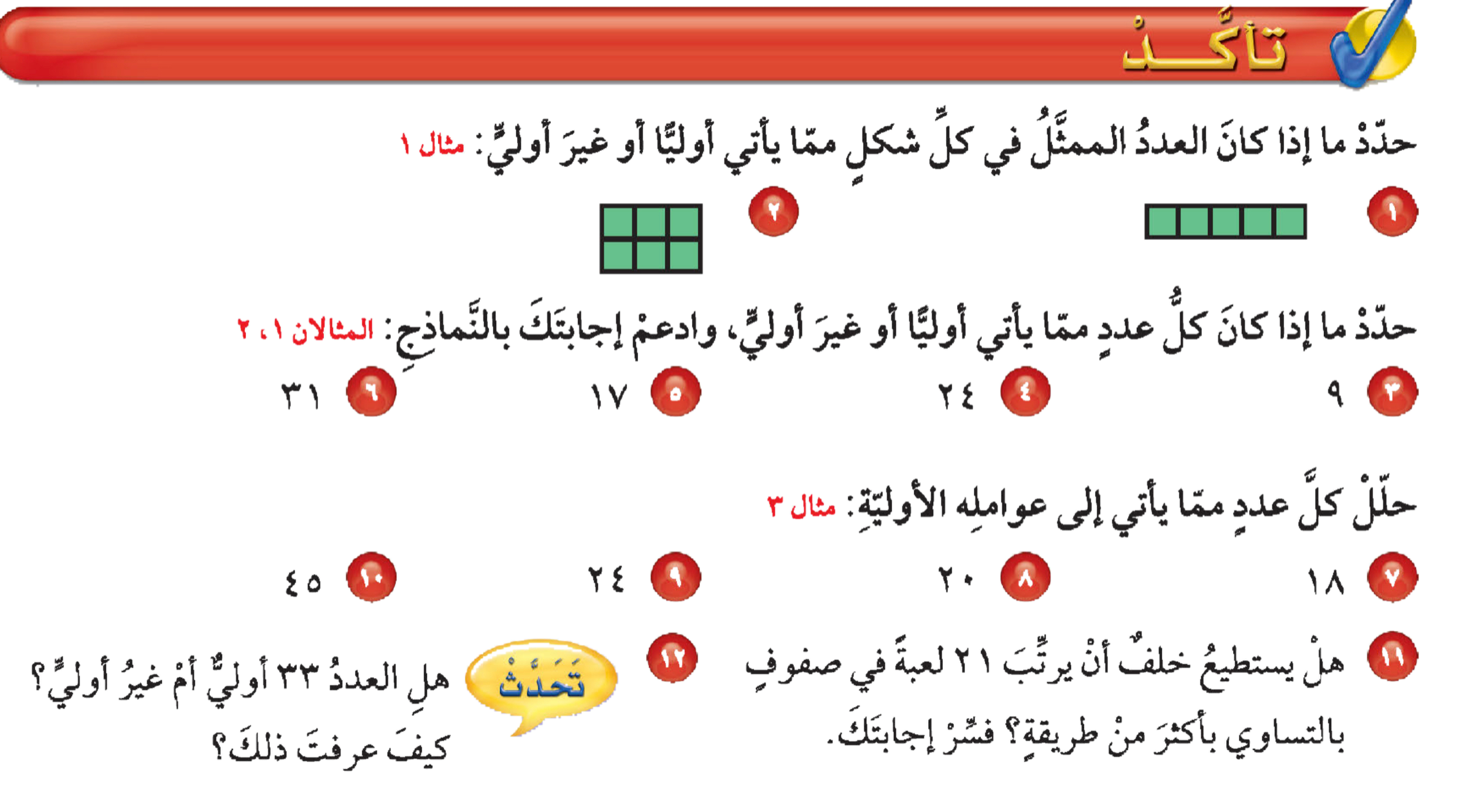 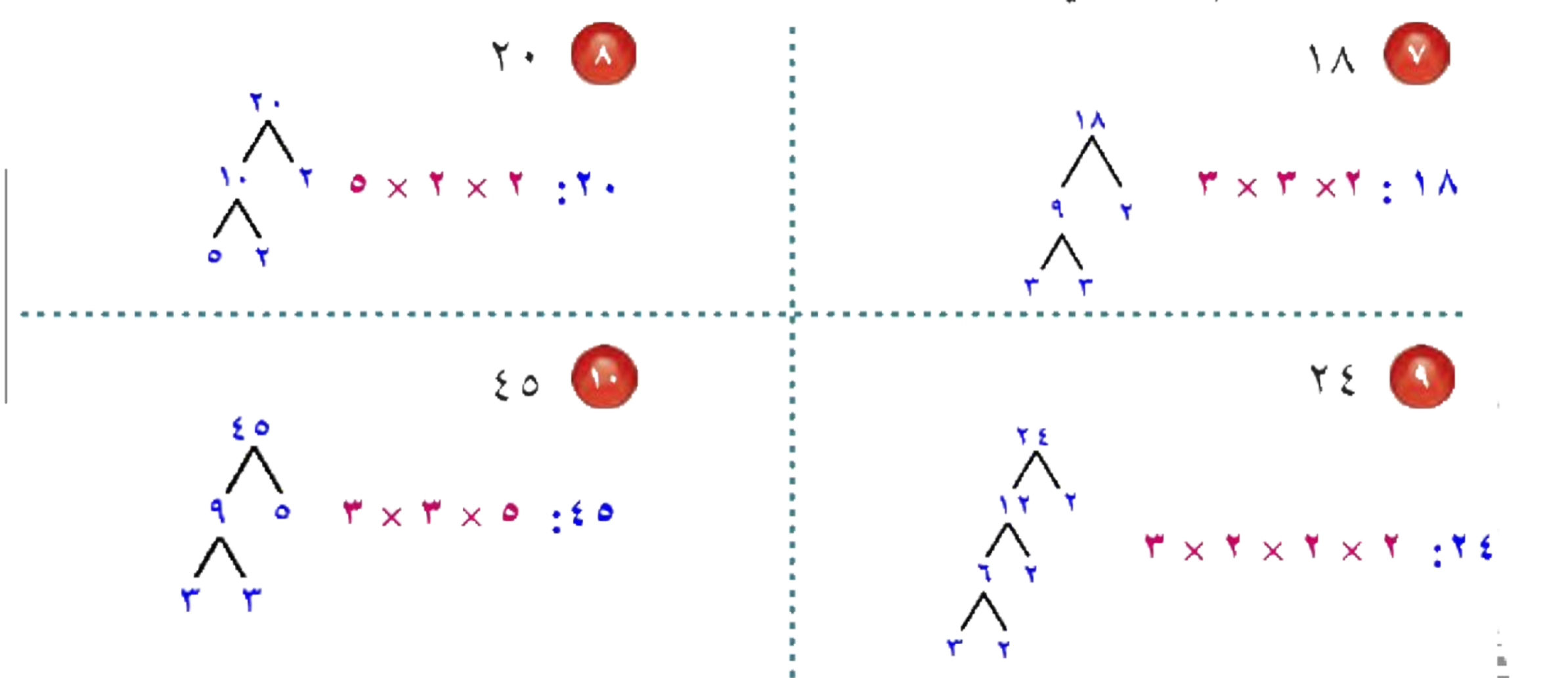 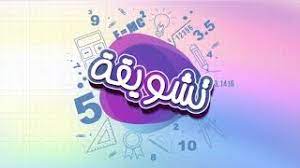 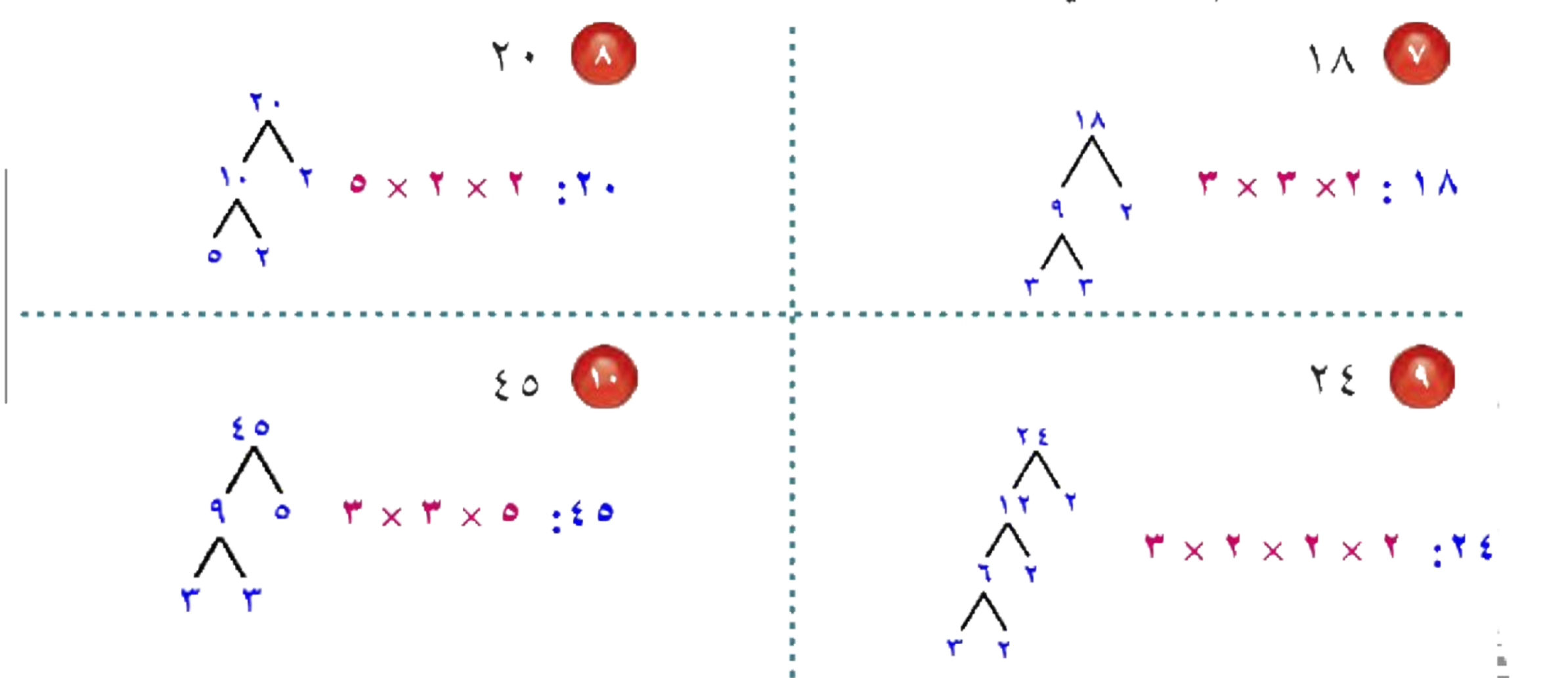 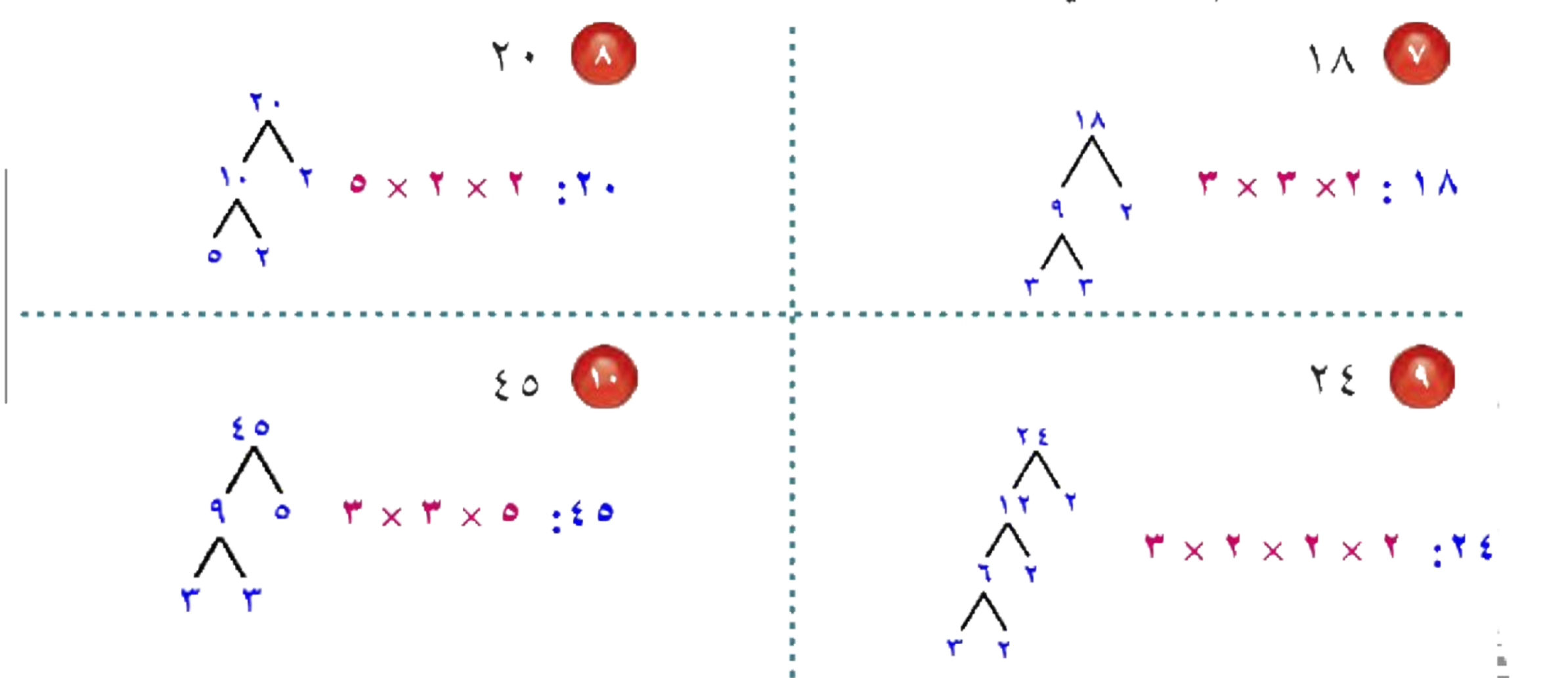 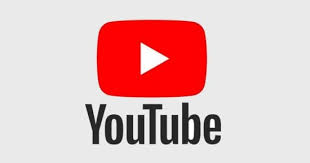 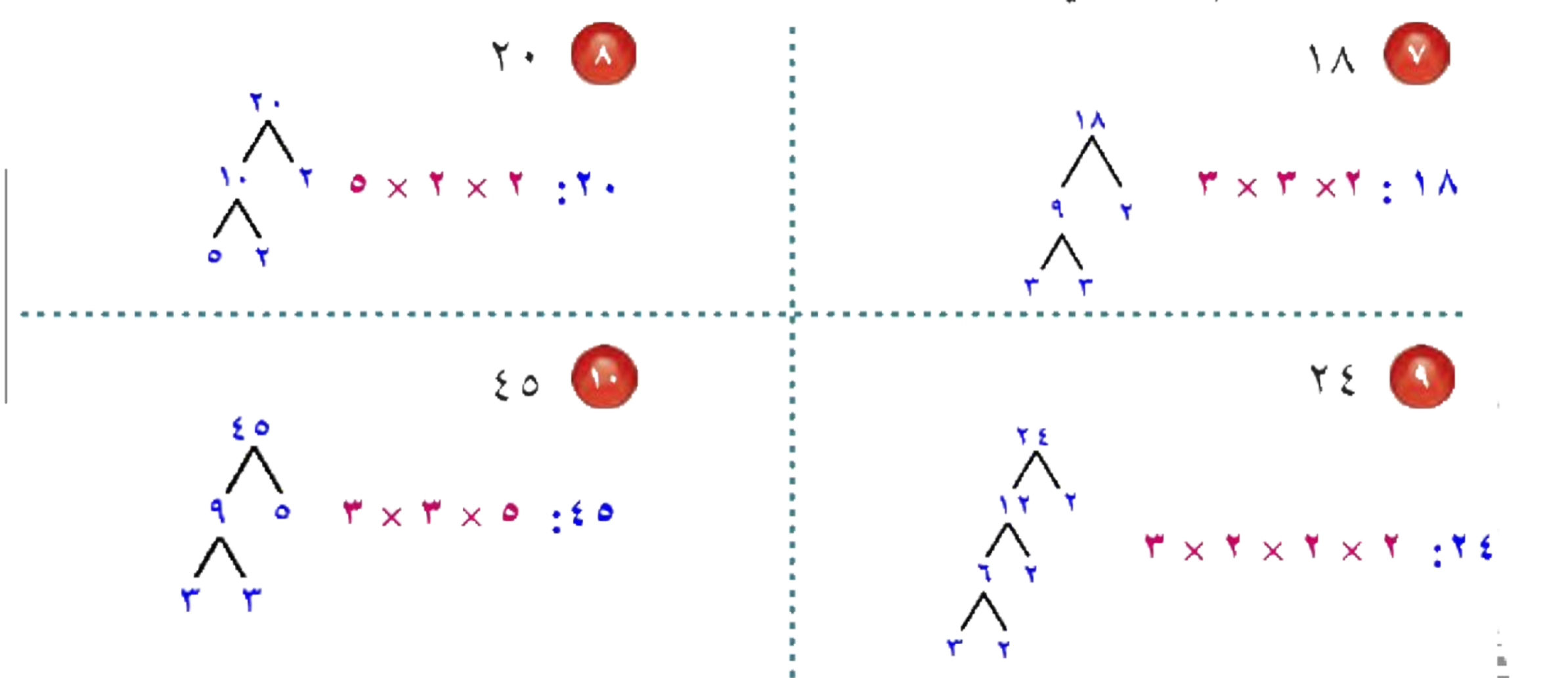 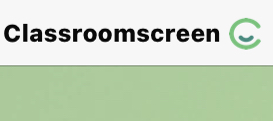 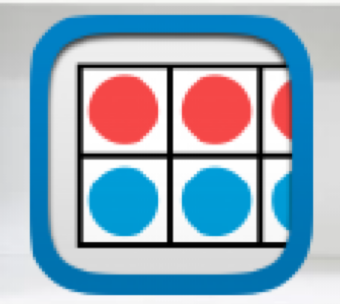 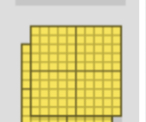 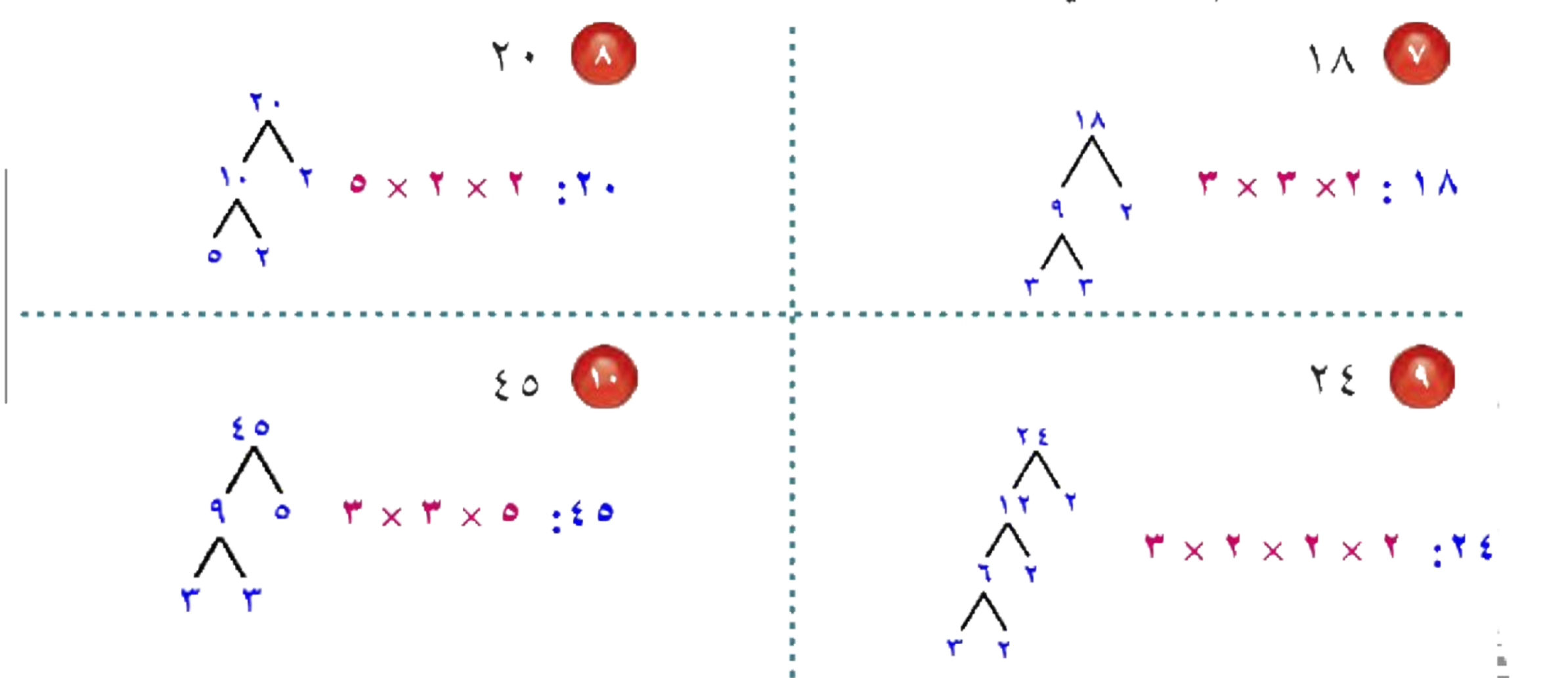 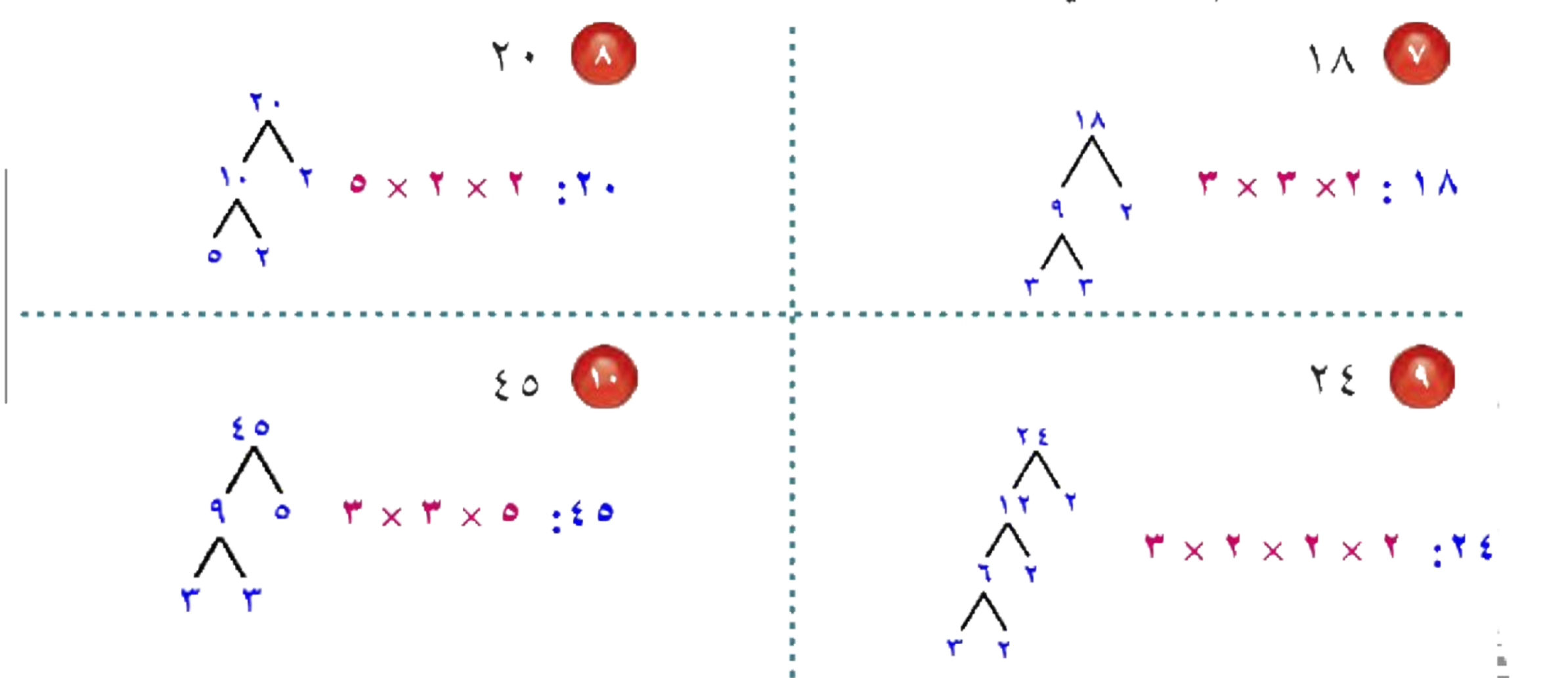 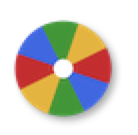 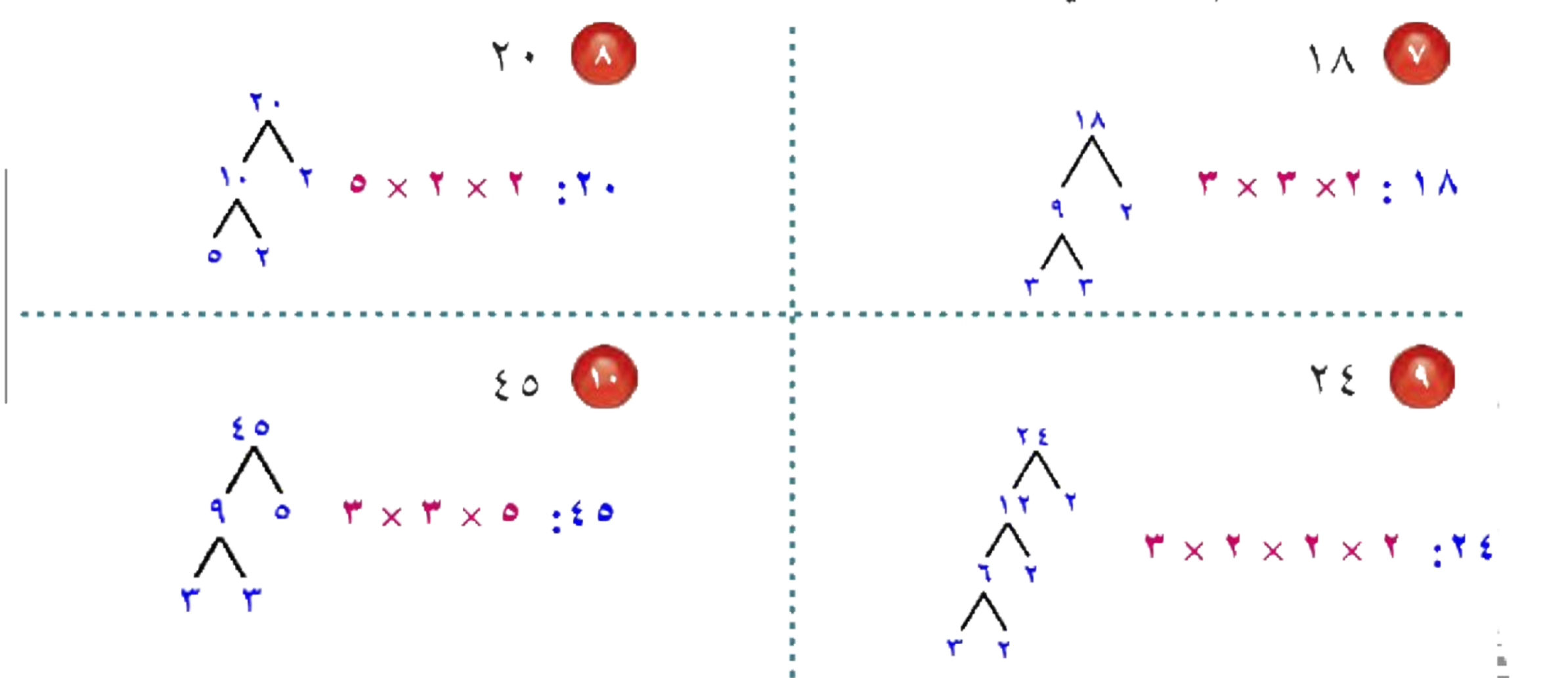 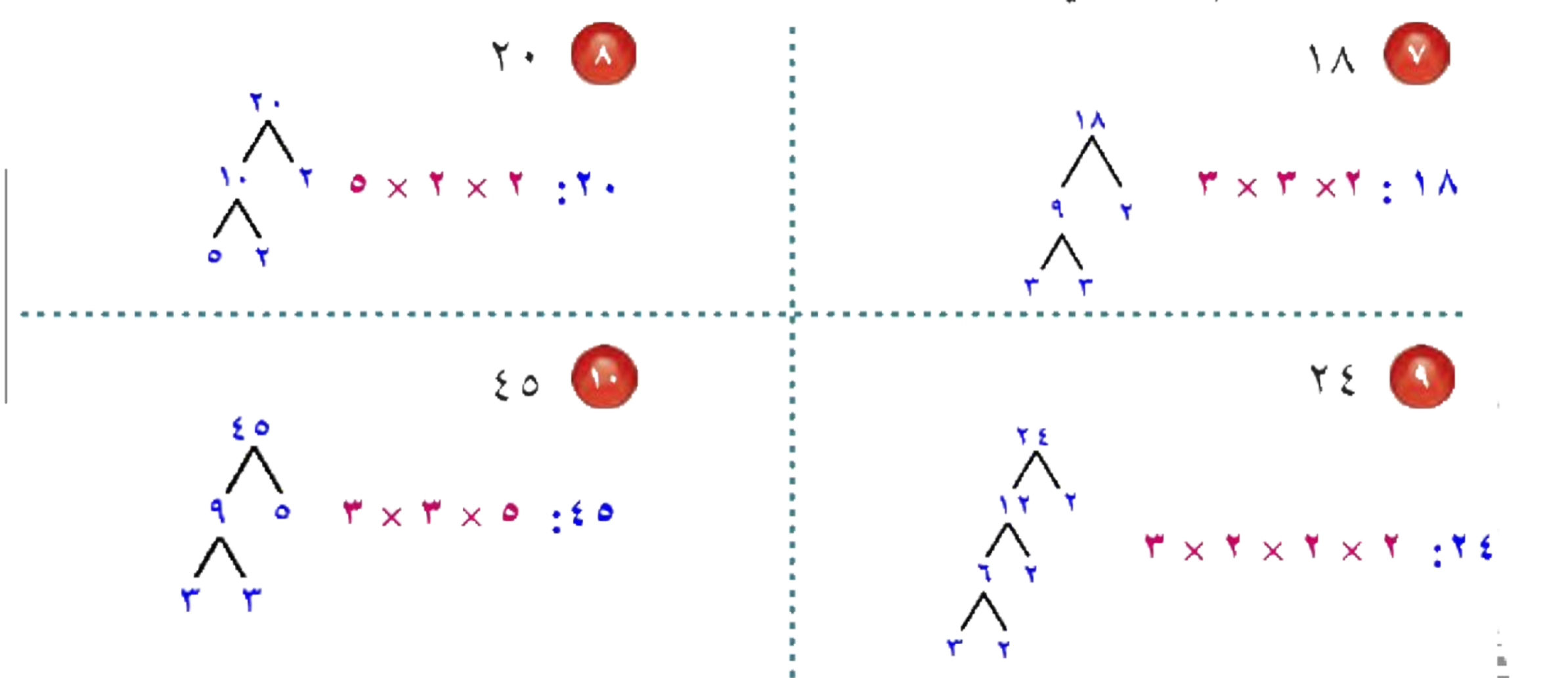 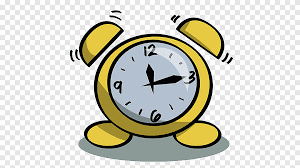 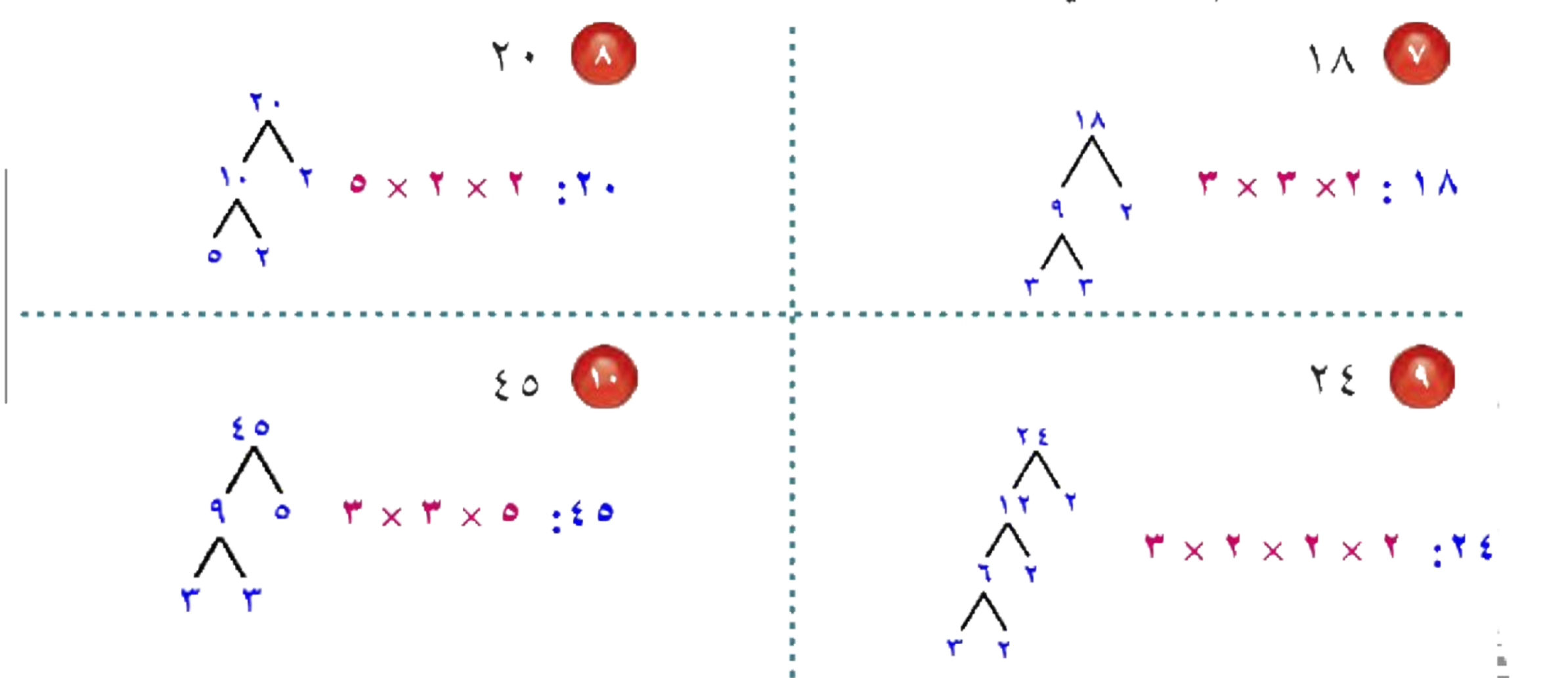 نشاط
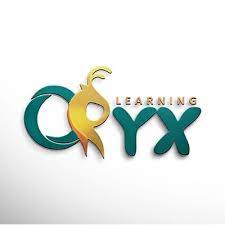 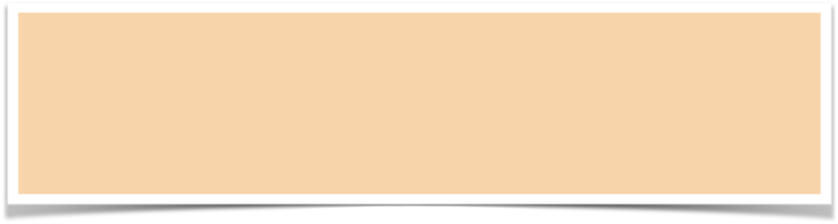 أدوات
الحل
تــــــأكد
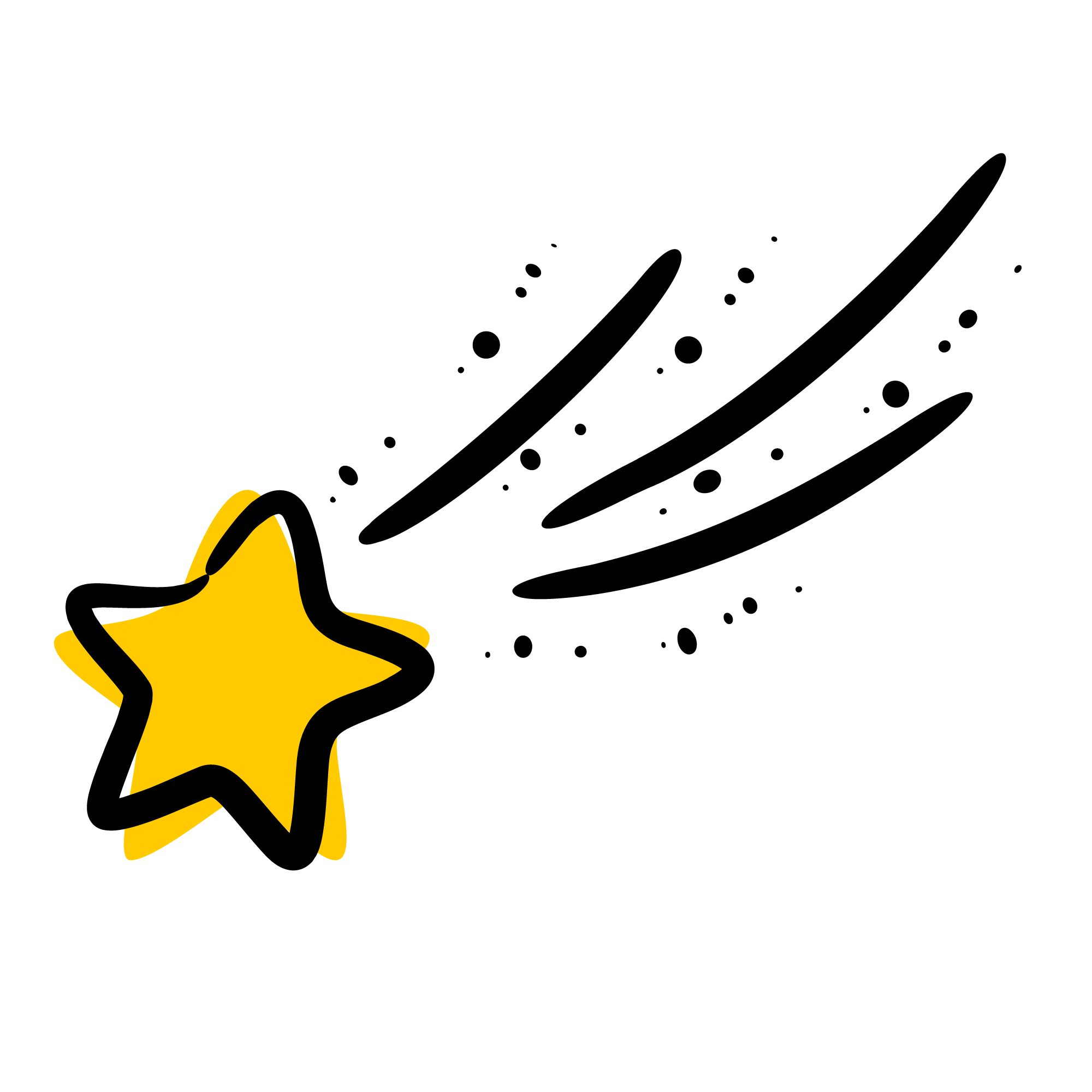 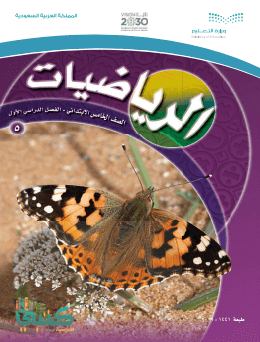 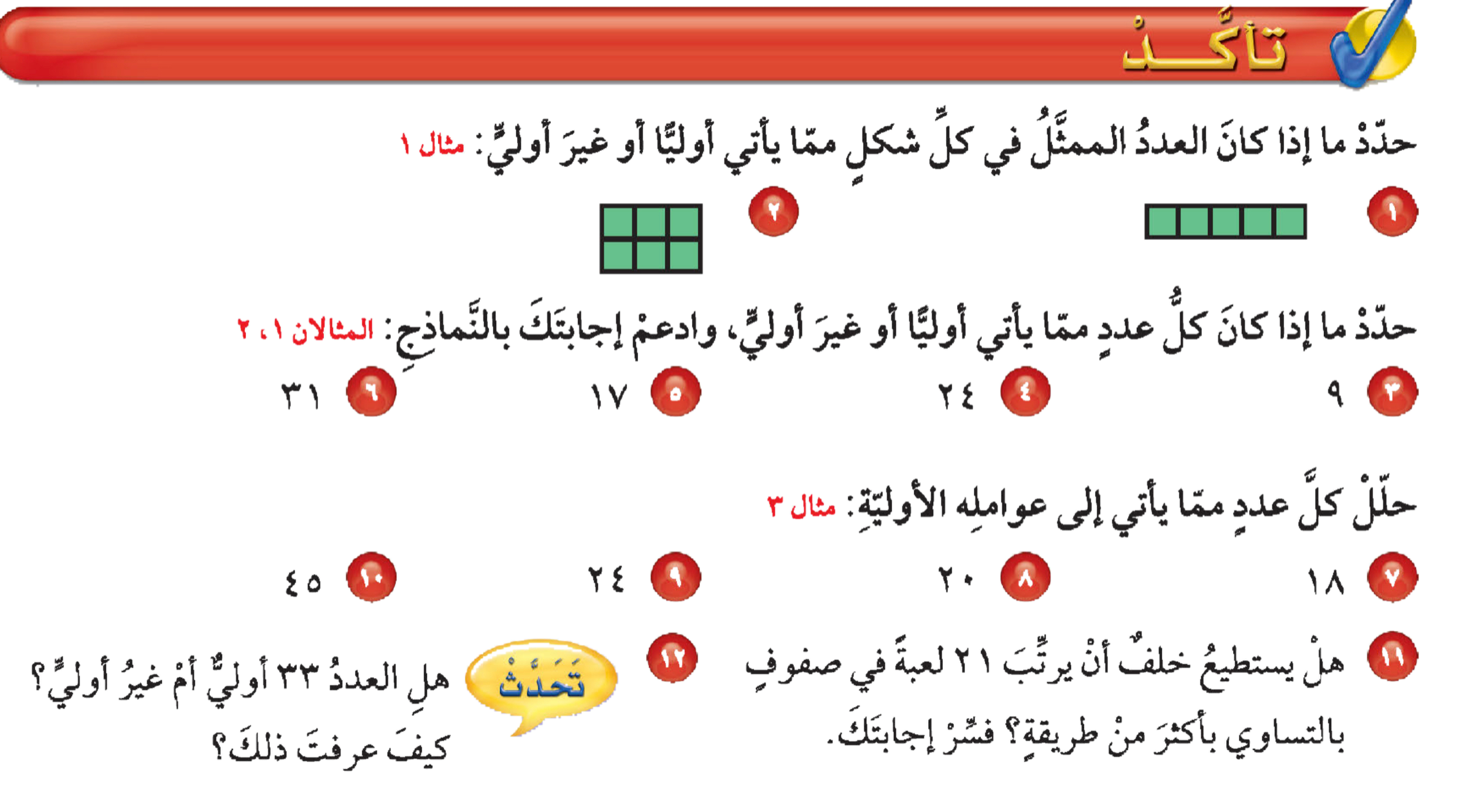 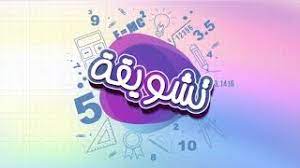 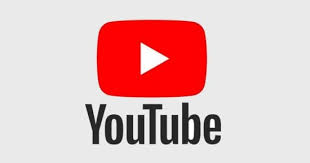 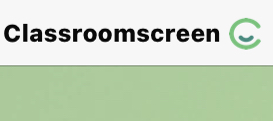 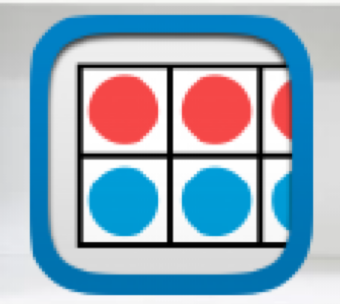 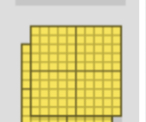 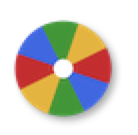 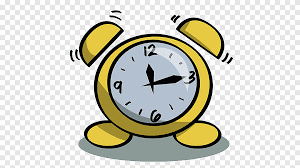 نشاط
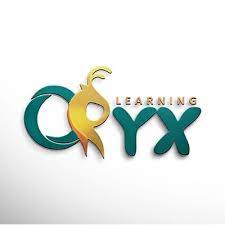 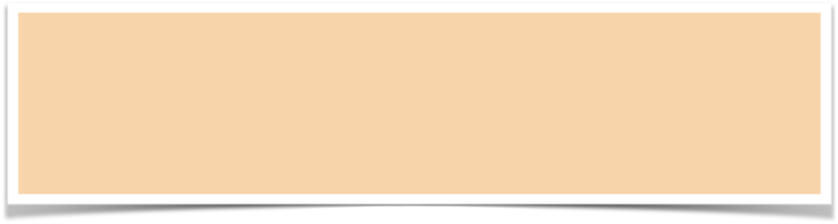 أدوات
تــــــأكد
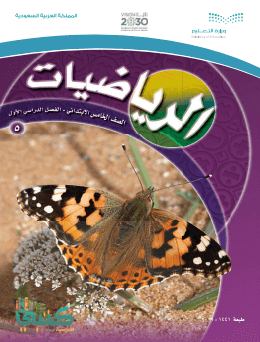 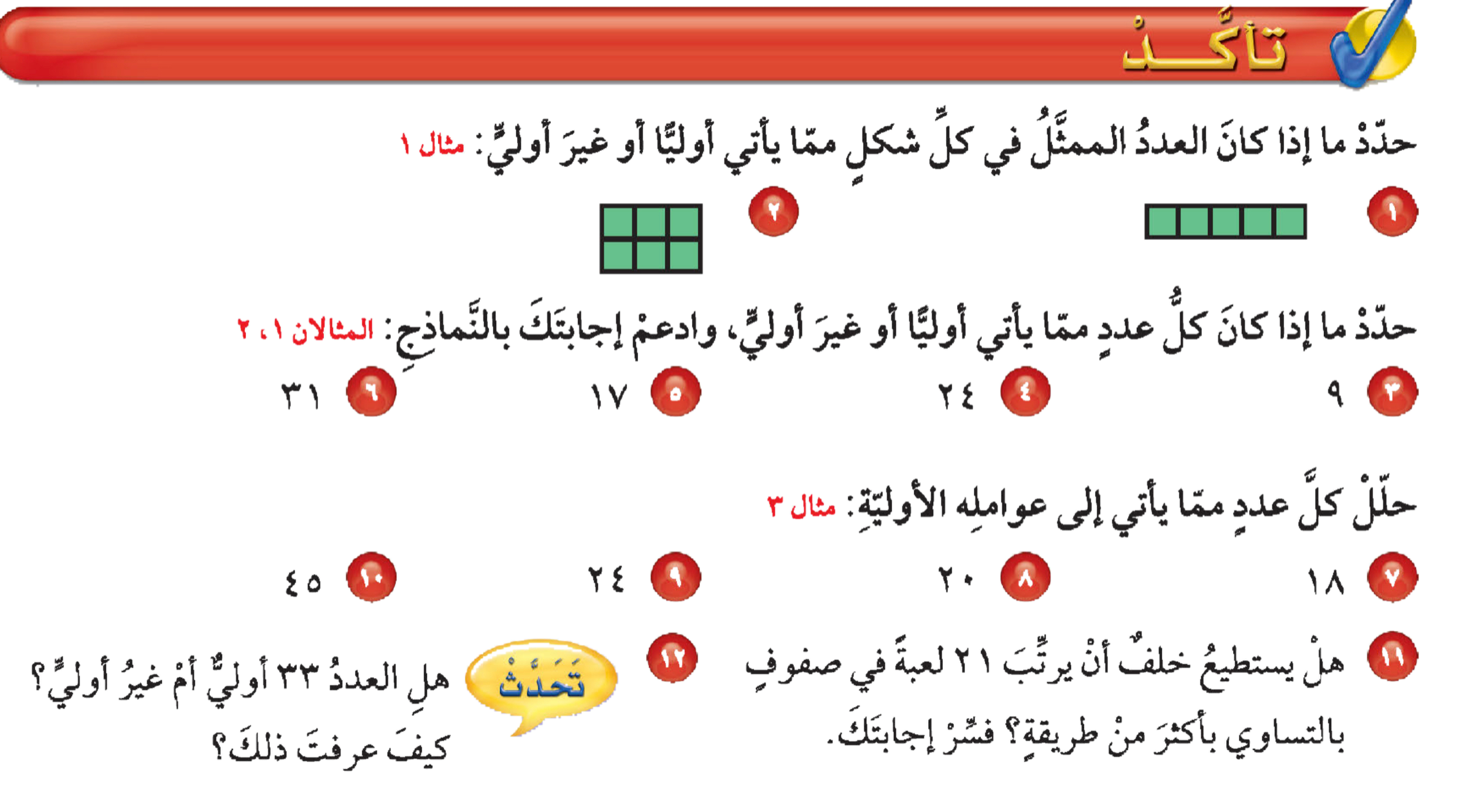 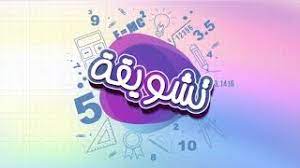 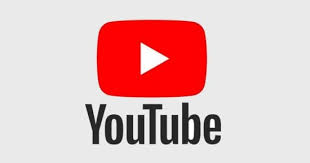 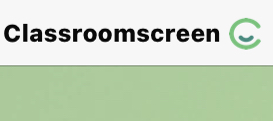 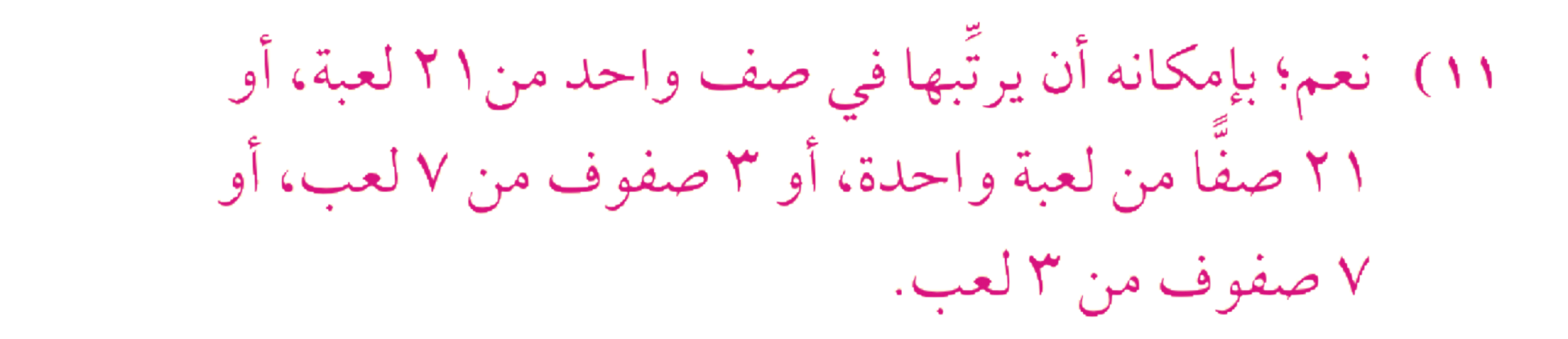 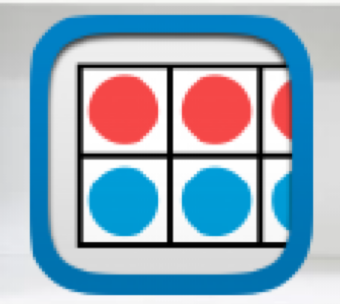 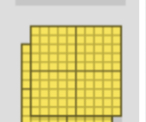 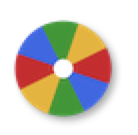 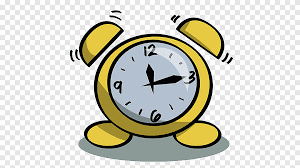 نشاط
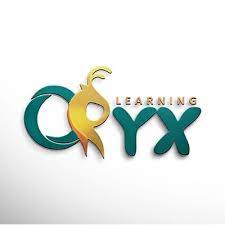 مسائل
 مهارات تفكير عليا
أدوات
الحل
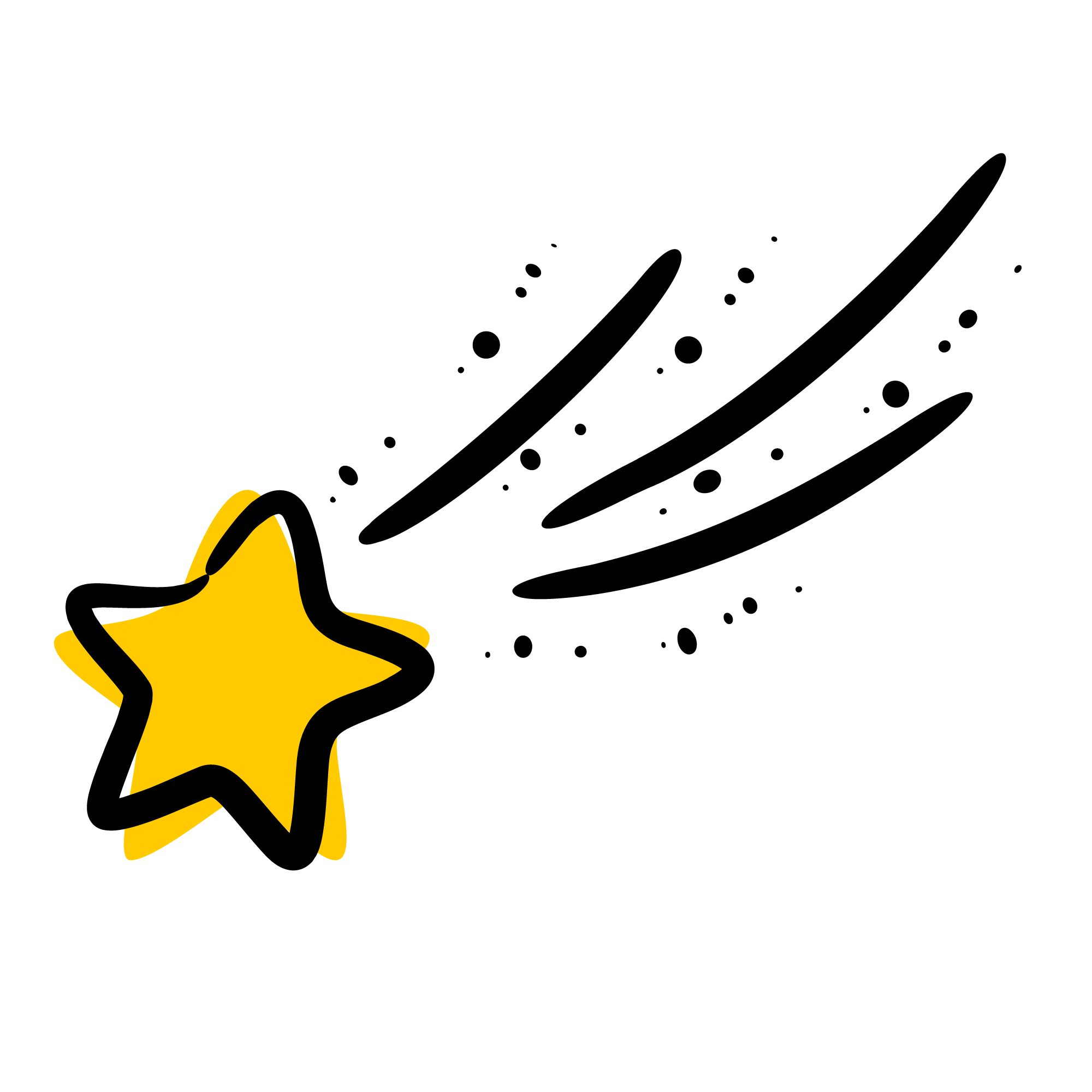 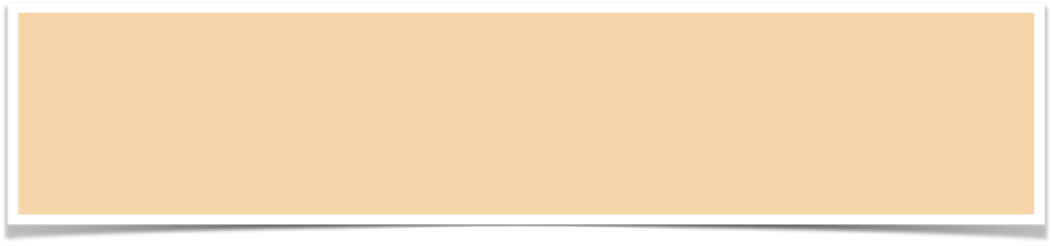 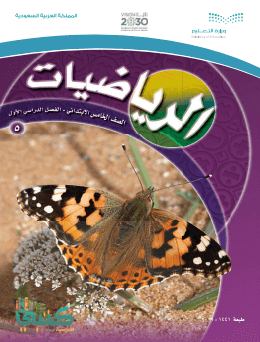 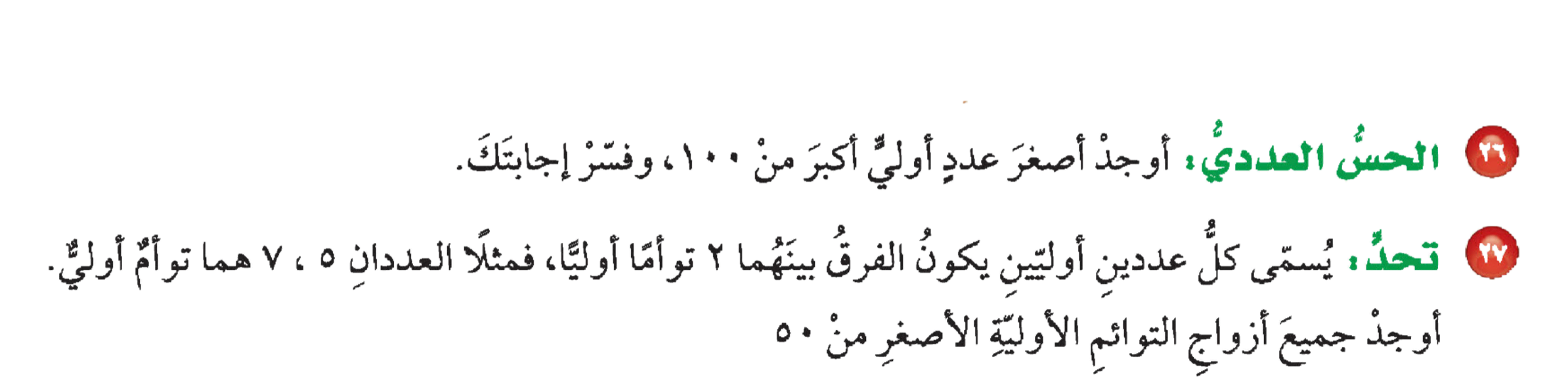 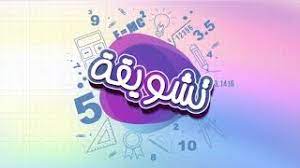 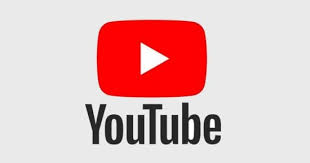 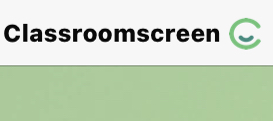 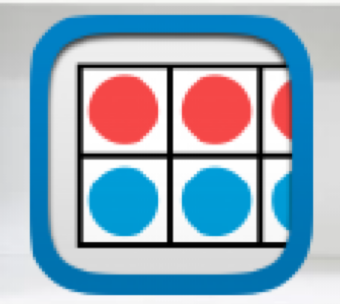 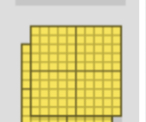 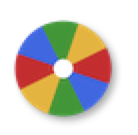 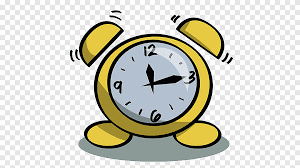 نشاط
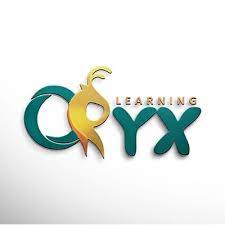 مسائل
 مهارات تفكير عليا
أدوات
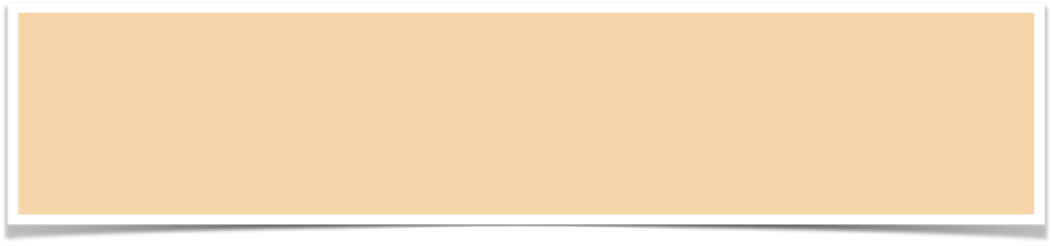 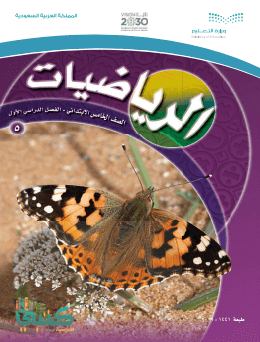 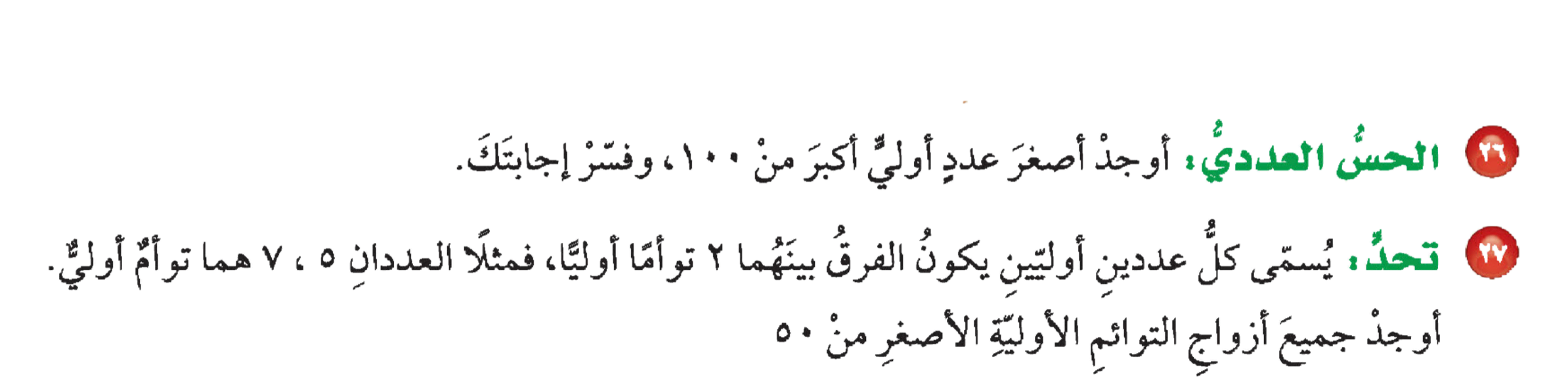 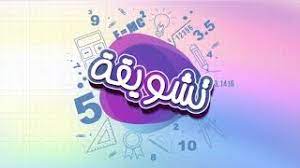 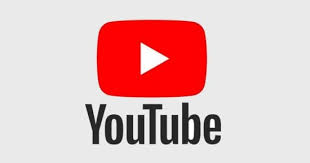 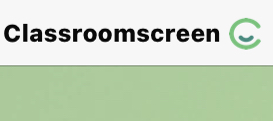 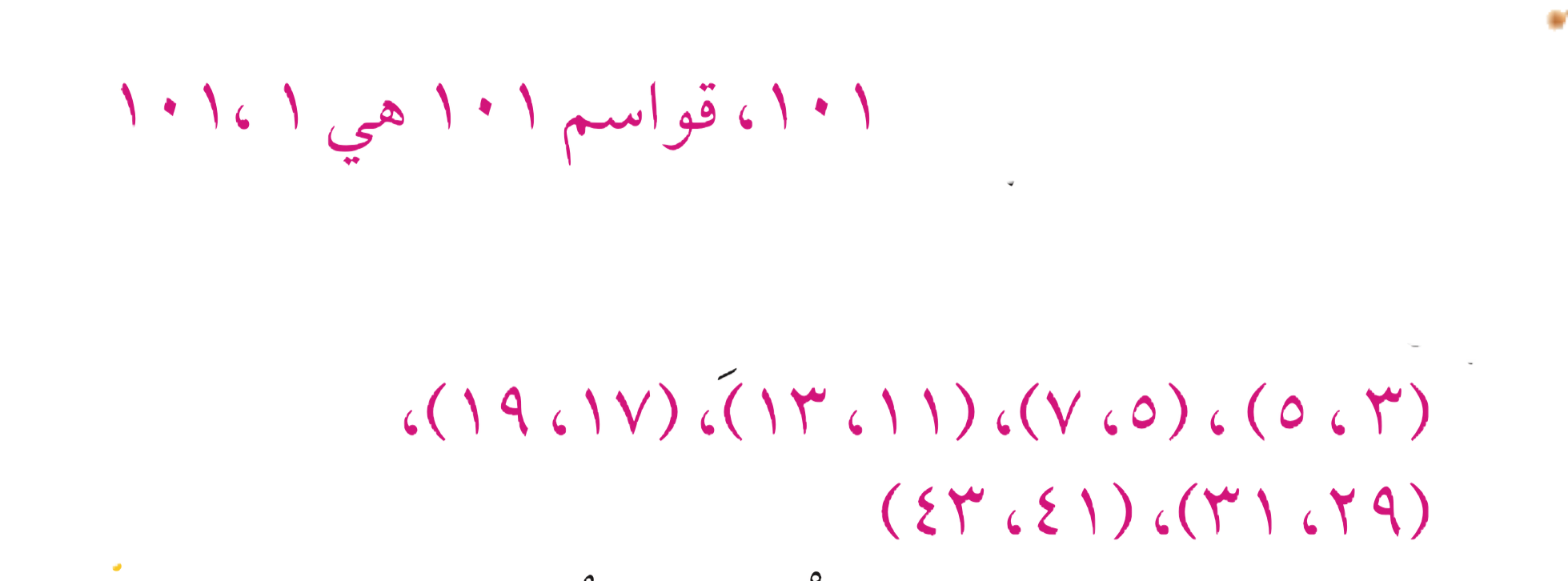 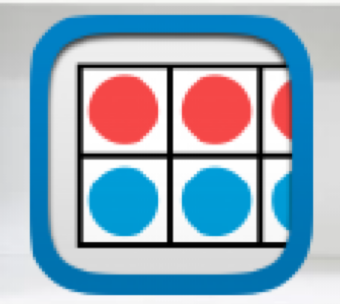 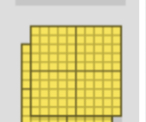 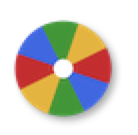 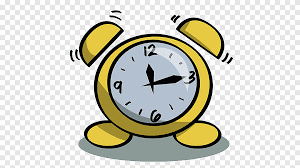 نشاط
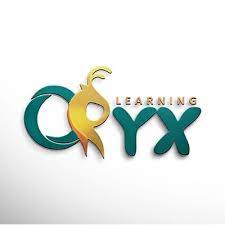 مسائل
 مهارات تفكير عليا
أدوات
الحل
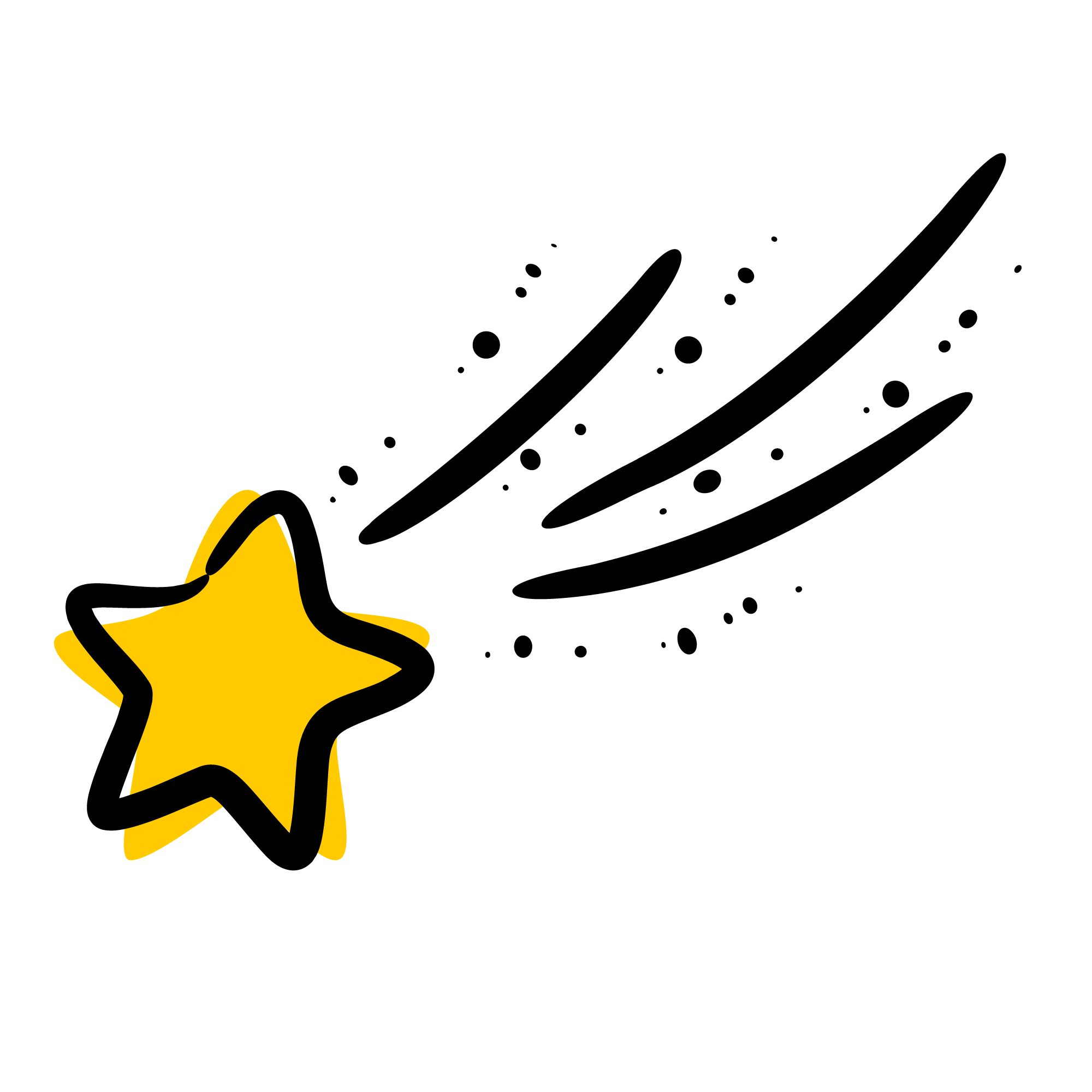 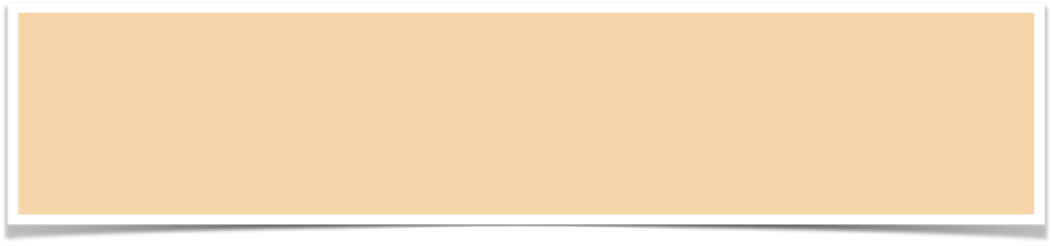 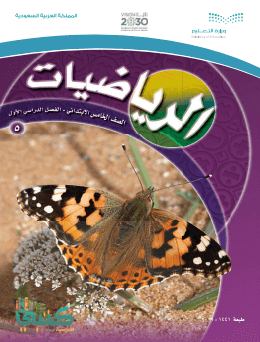 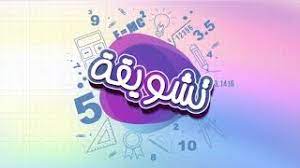 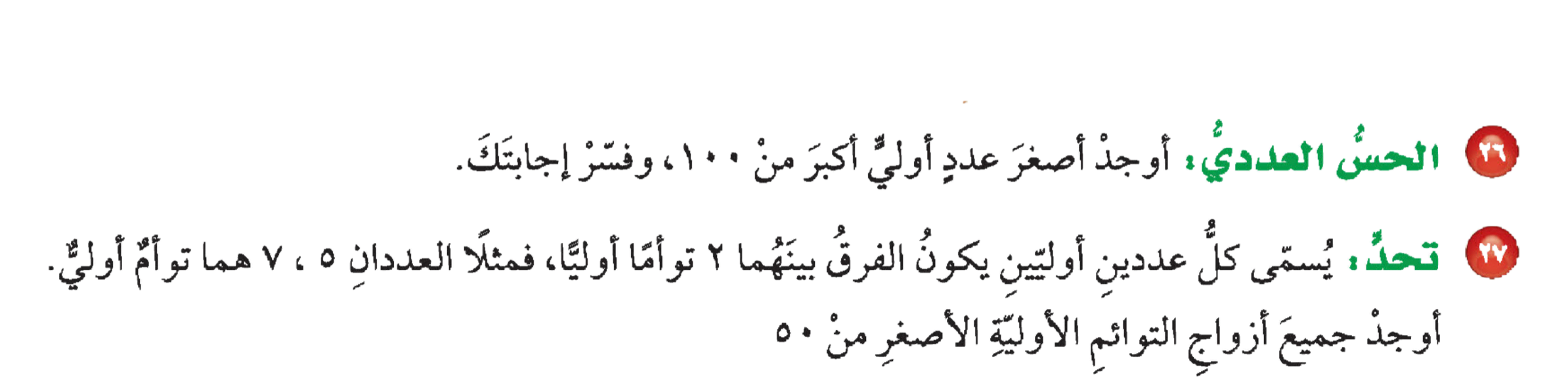 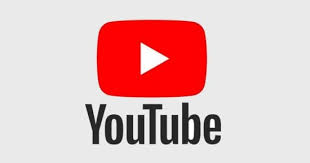 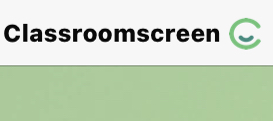 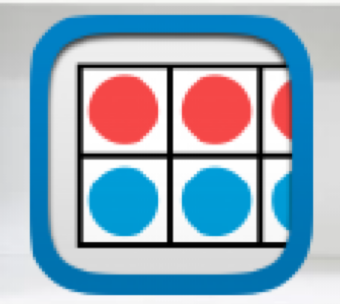 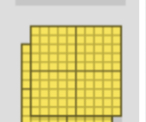 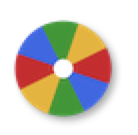 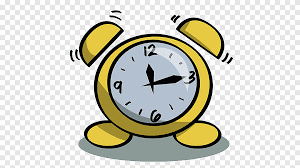 نشاط
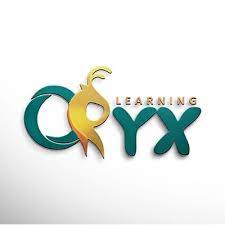 مسائل
 مهارات تفكير عليا
أدوات
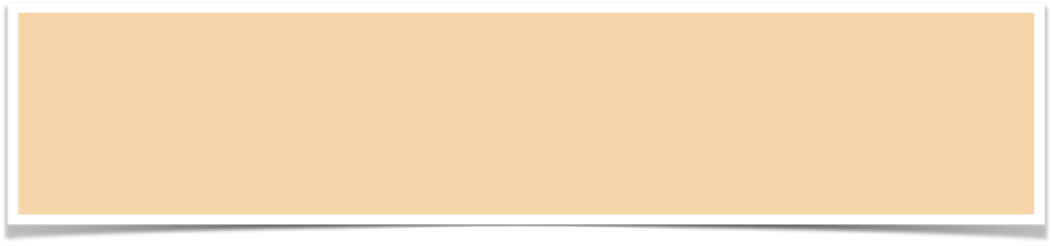 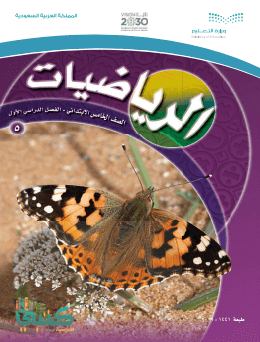 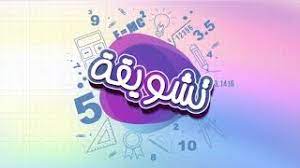 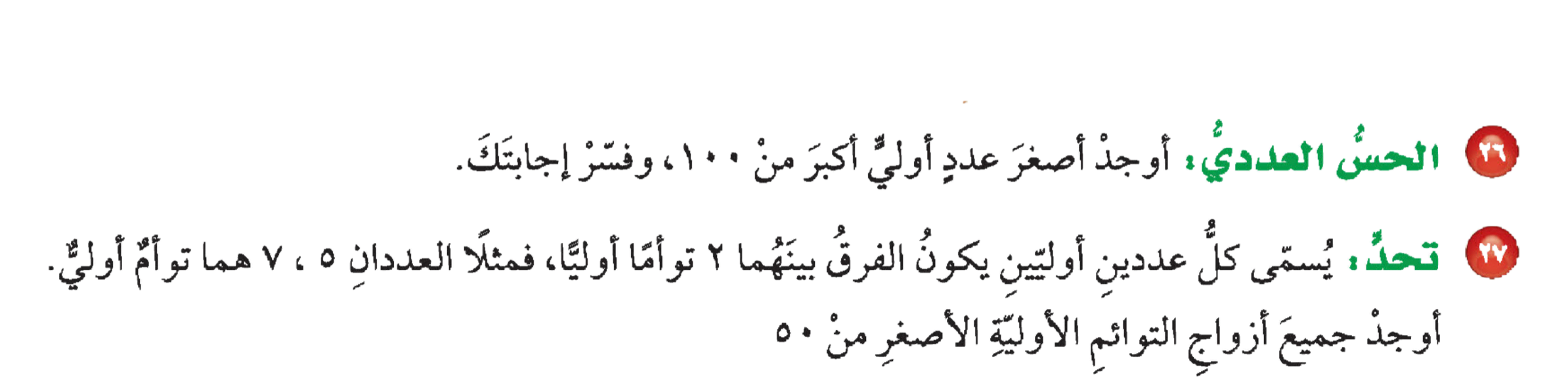 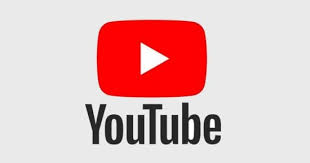 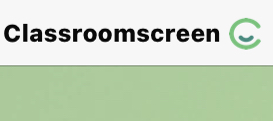 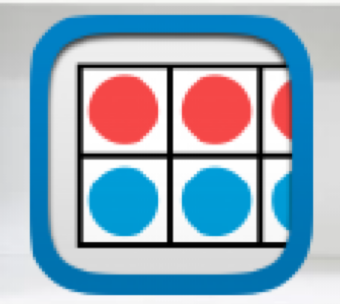 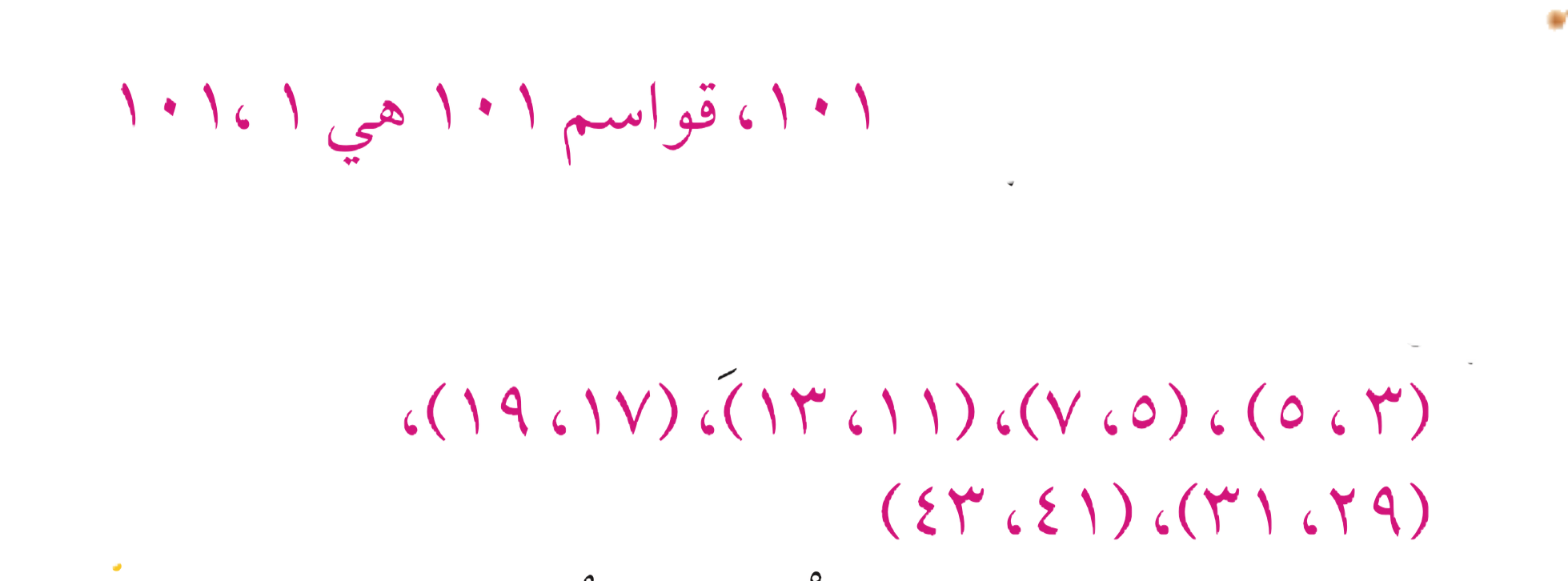 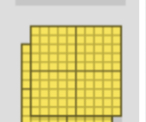 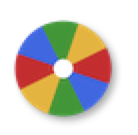 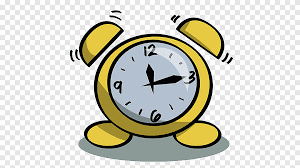 نشاط
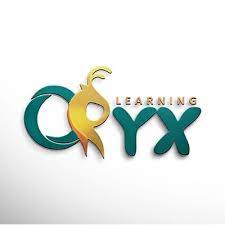 تقويم ختامي
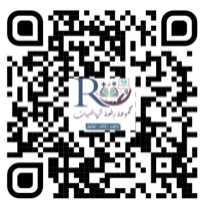 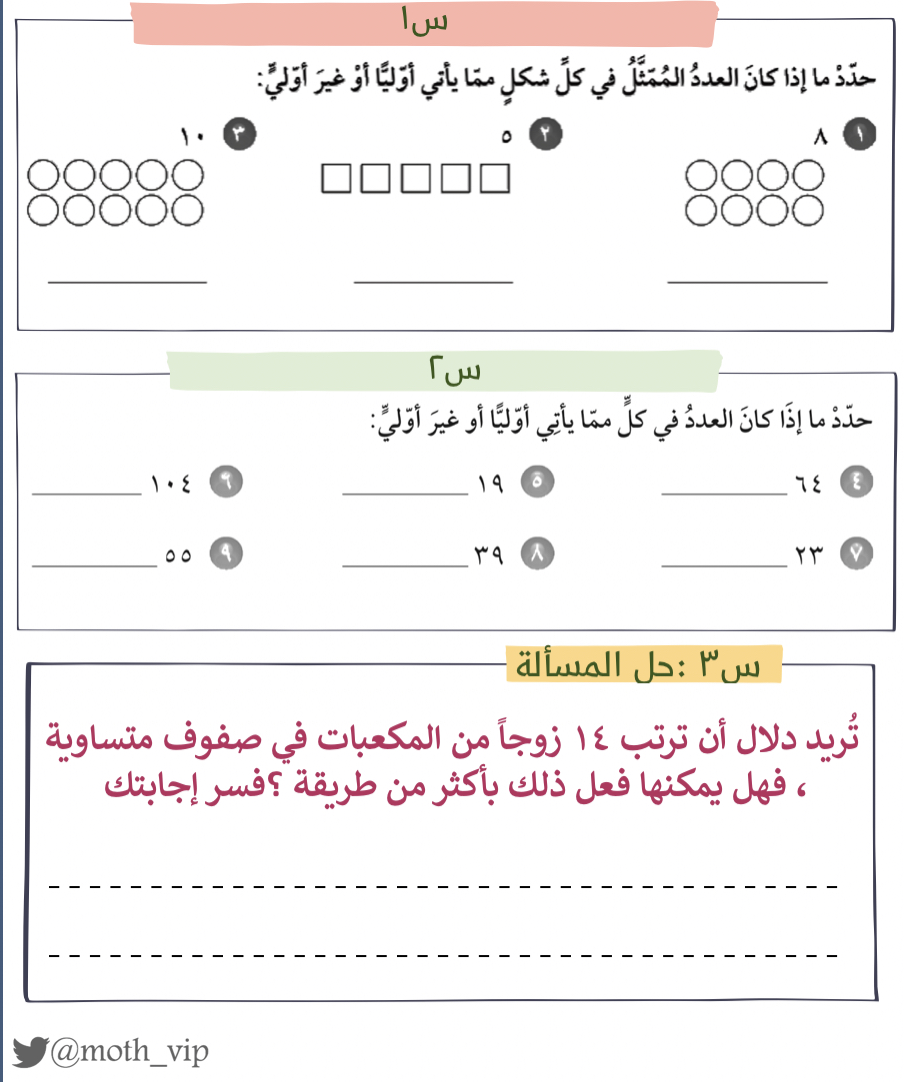 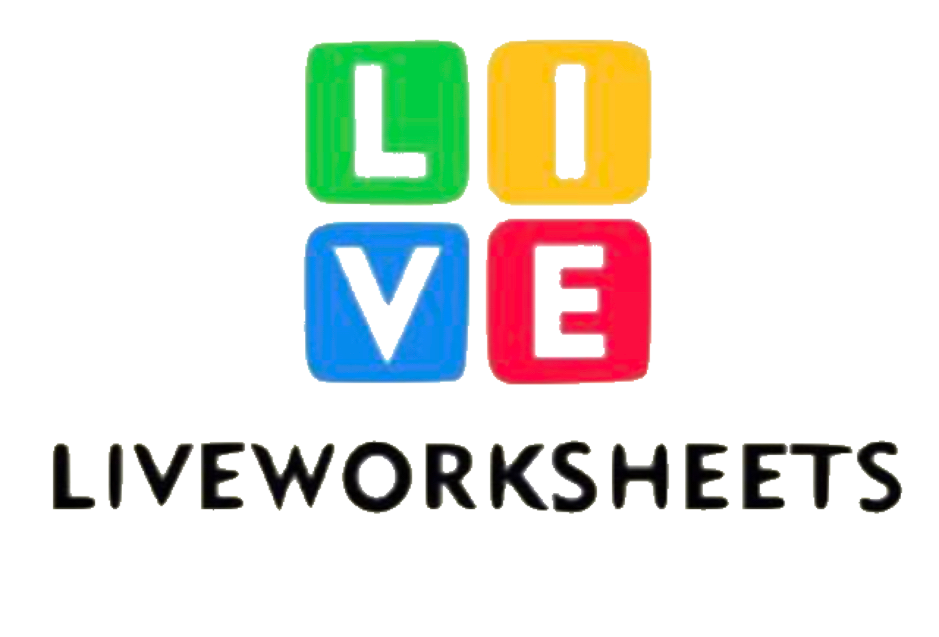 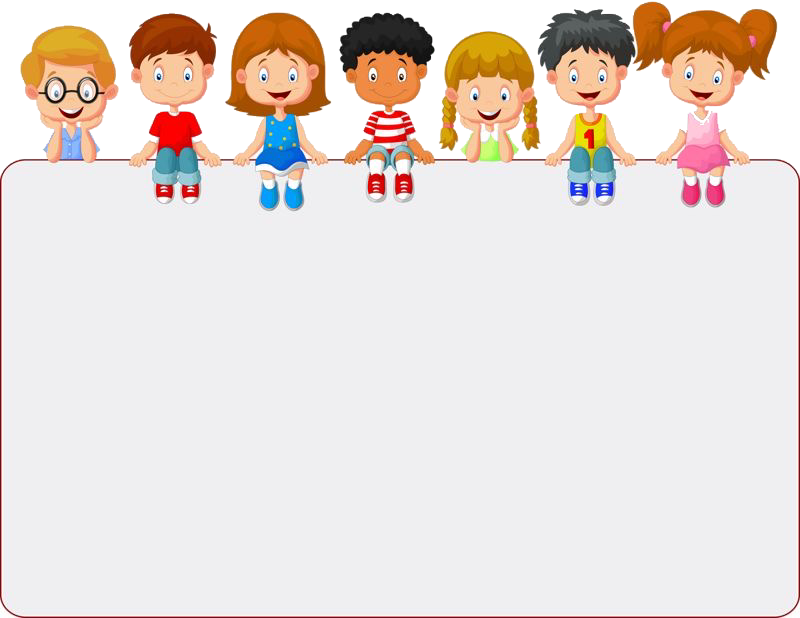 جدول التعلم
ماذا أعرف
ماذا أريد أن أعرف
ماذا تعلمت
١٤
٢٥
١٩
٥٨
الواجب
السؤال  
صفحة
ختاماً
إن لم تُقدّم وقتك الثمين وجُهدك وتعبك لأجل هدف عظيم تسعى له فلن تصل إليه.